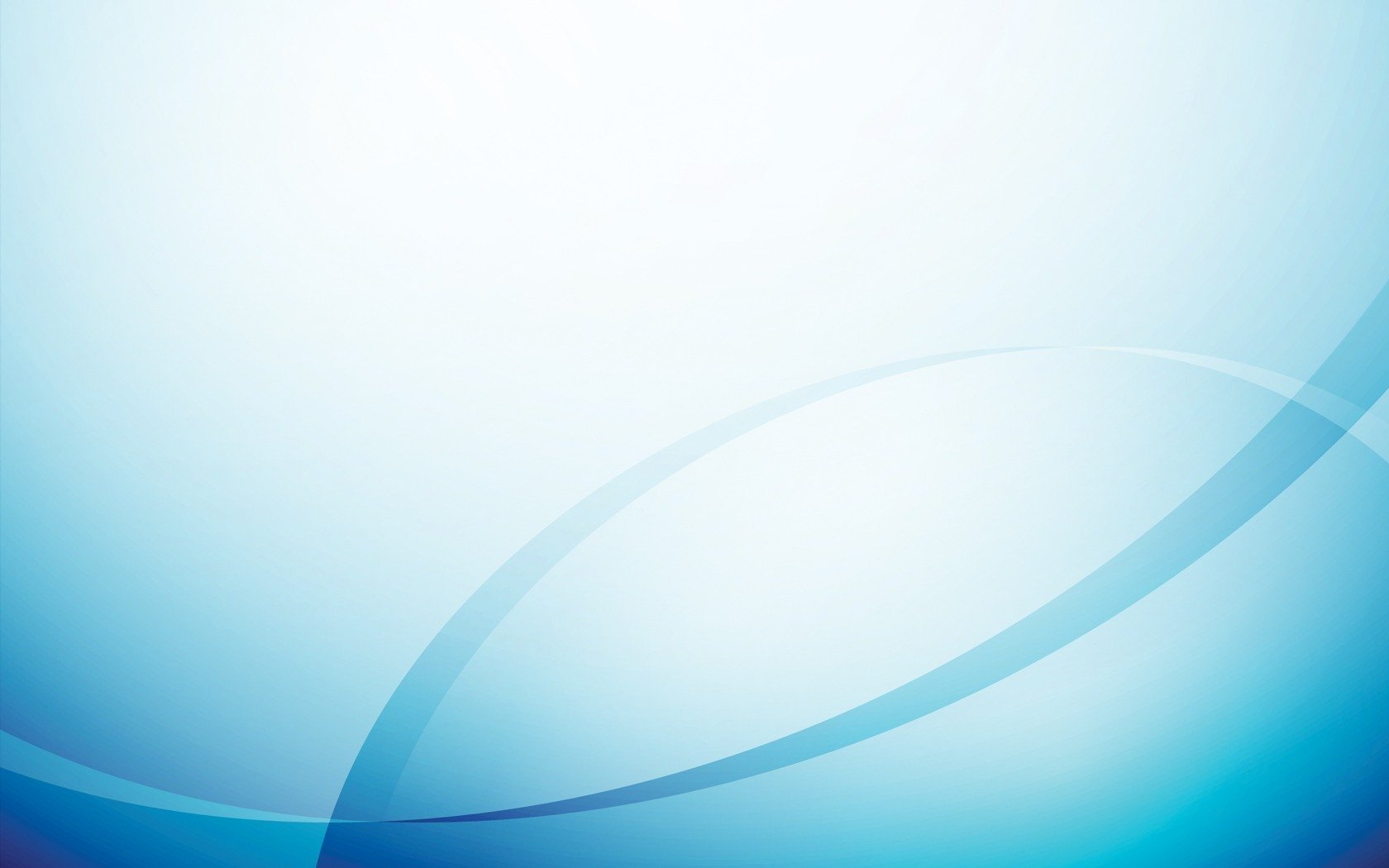 Министерство образования РМ
Портфолио
Жавнеровой Татьяны Александровны
Воспитателя структурного подразделения
«Детского сада №18 комбинированного вида» МБДОУ «Детский сад «Радуга» комбинированного вида»
Рузаевского муниципального района
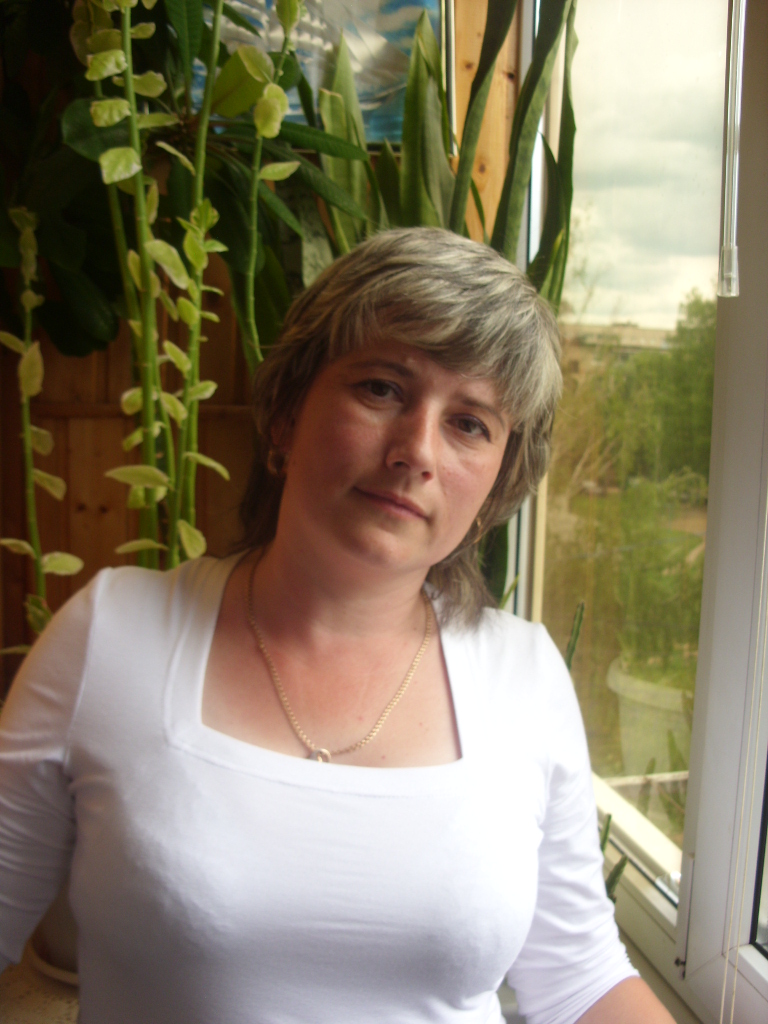 Дата рождения: 14.05.1973г.
Профессиональное образование: Высшее.
Мордовский  государственный  педагогический  институт им.М,Е, Евсевьева.
Специальность: «Педагогика и психология (дошкольная)» «Методист по дошкольному воспитанию .Воспитатель в детском саду.» 
Диплом   ЭВ № 048329, 
дата выдачи  30 июня  1994г.
Стаж педагогической работы (по специальности): 27 лет
Общий трудовой стаж: 27 лет
Квалификационная категория: Высшая
Дата последней аттестации: Приказ №101, 20.02.20217г.
Занимаемая должность: Воспитатель.15.08.1994г.
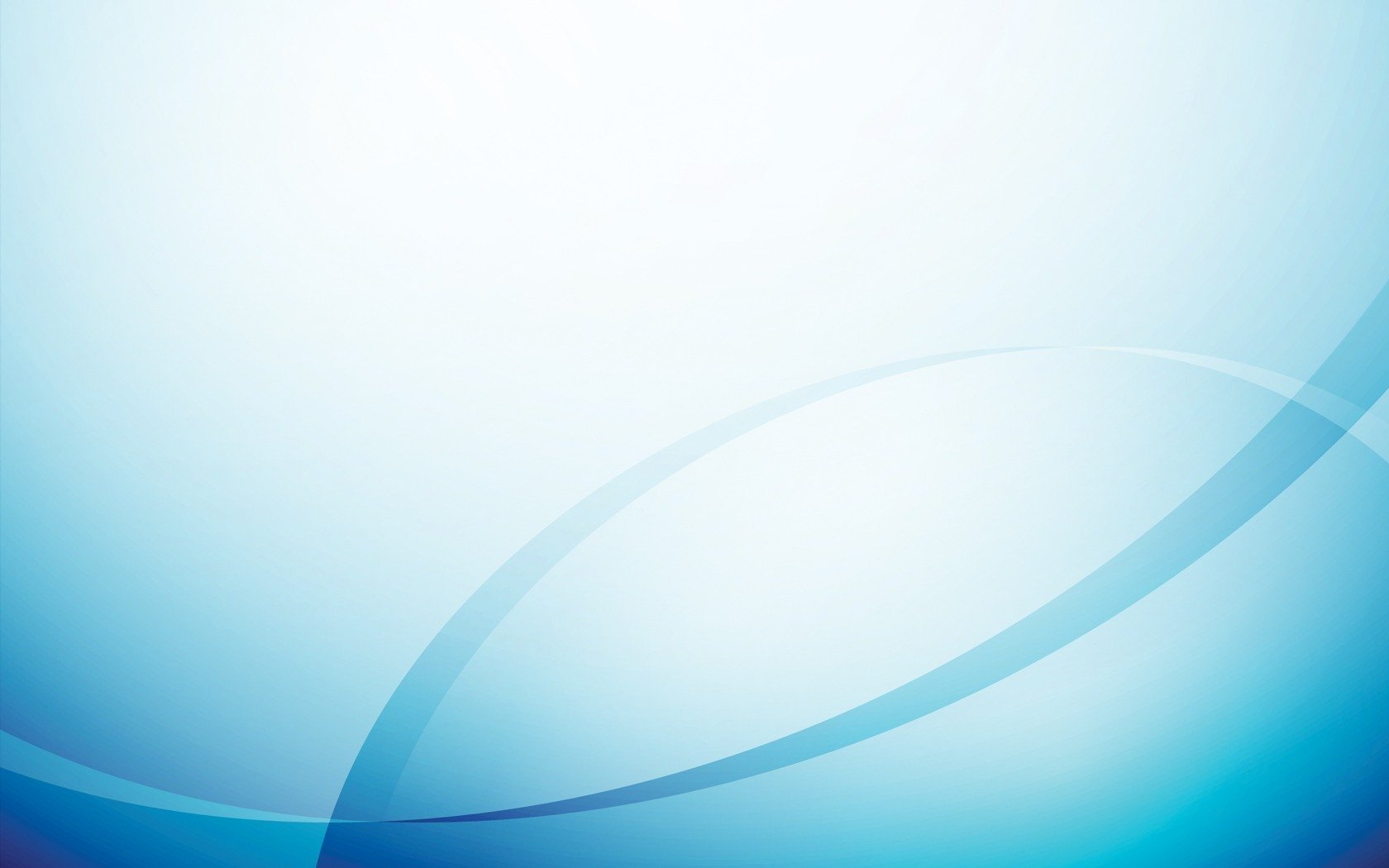 Наличие собственного инновационного педагогического опыта
Тема: « Развитие познавательного интереса у детей младшего дошкольного возраста через ознакомления с природой»
https://ds18ruz.schoolrm.ru/sveden/employees/19284/209795/
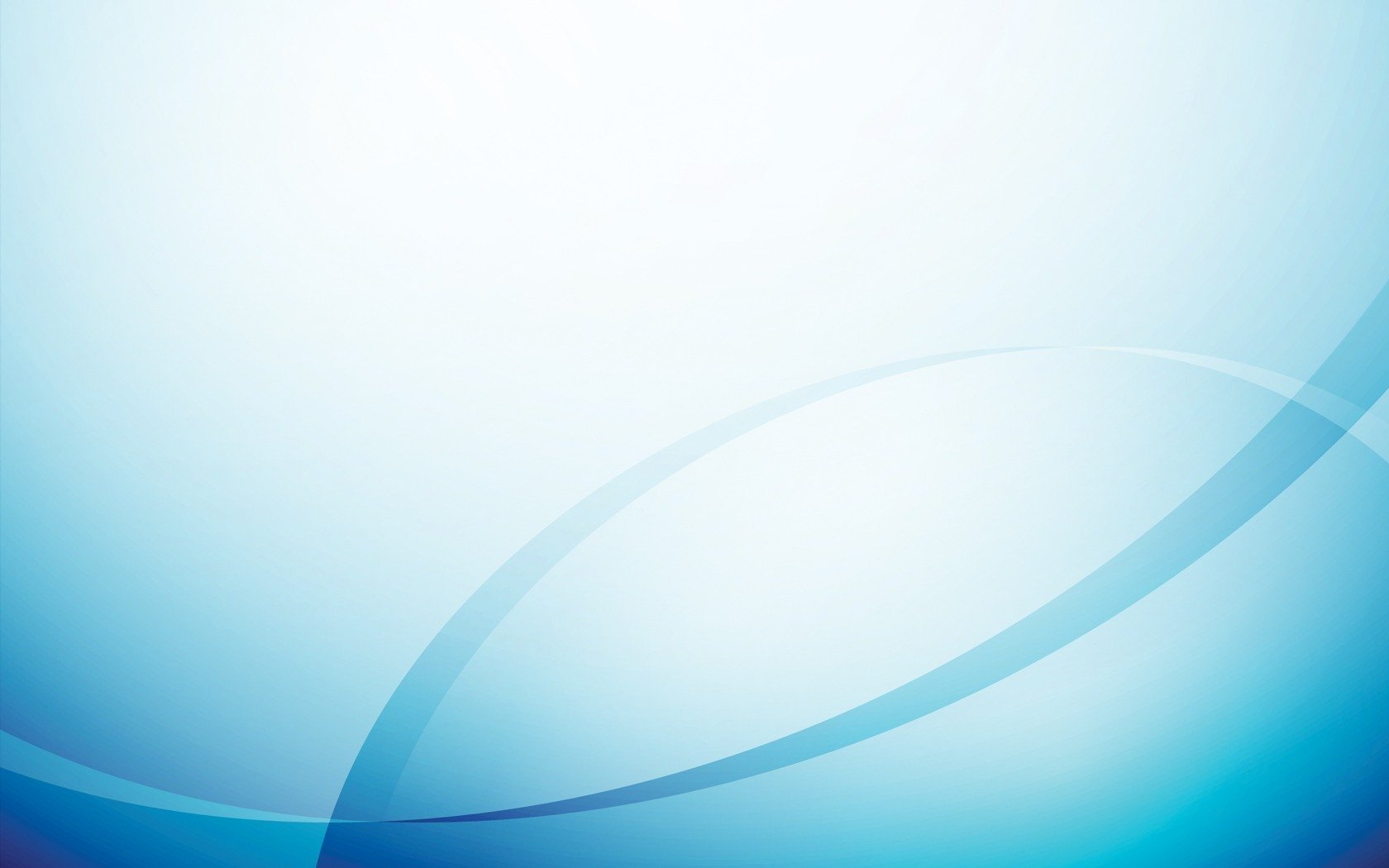 1. Участие в инновационной (экспериментальной) деятельности
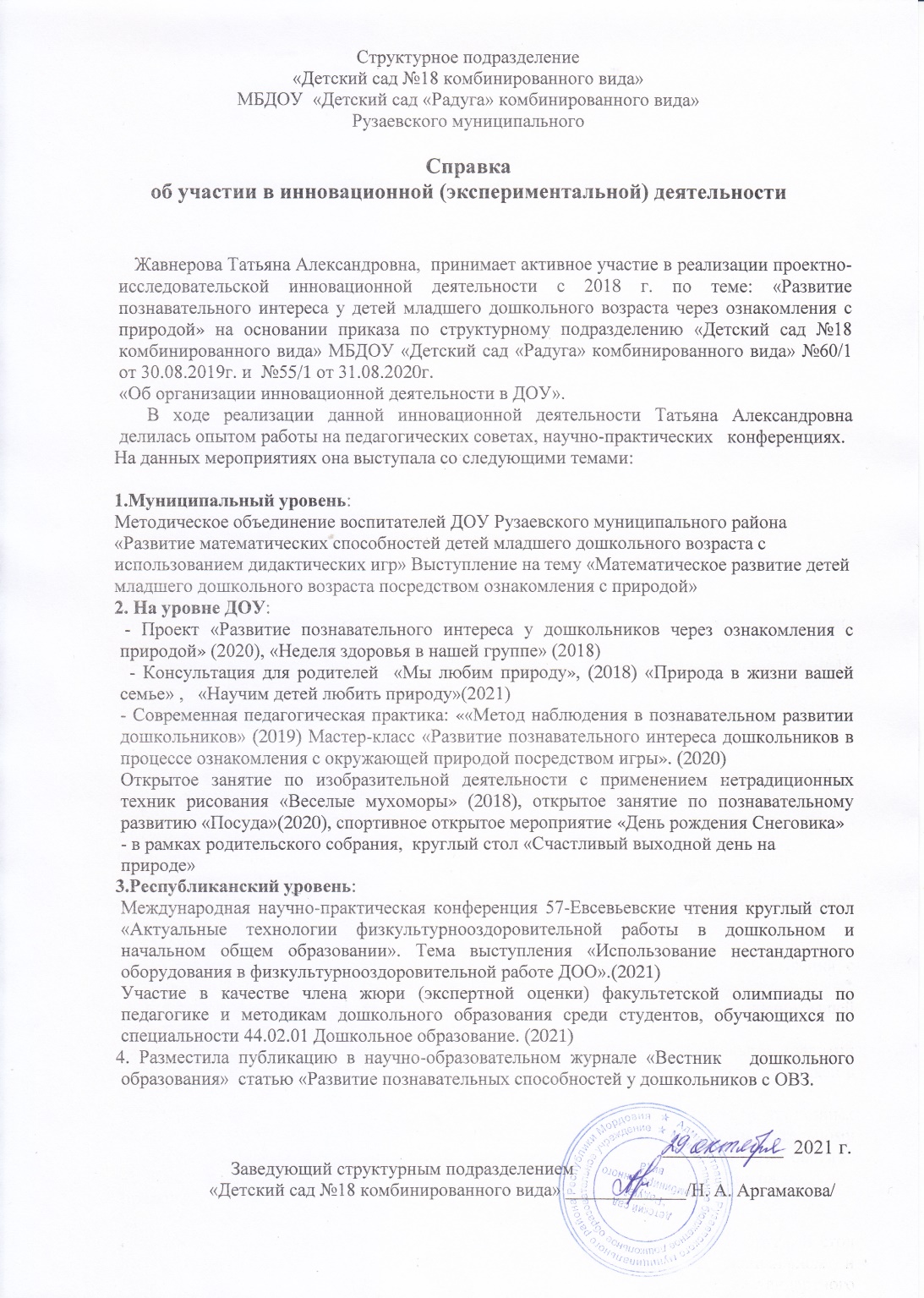 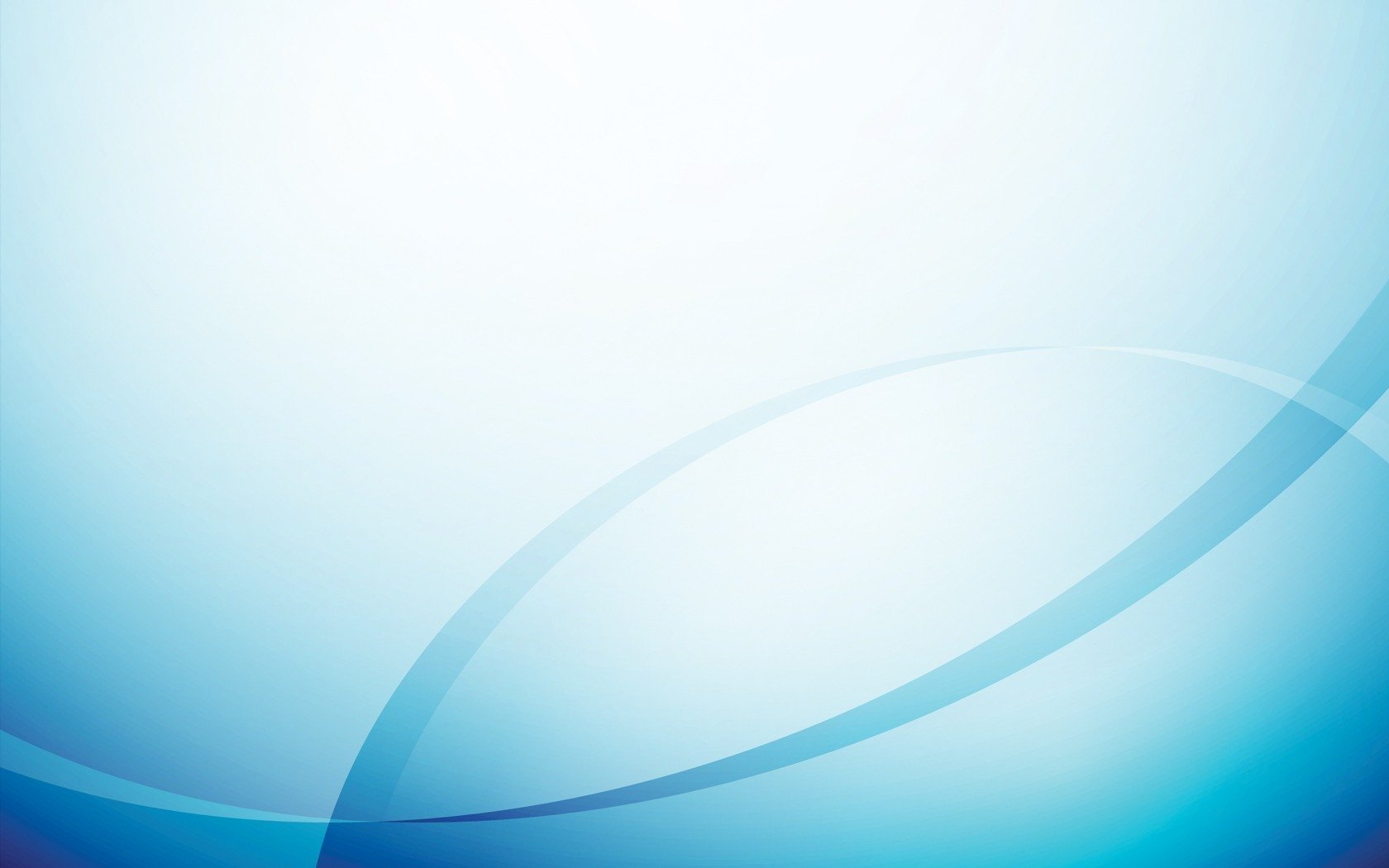 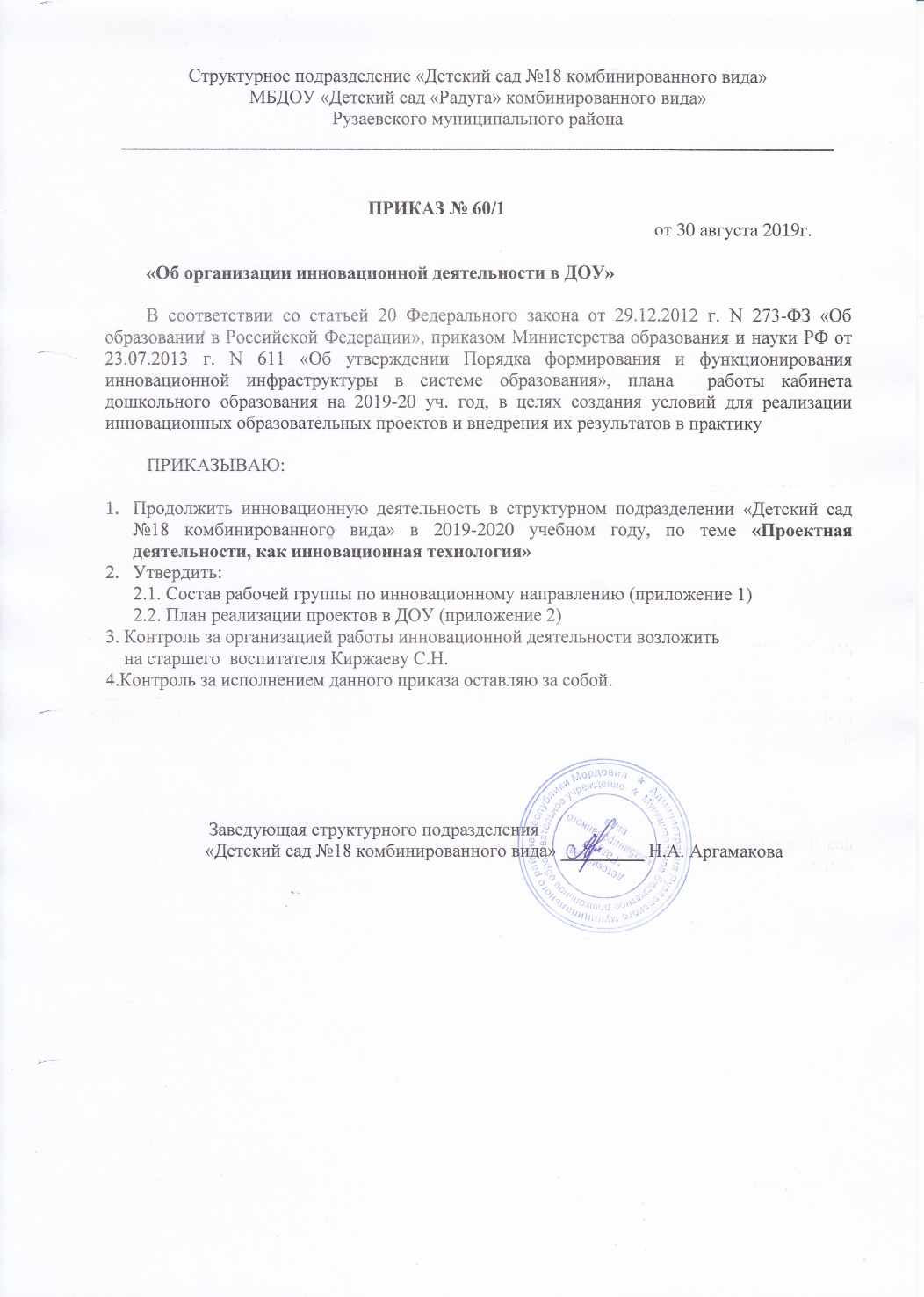 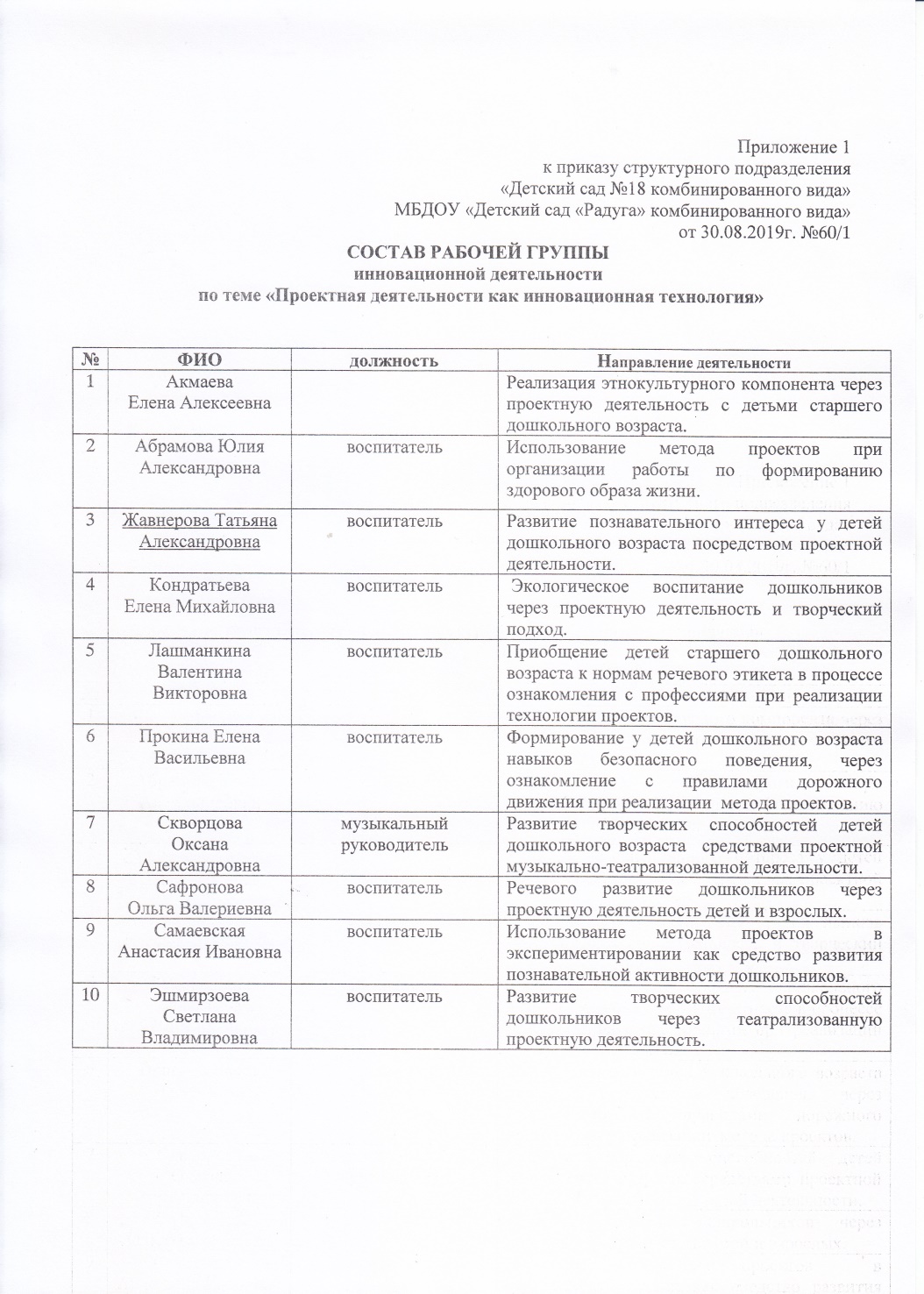 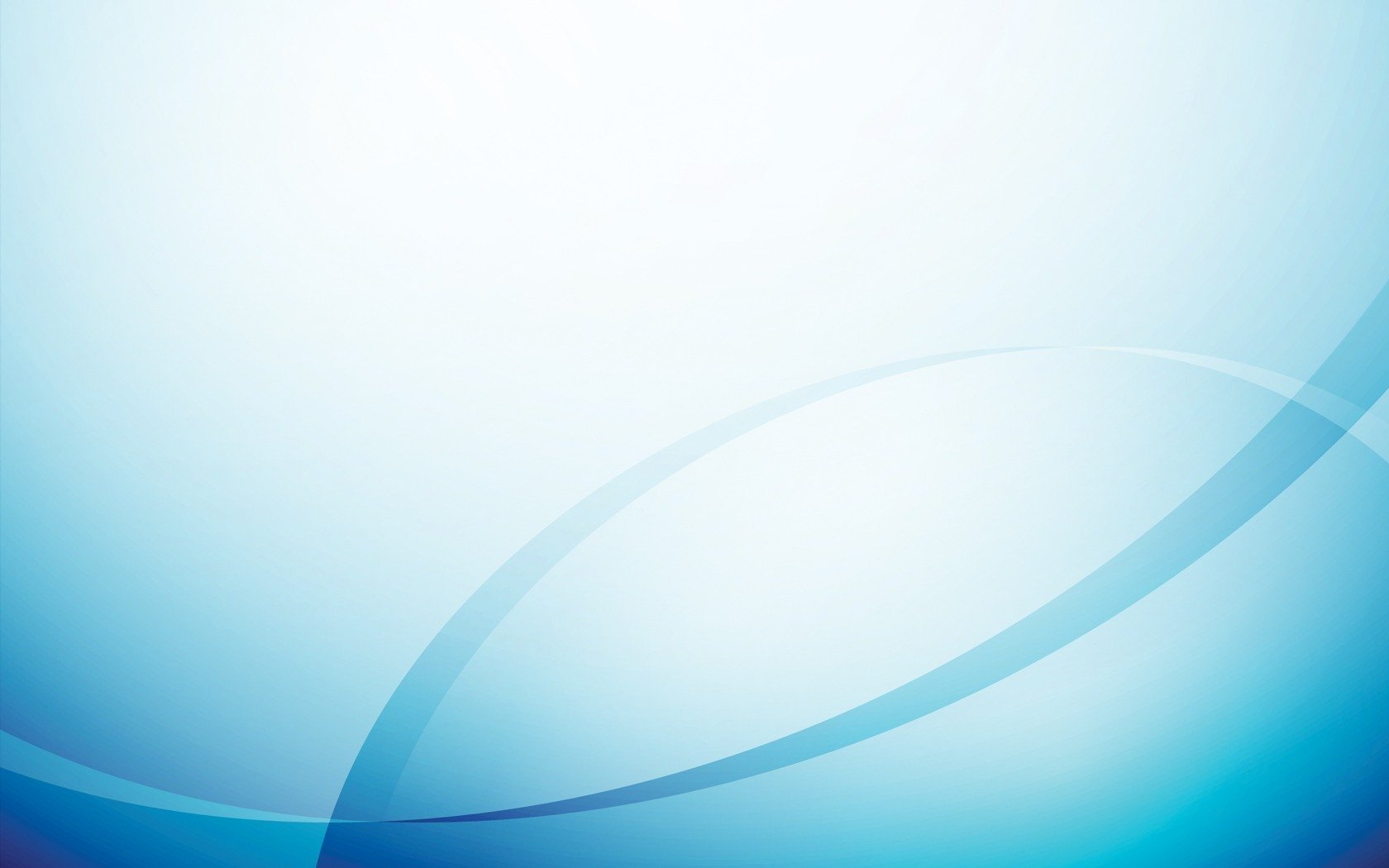 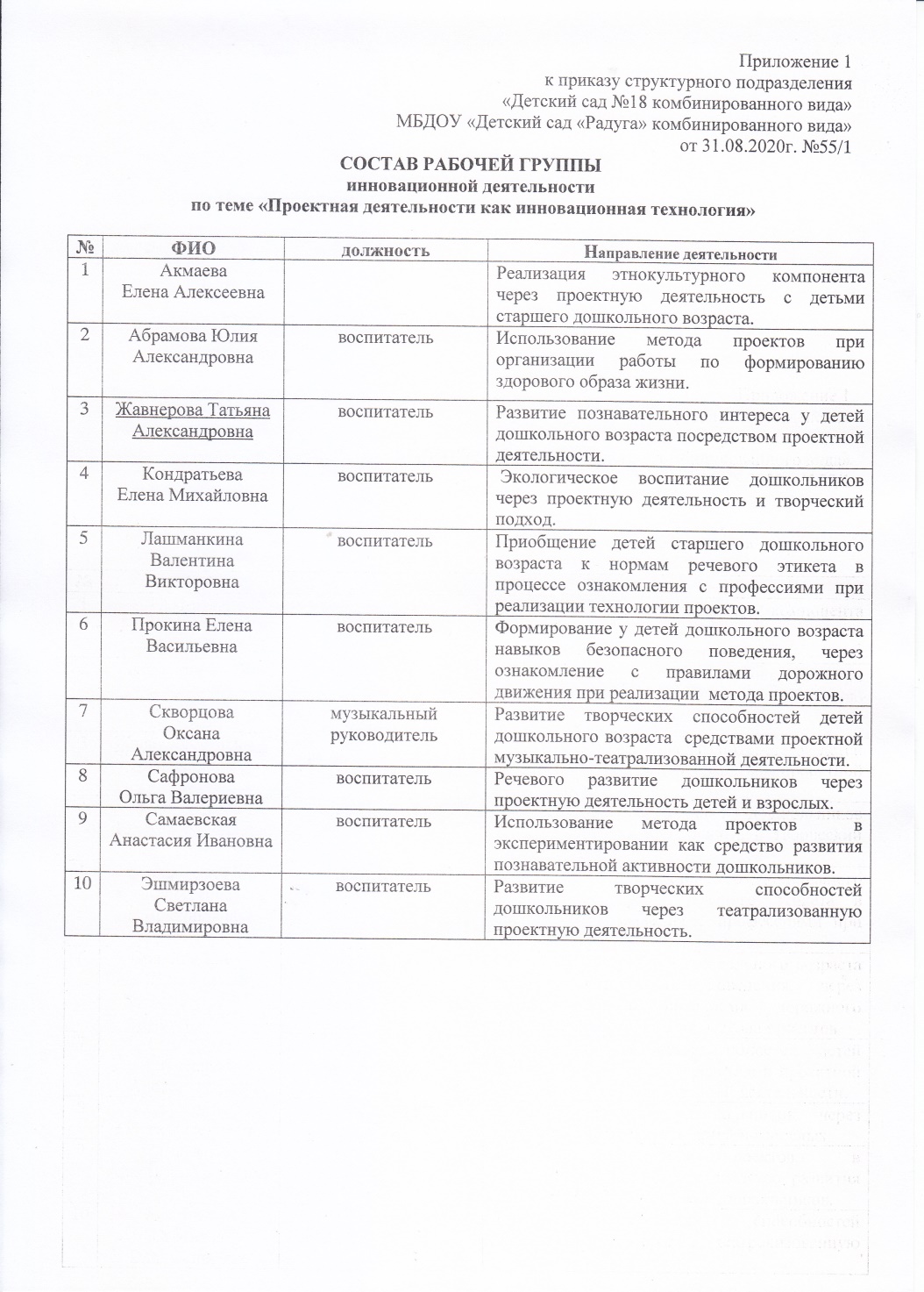 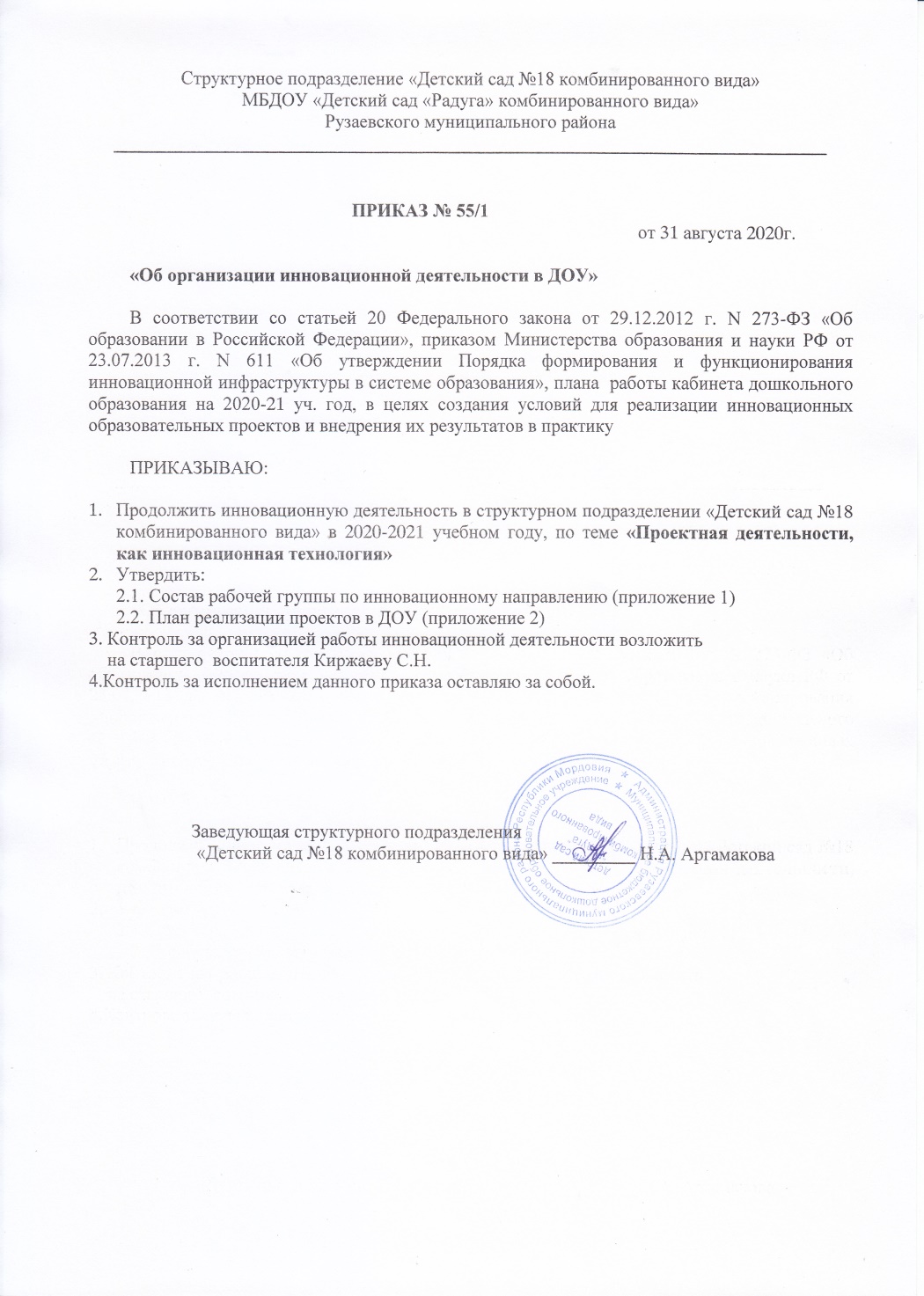 2.Наставничество
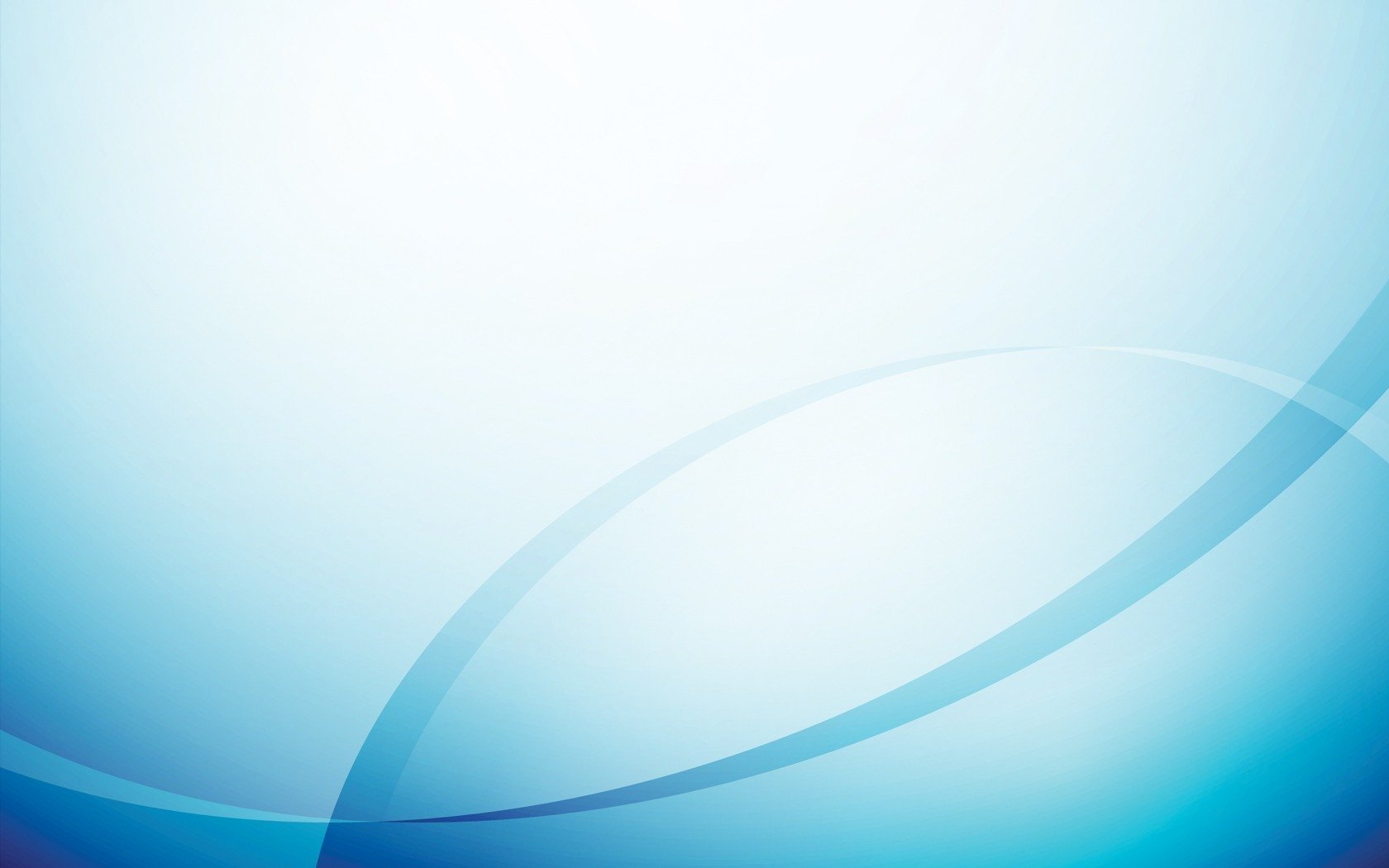 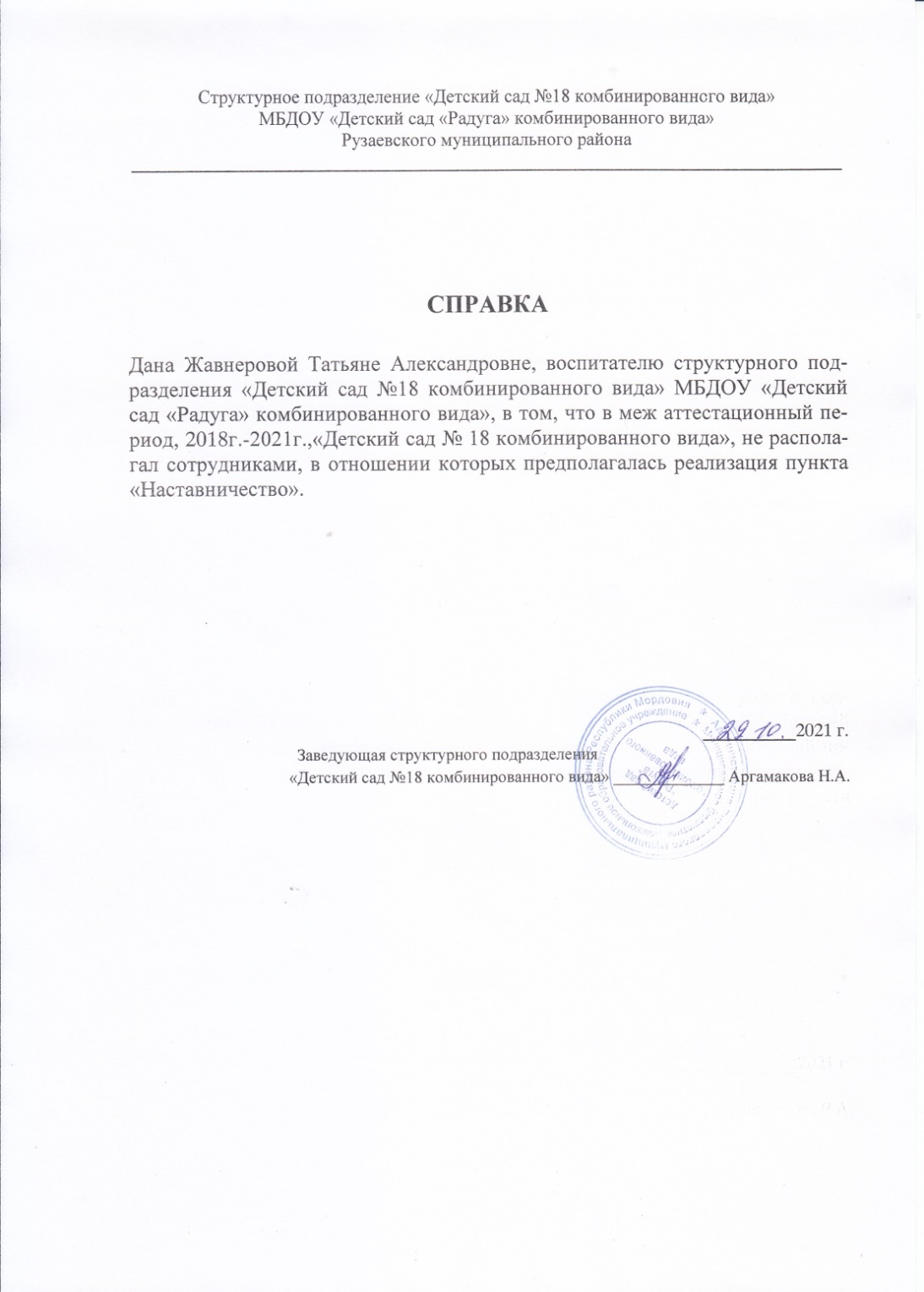 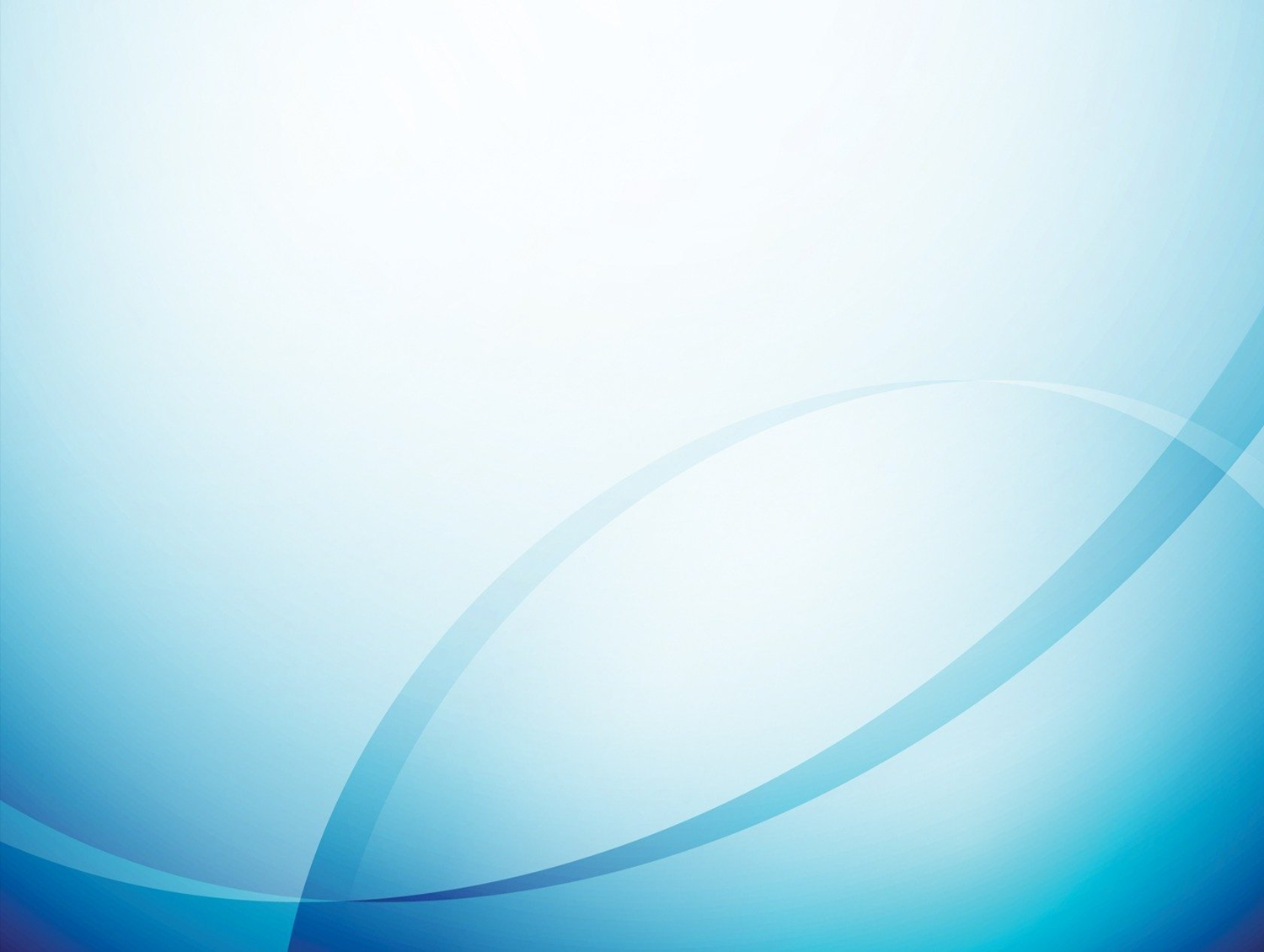 3.Наличие публикаций, включая Интернет-публикации
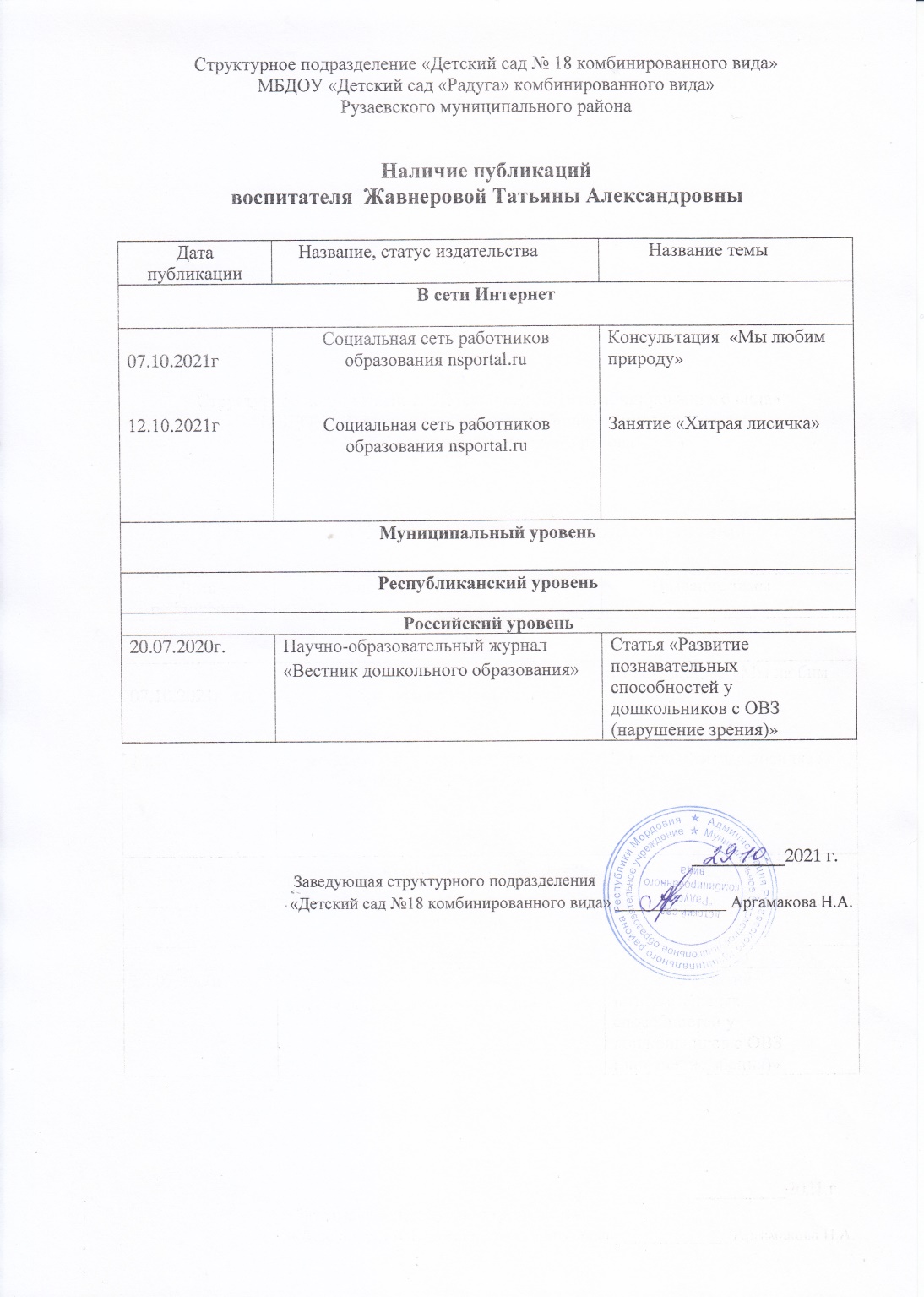 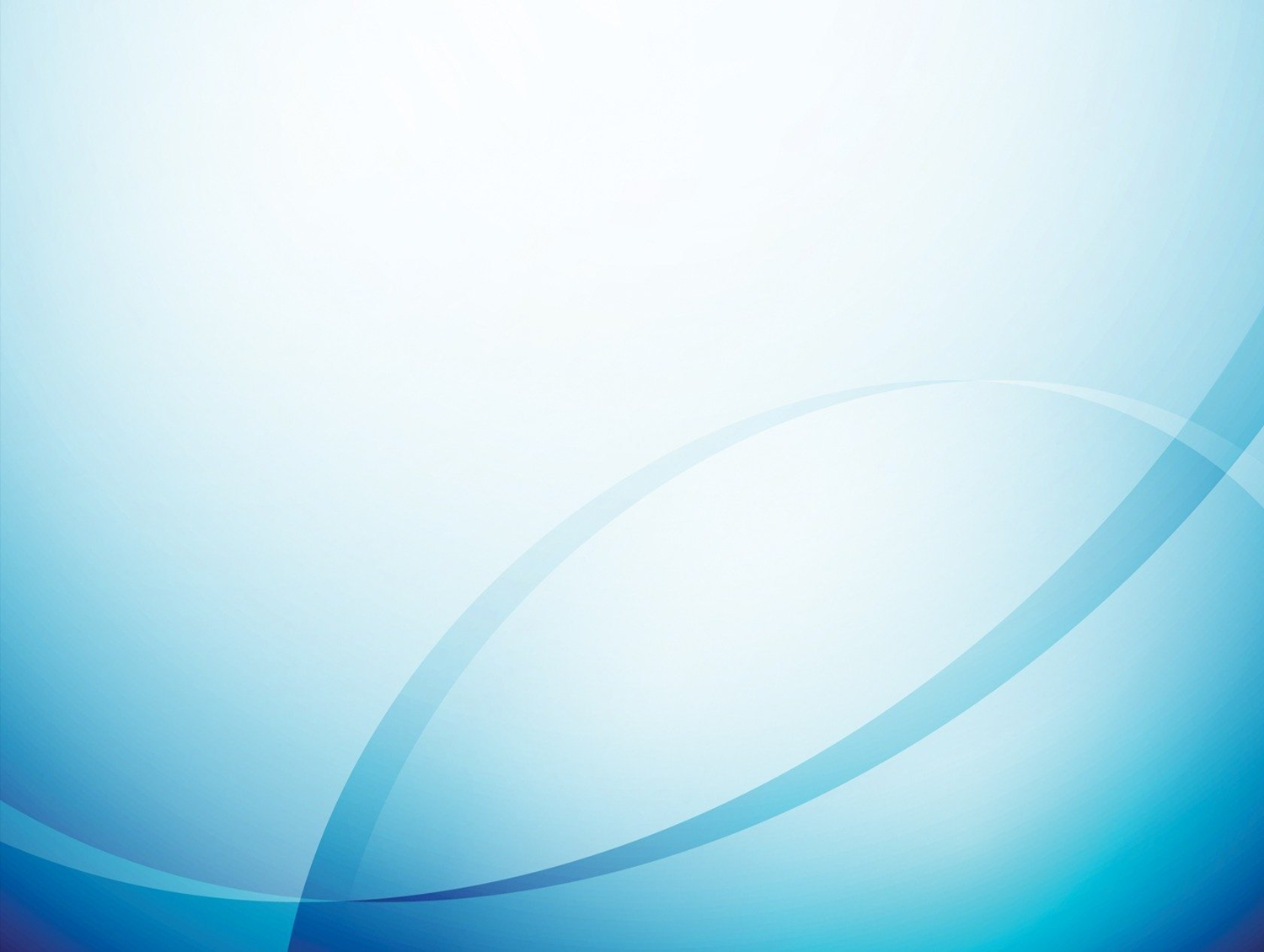 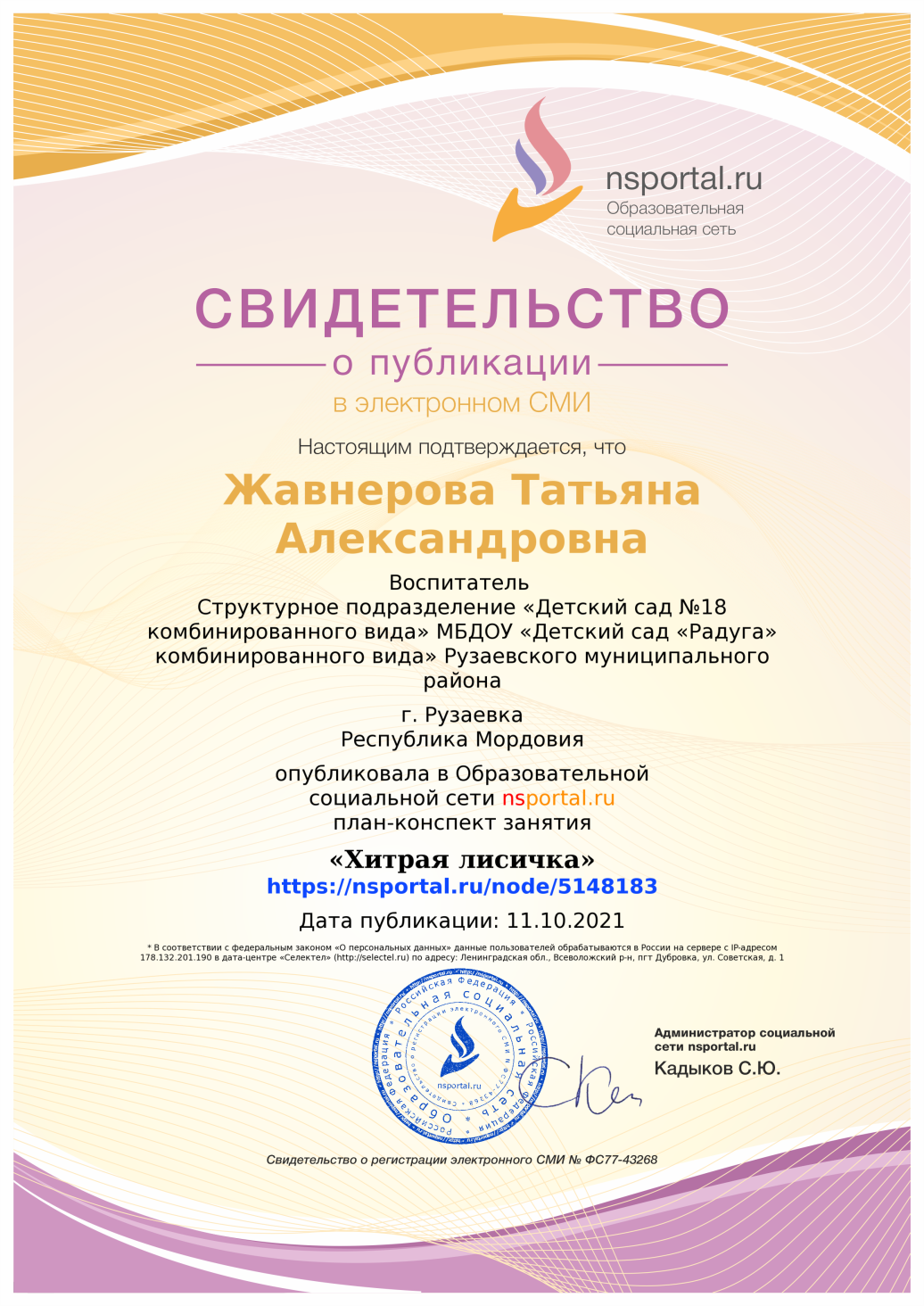 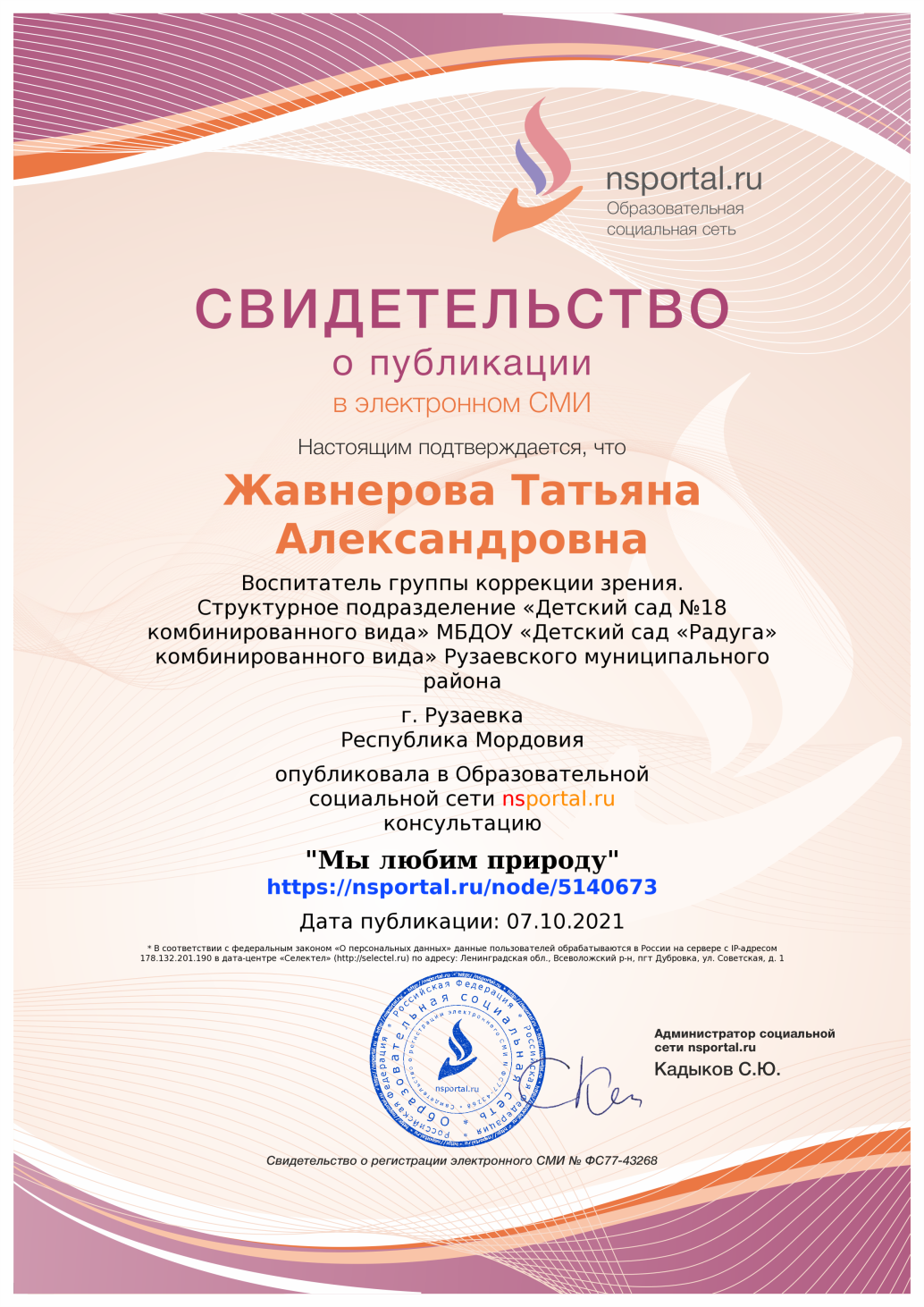 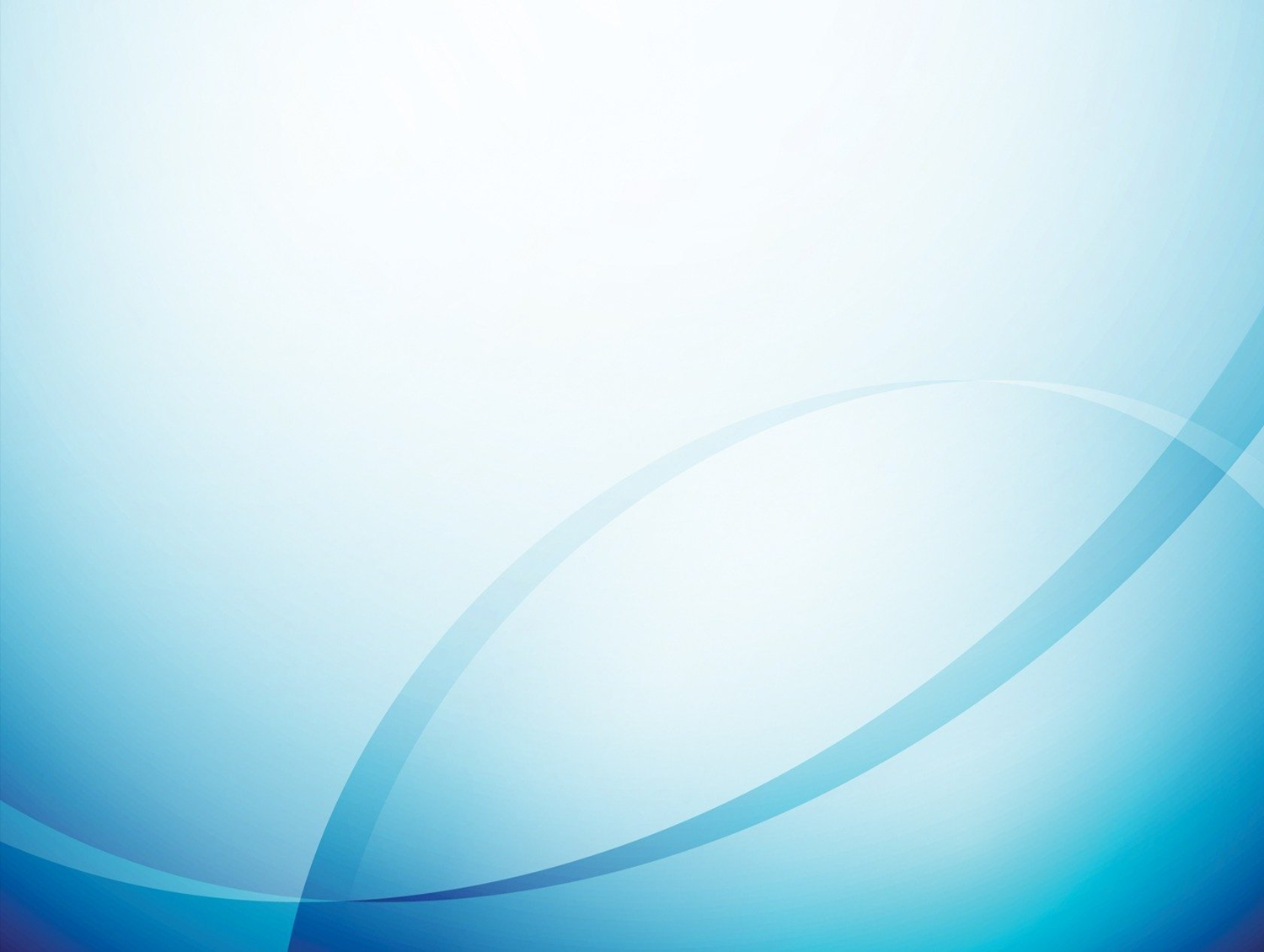 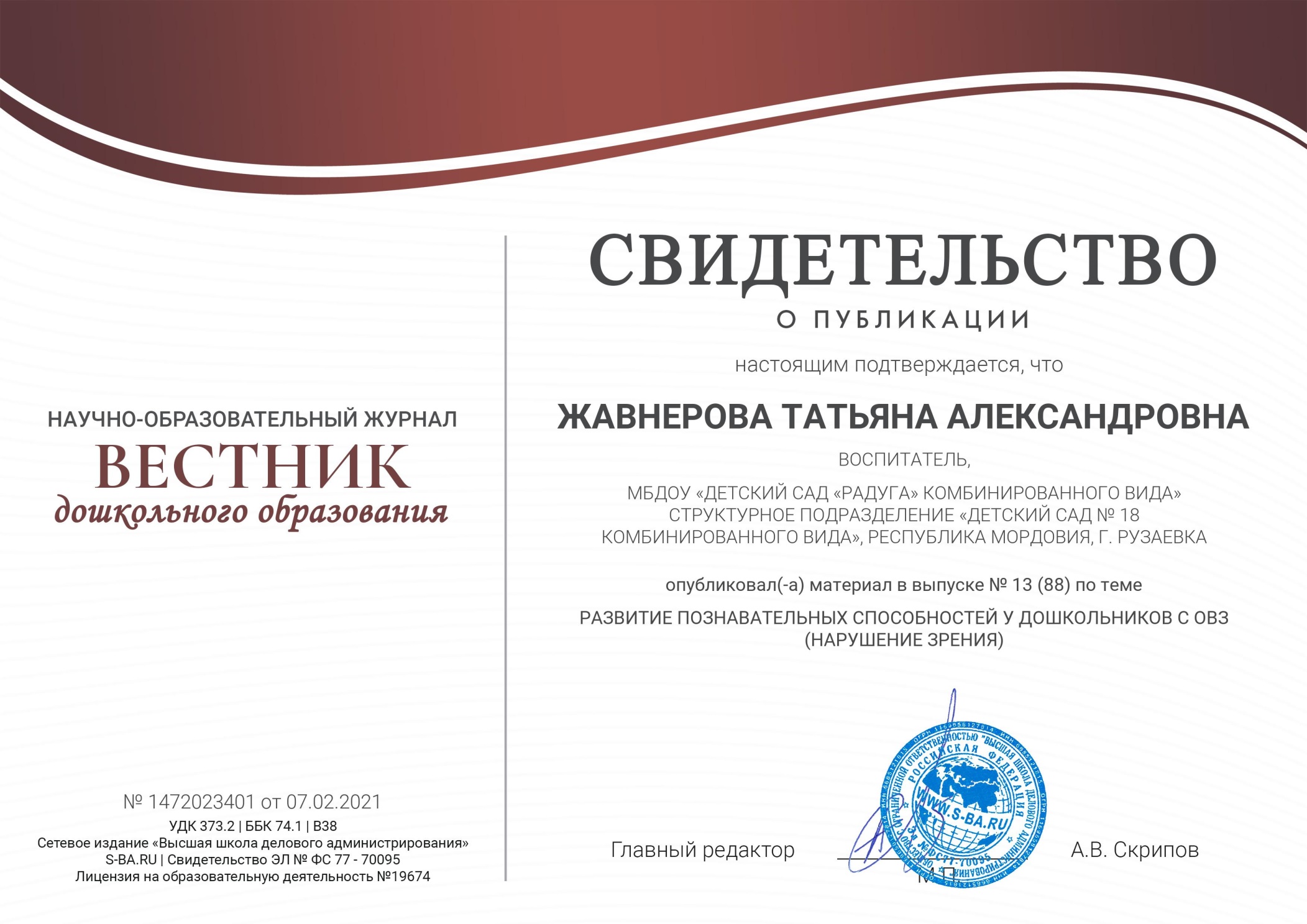 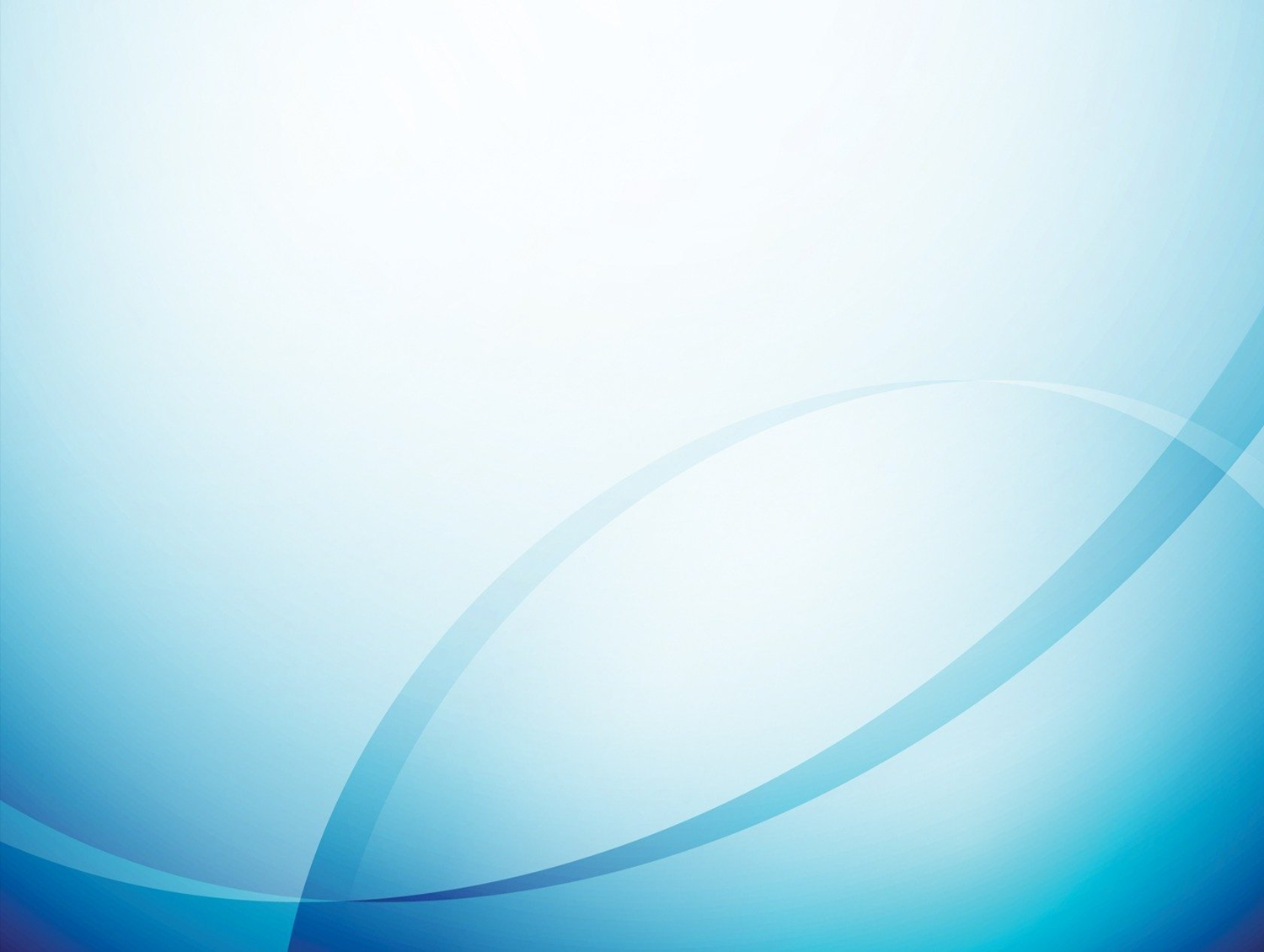 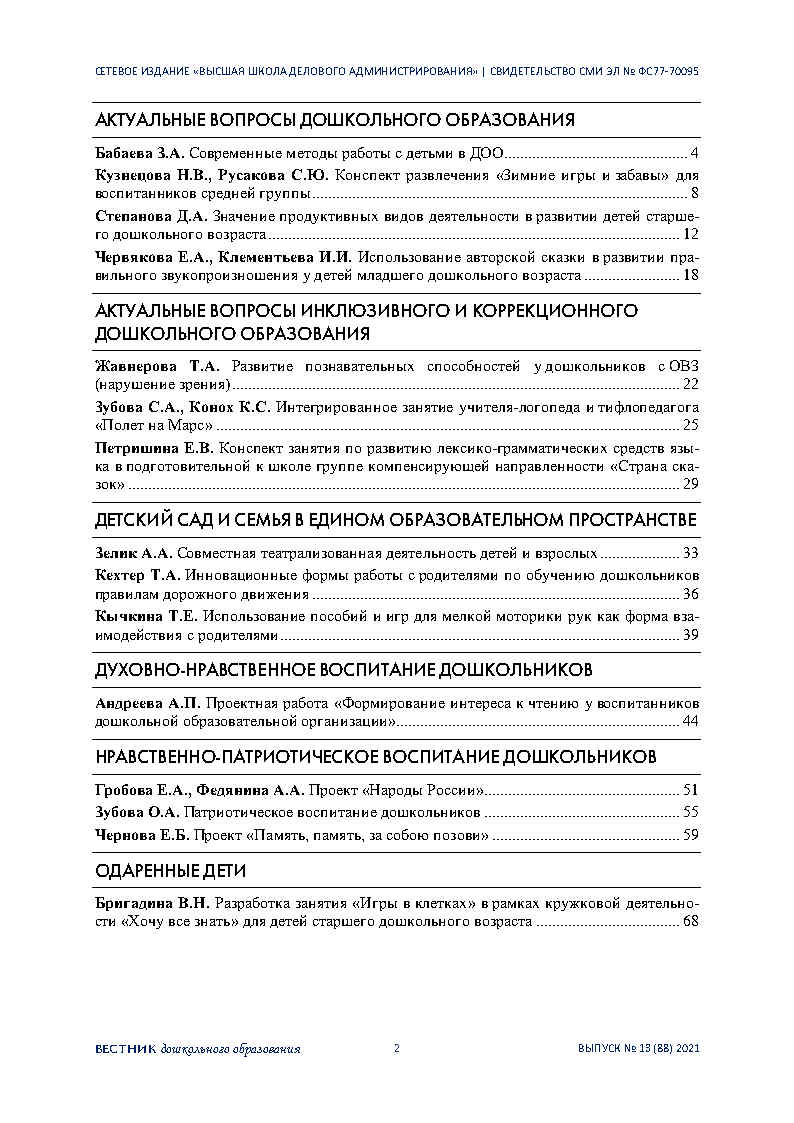 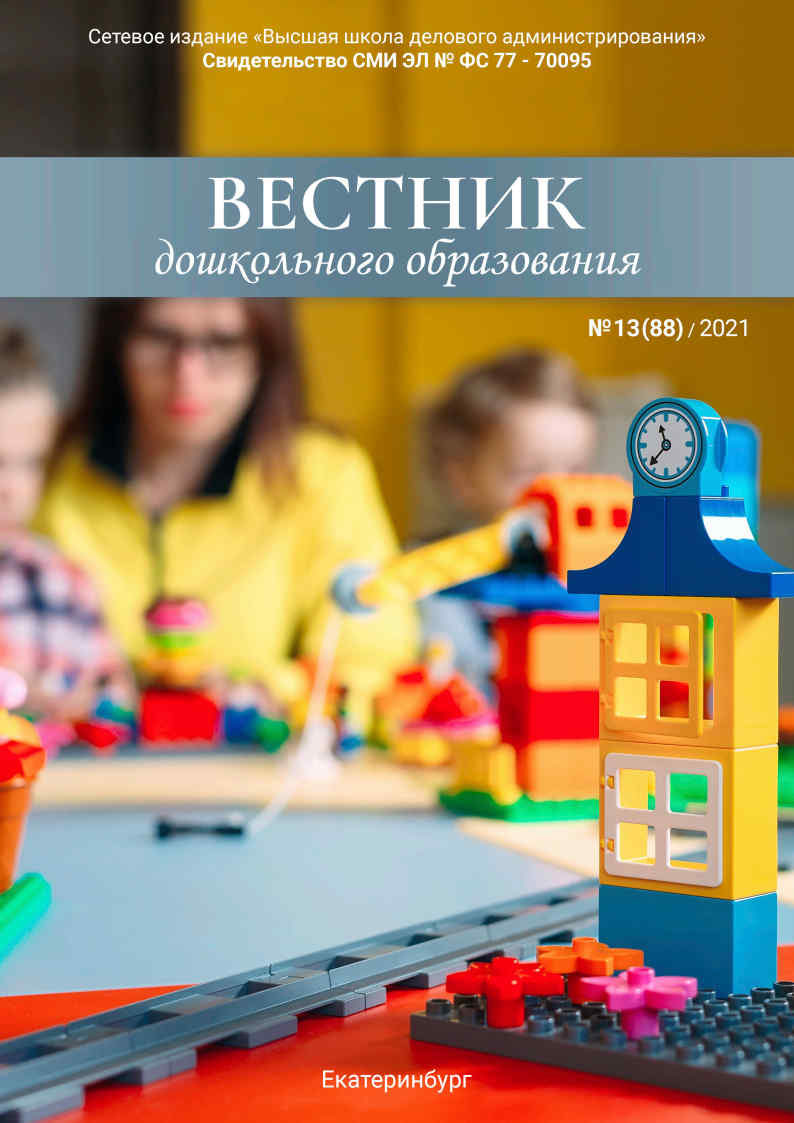 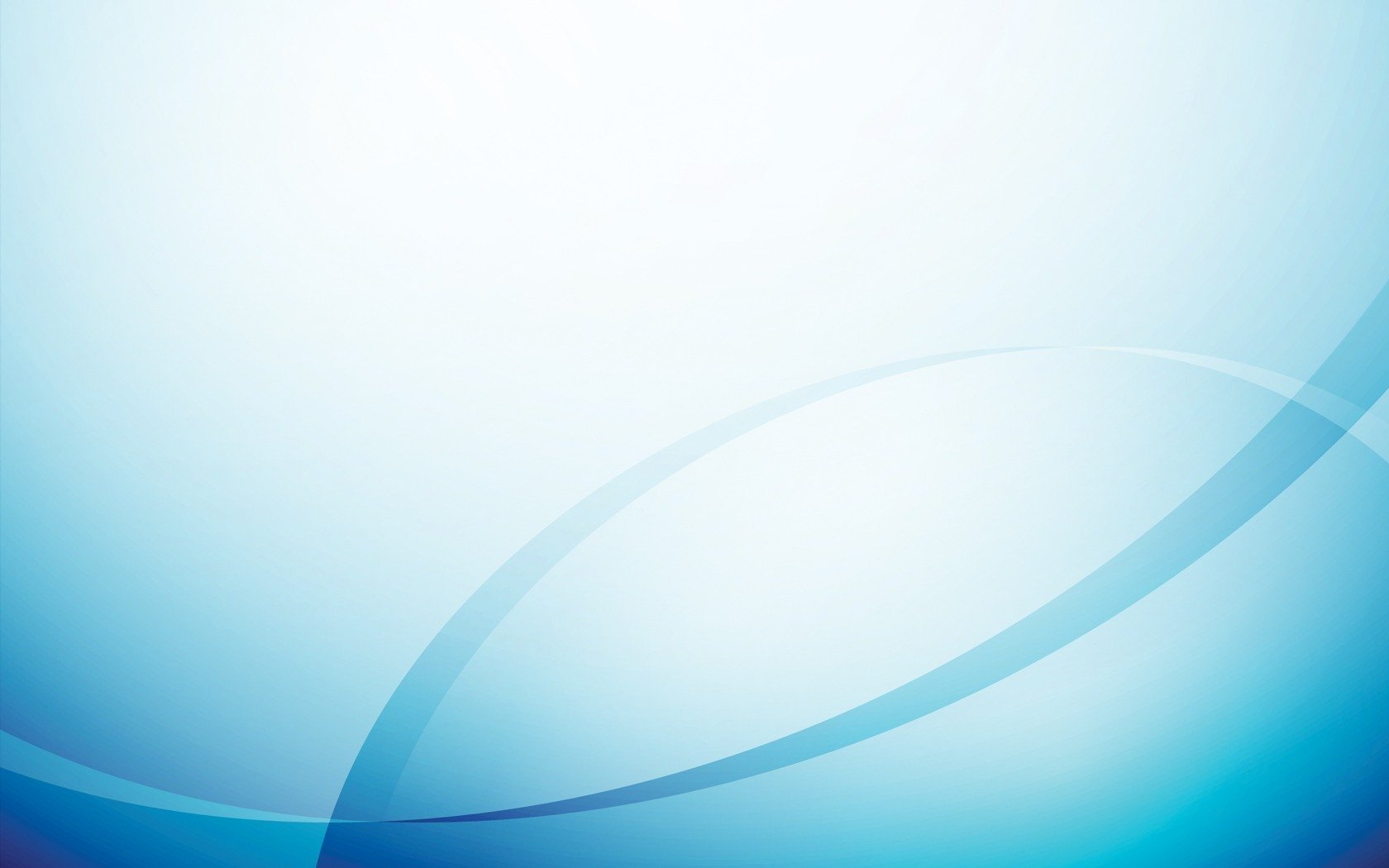 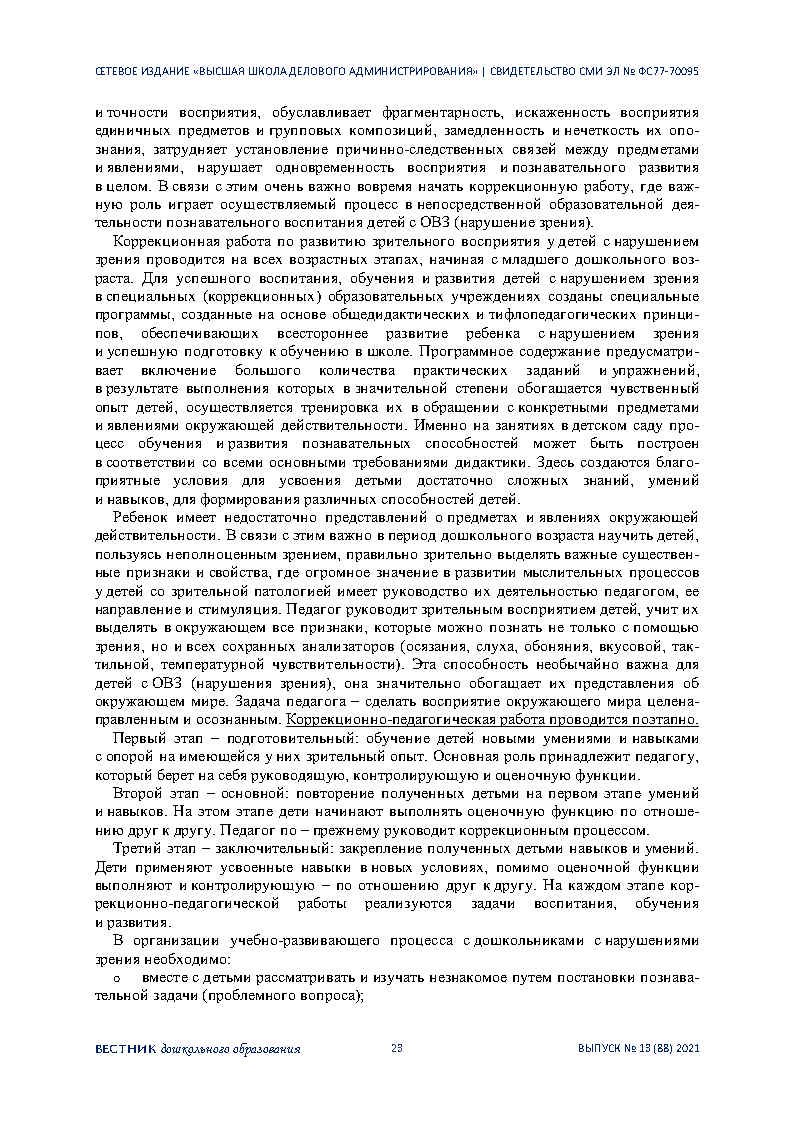 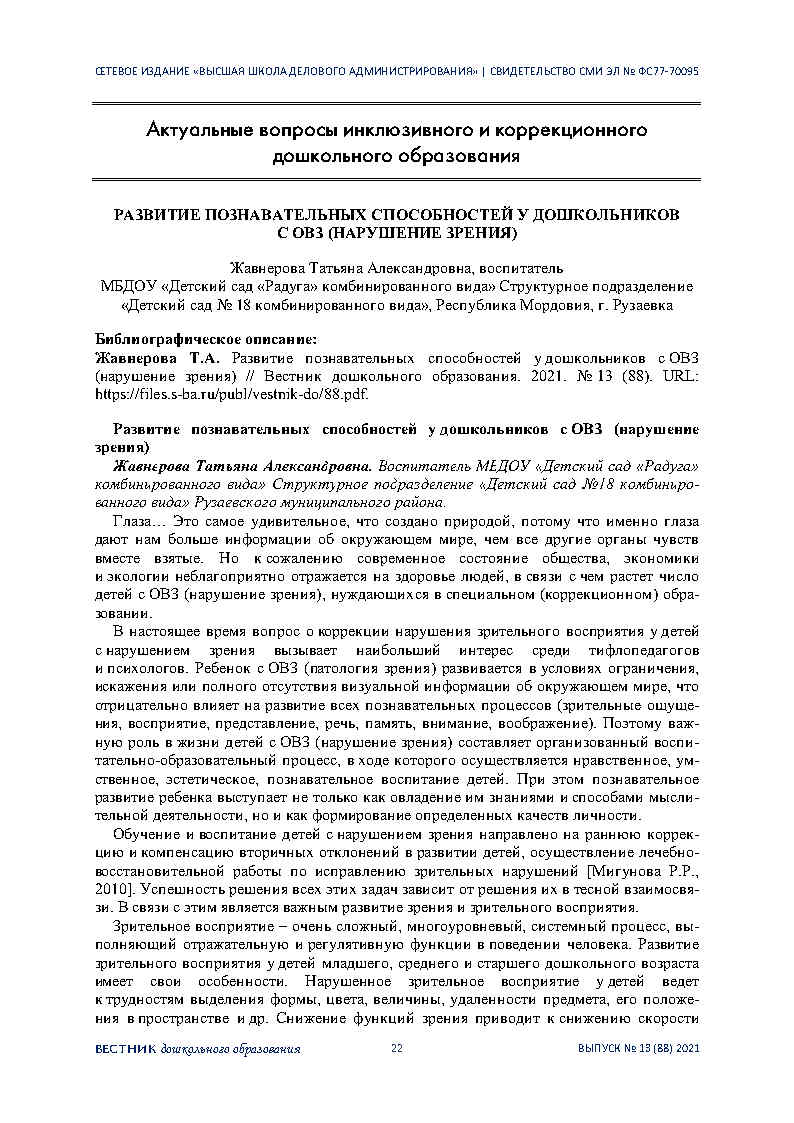 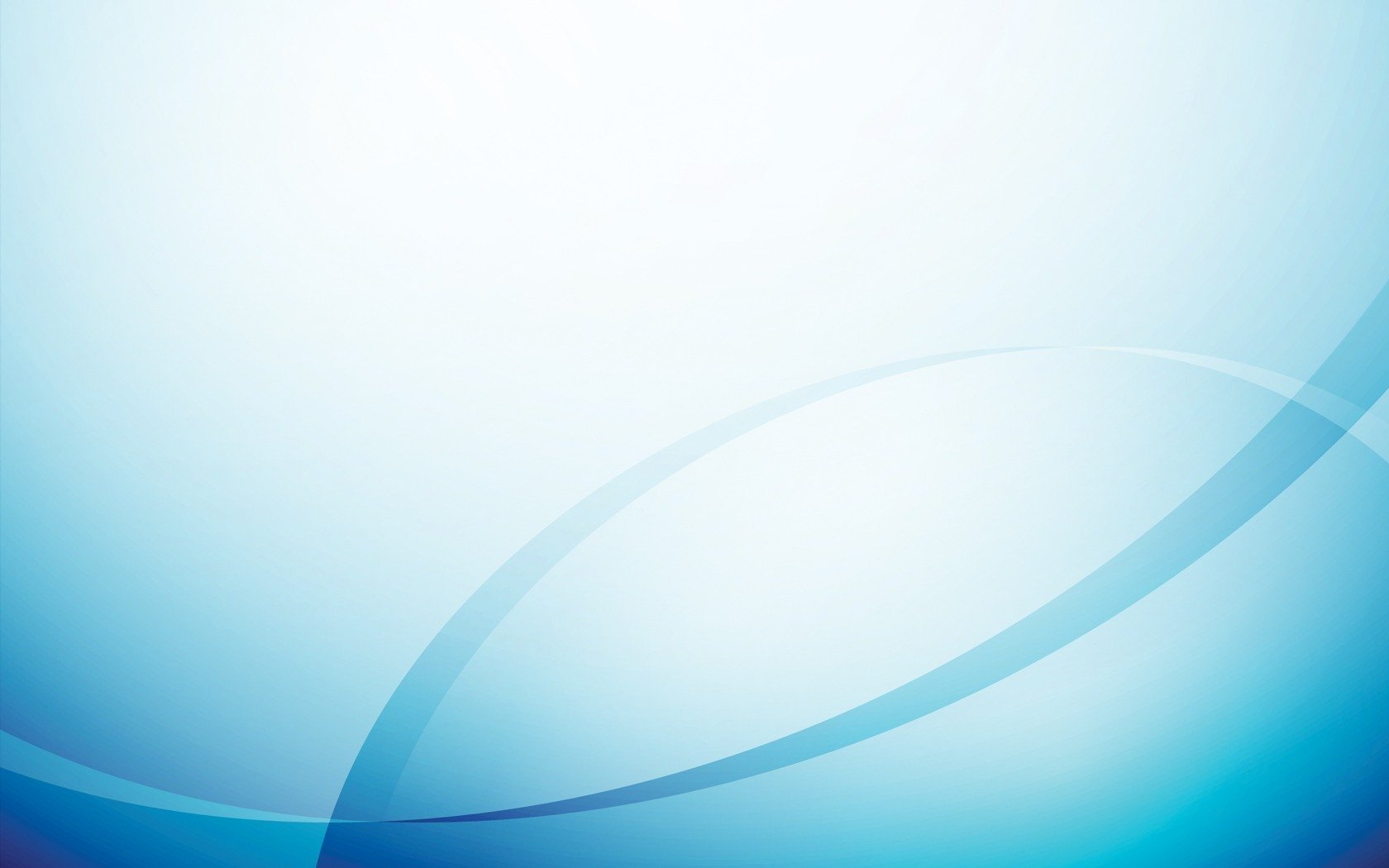 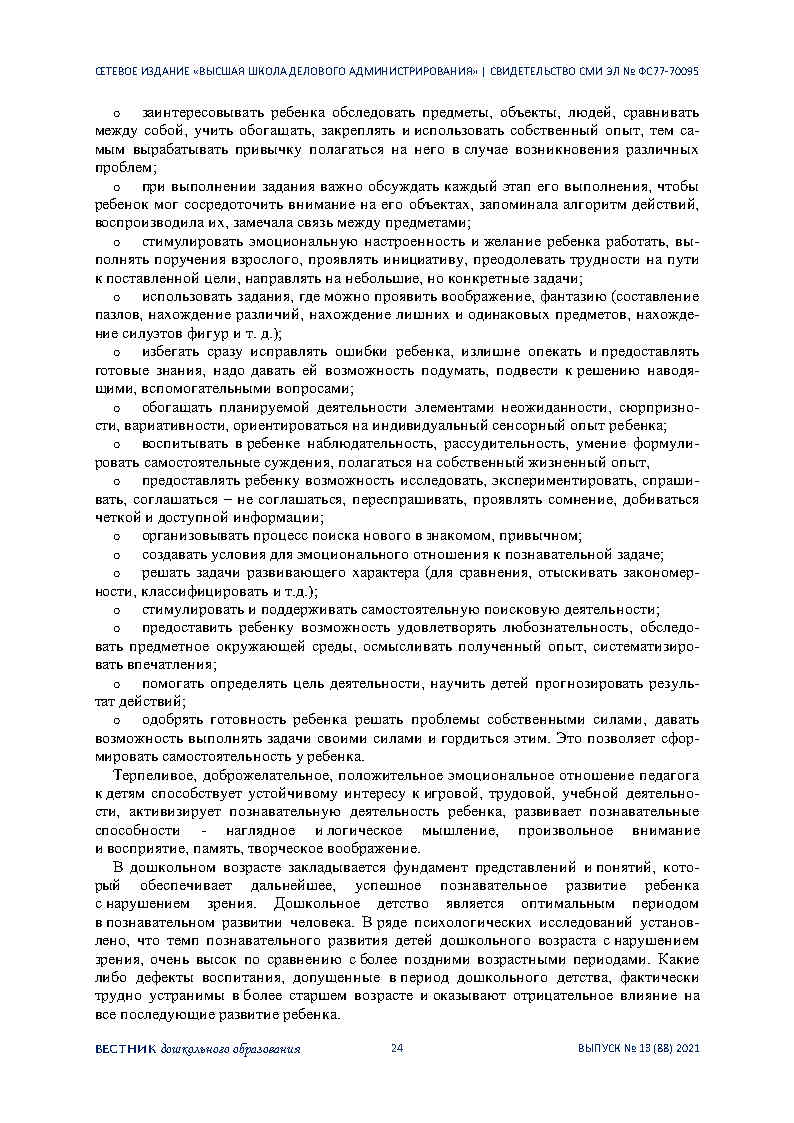 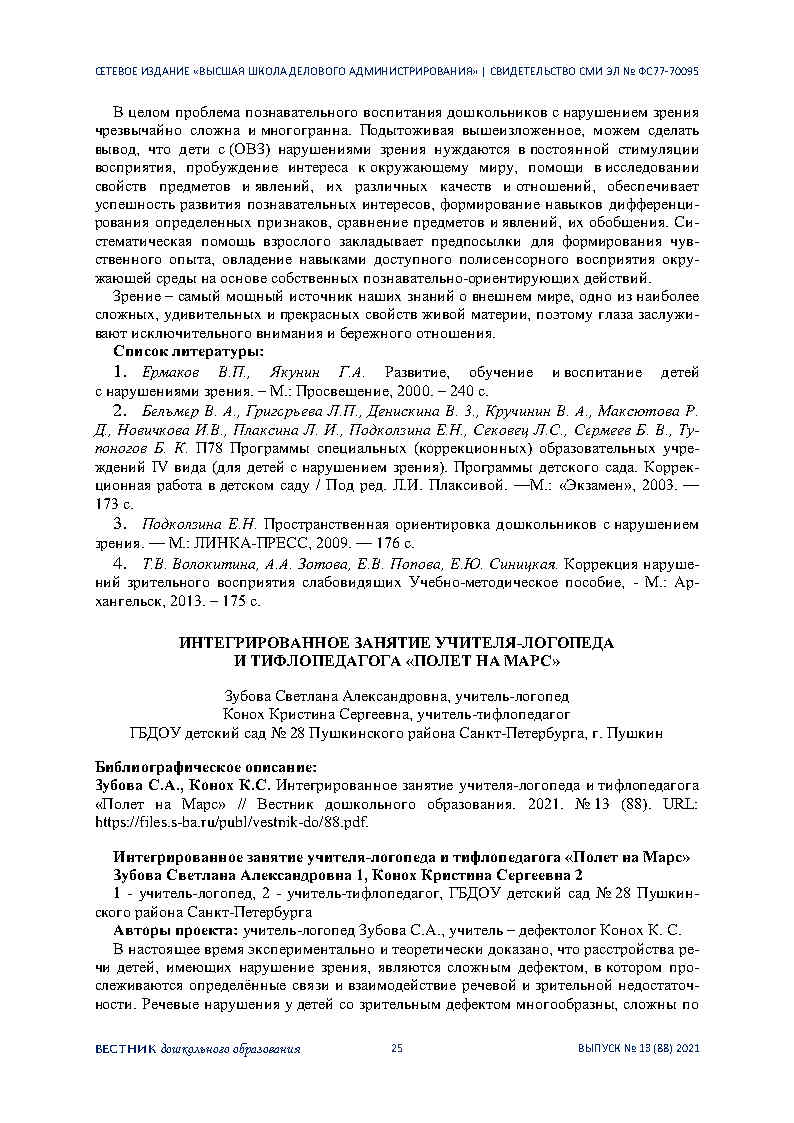 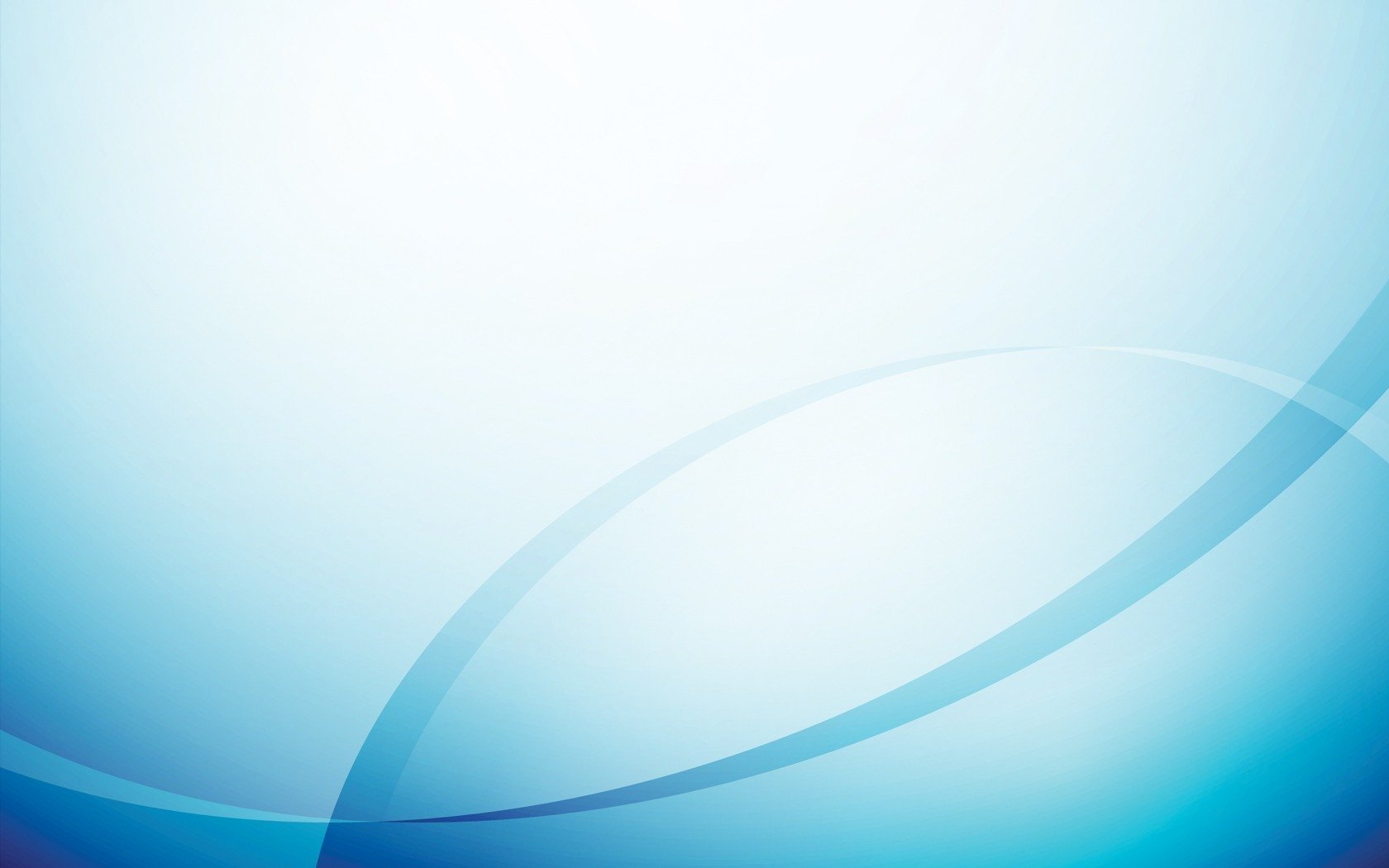 4.Результаты  участия воспитанников в конкурсах, выставках, турнирах, соревнованиях, акциях, фестивалях
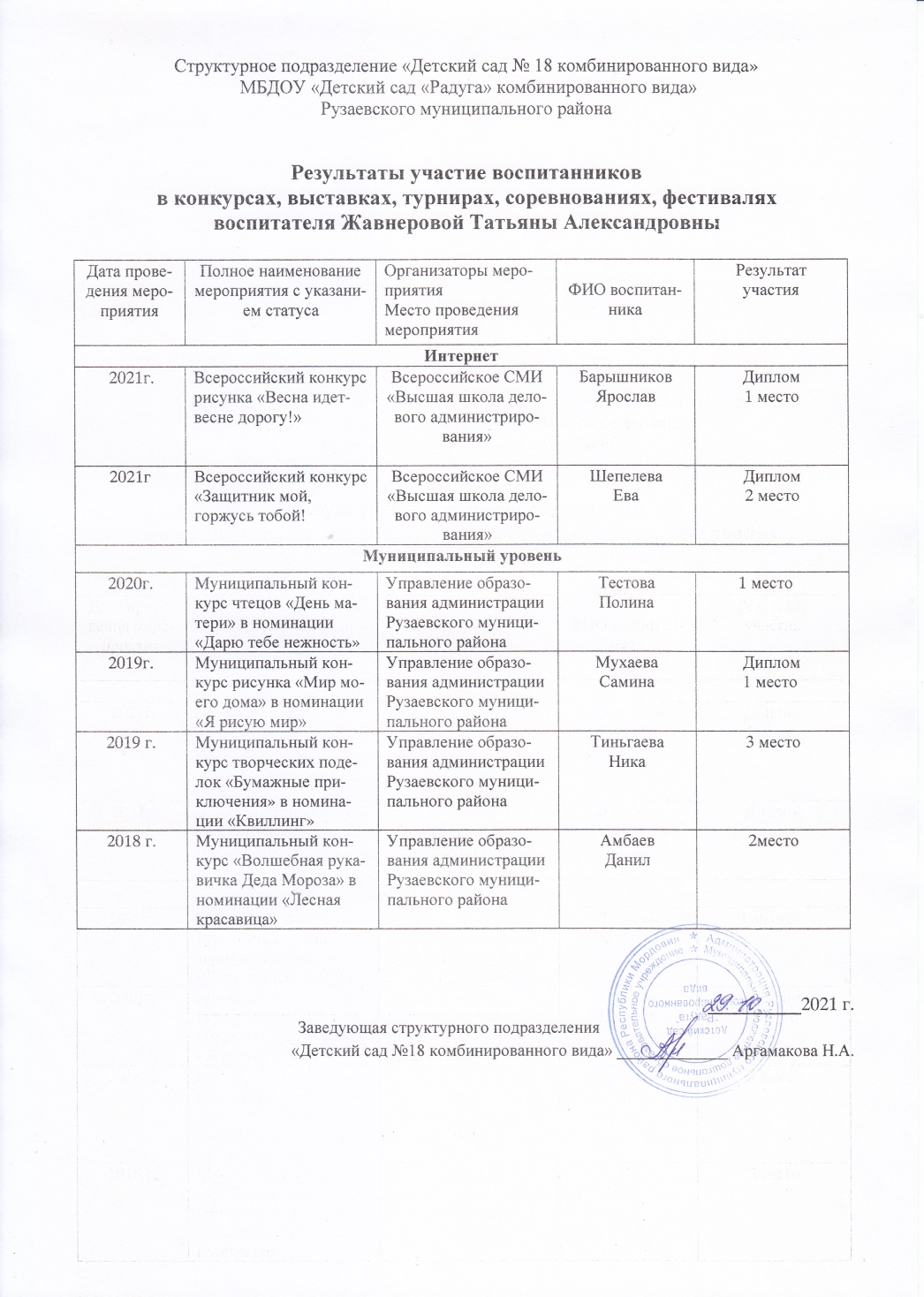 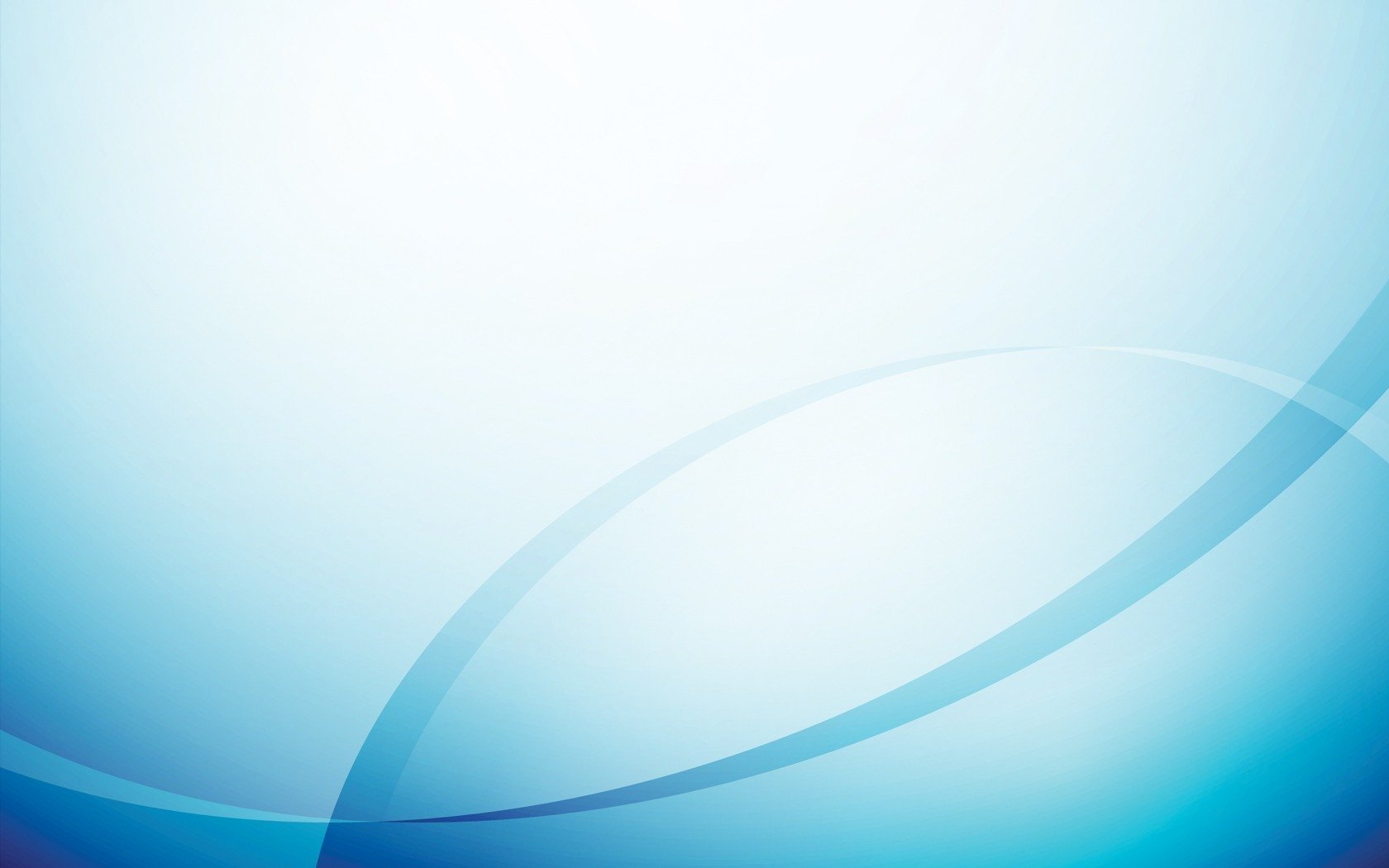 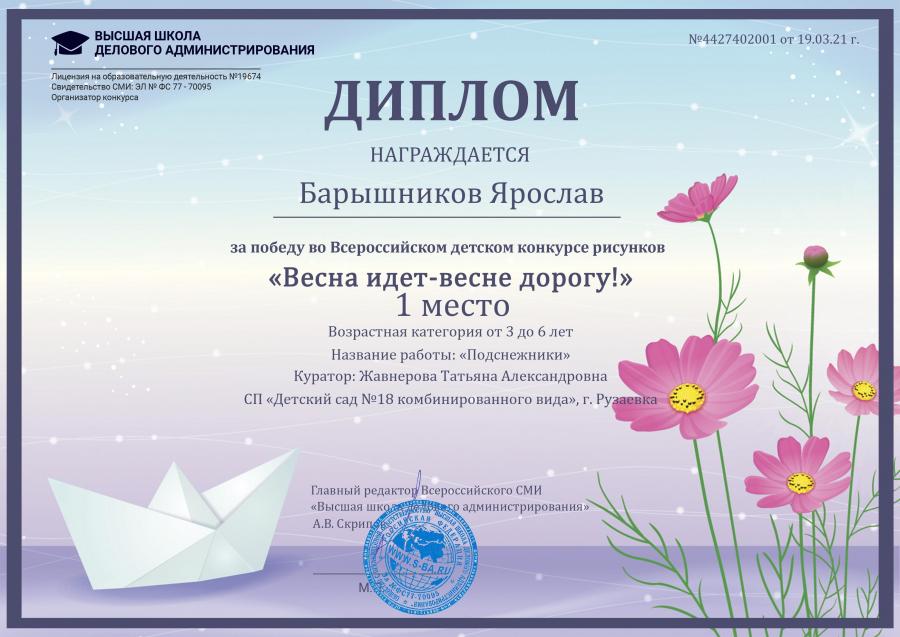 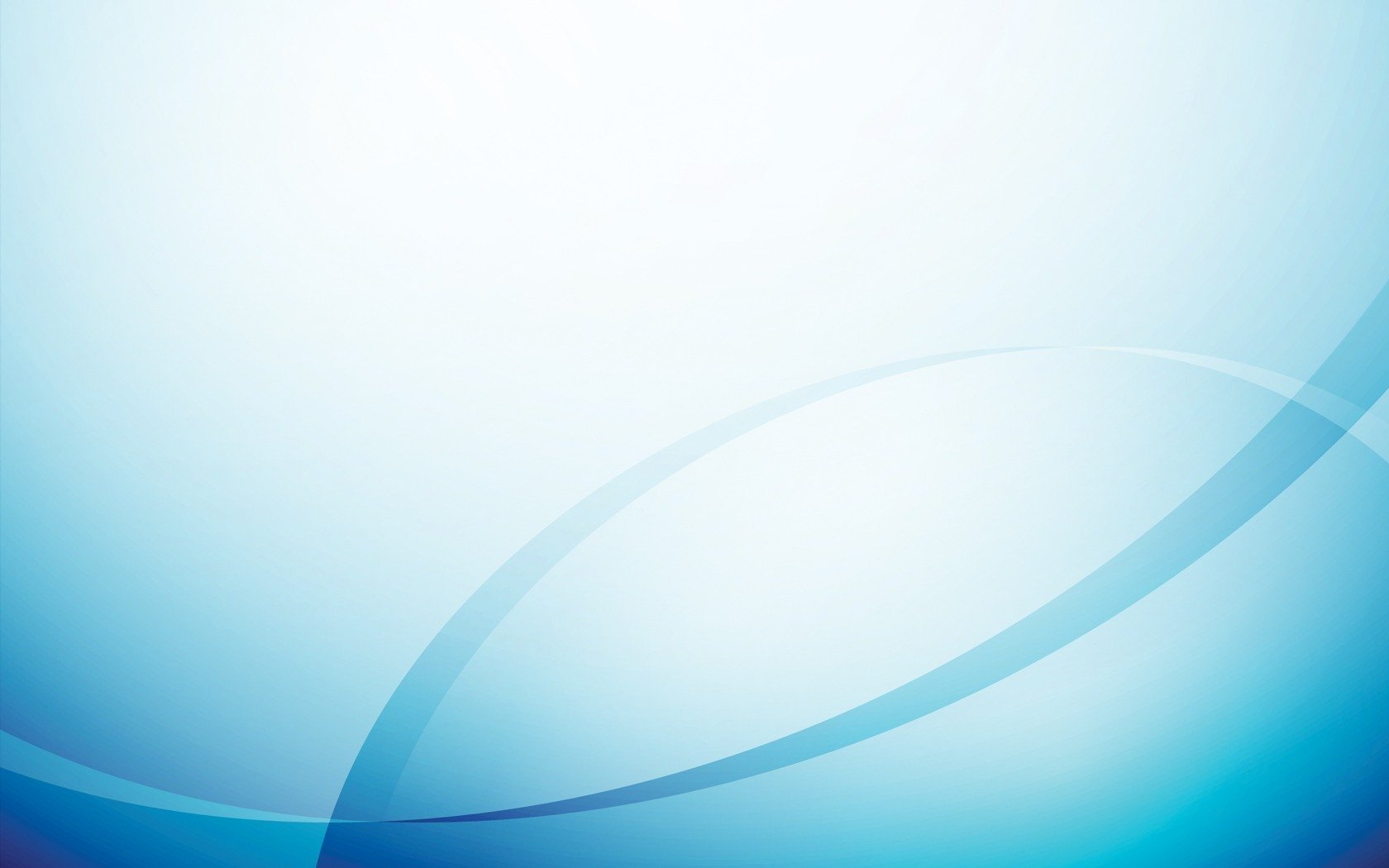 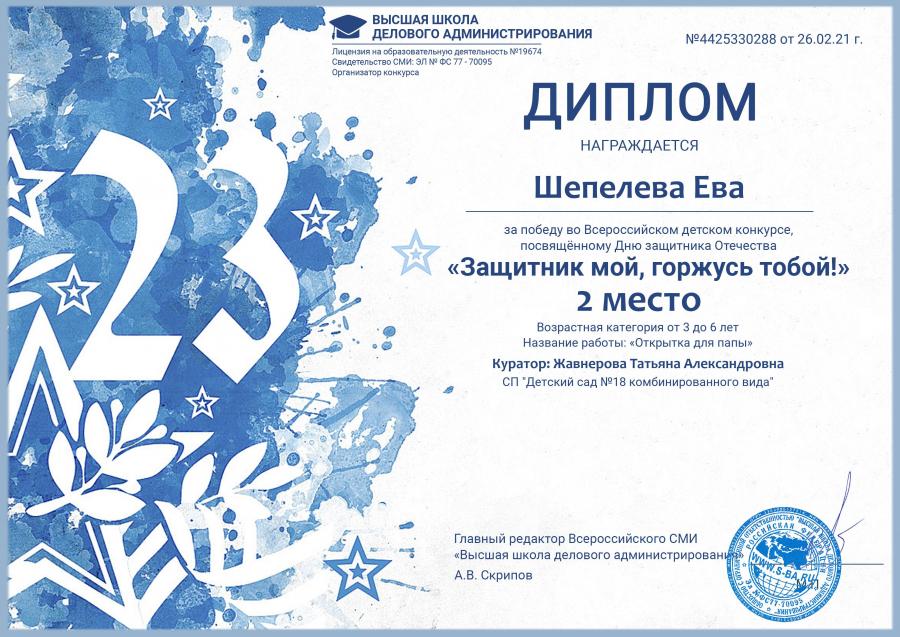 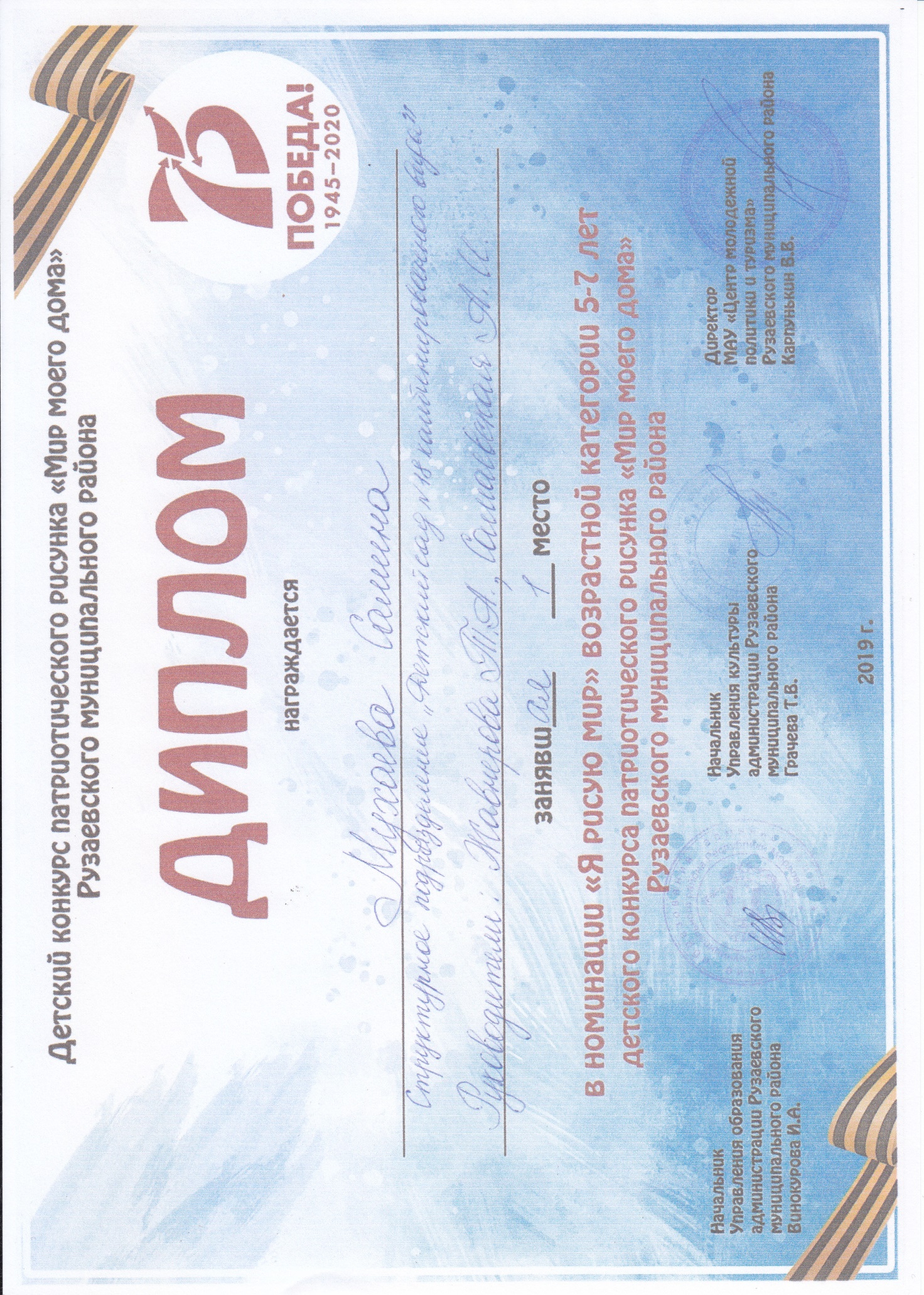 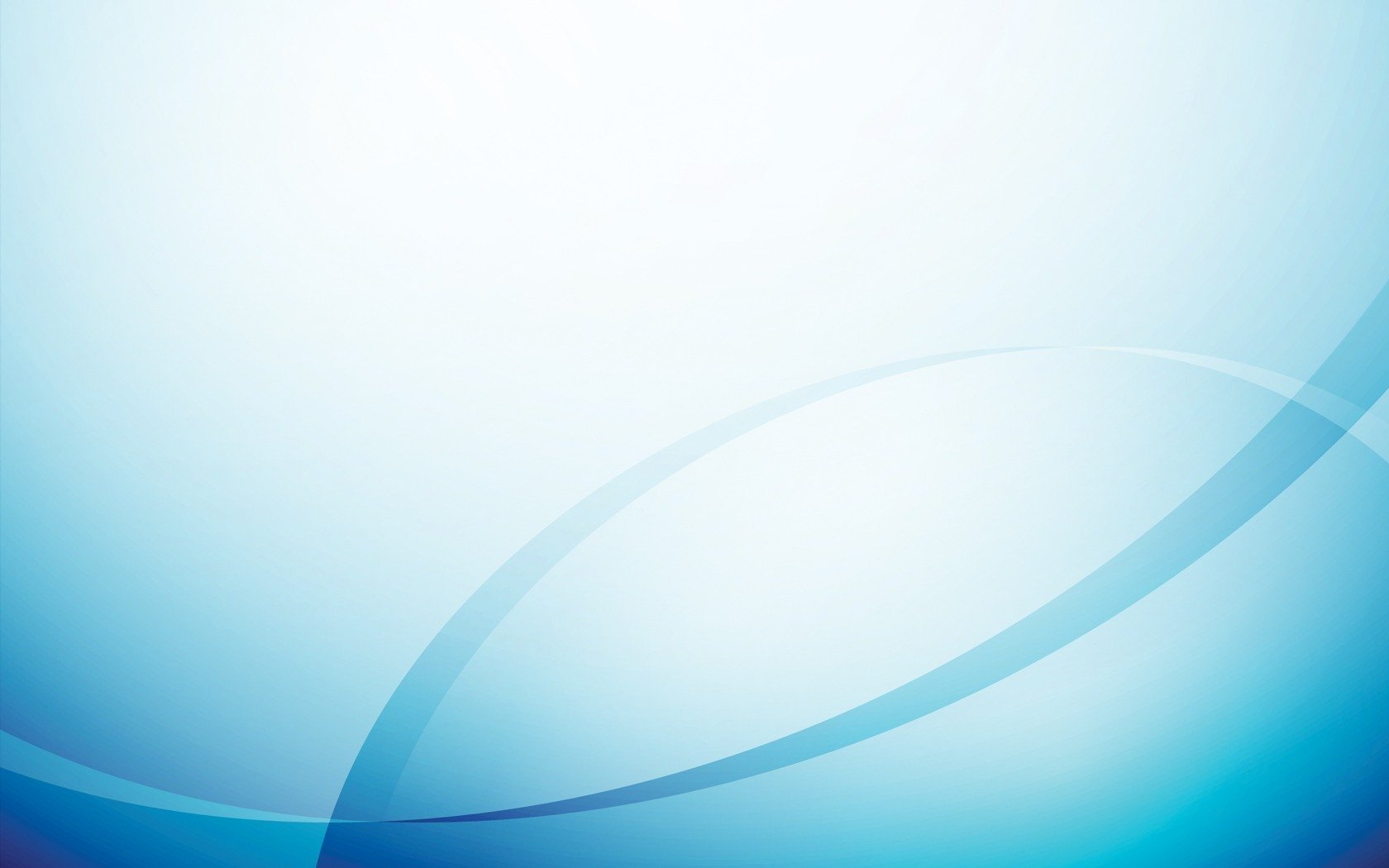 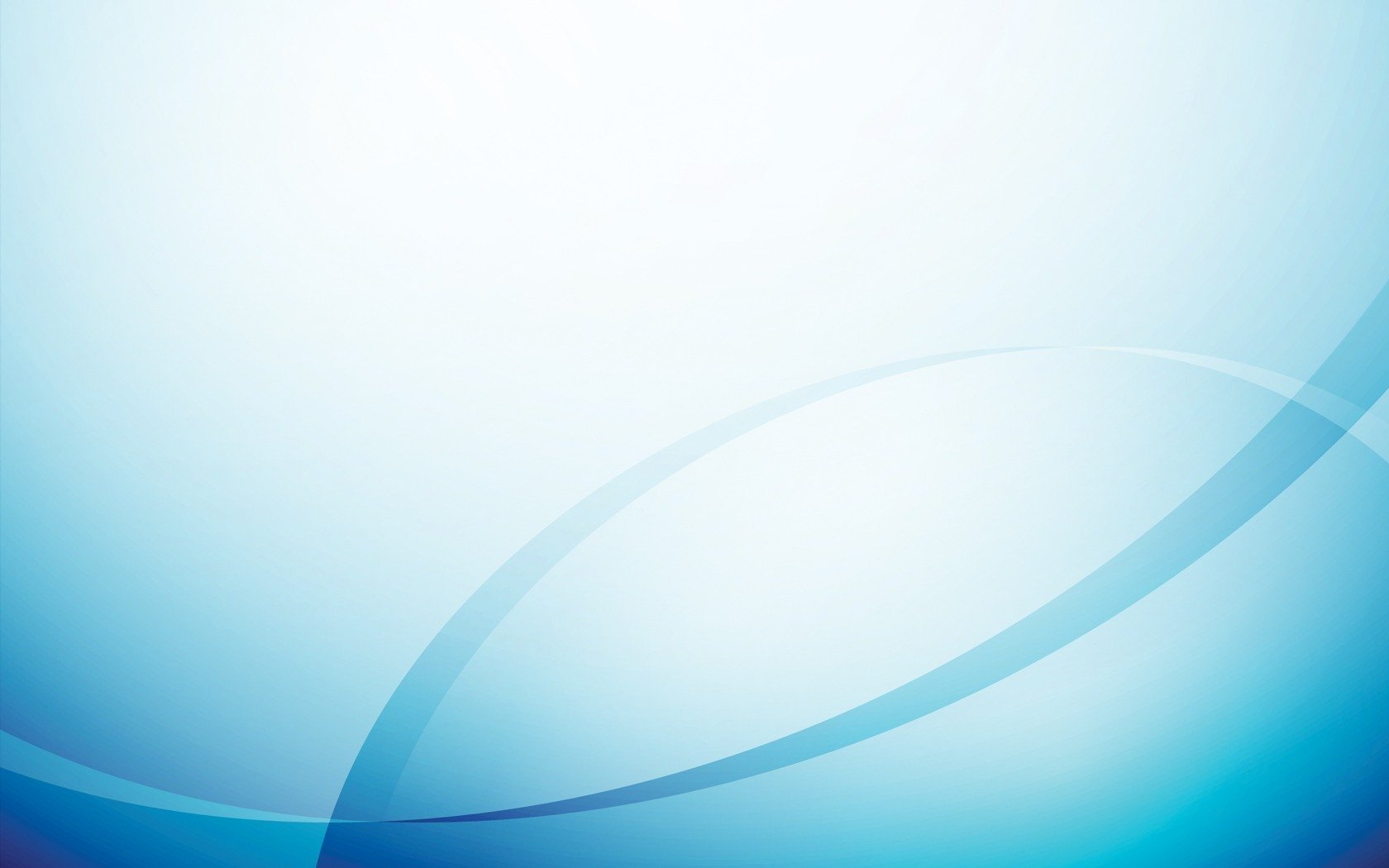 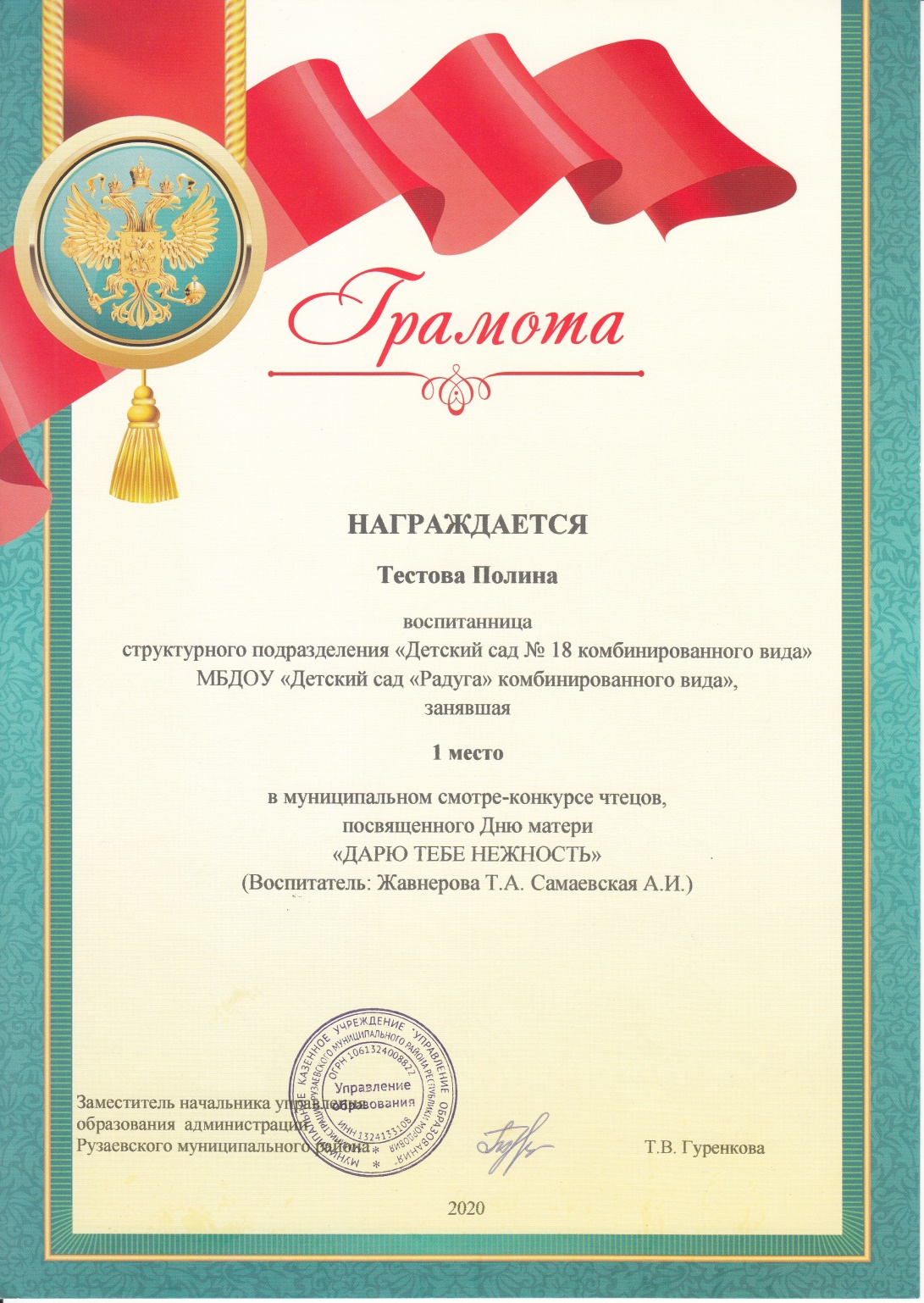 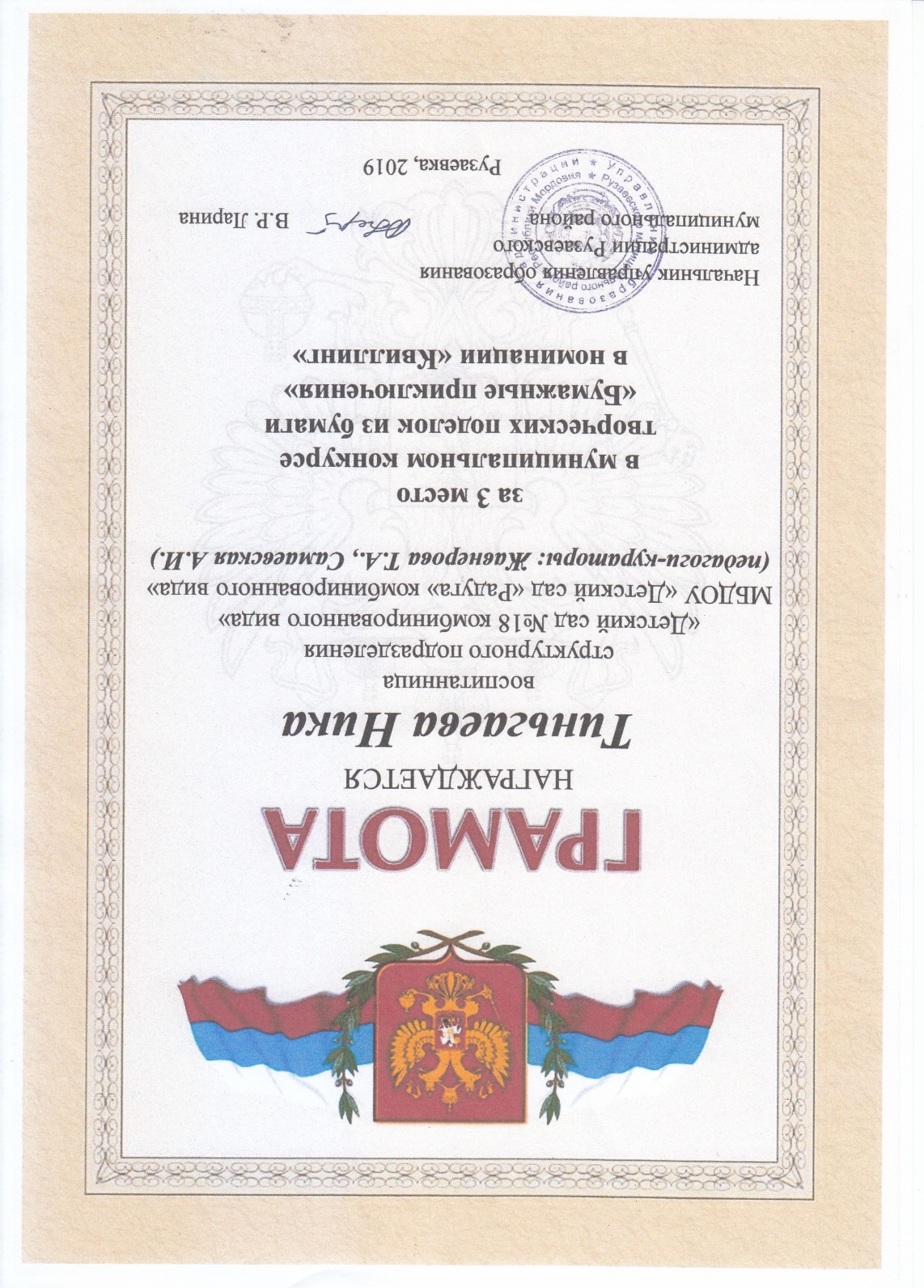 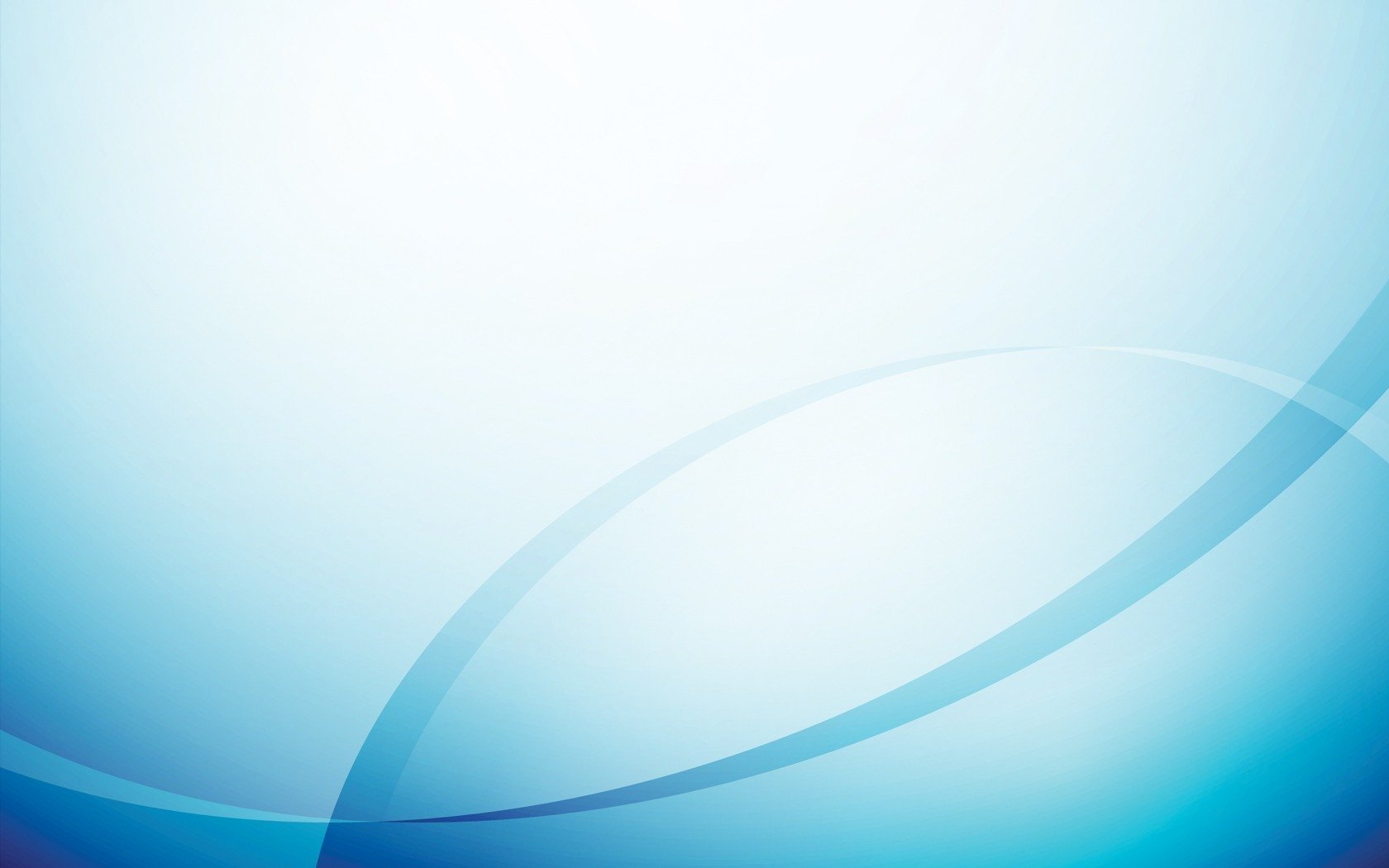 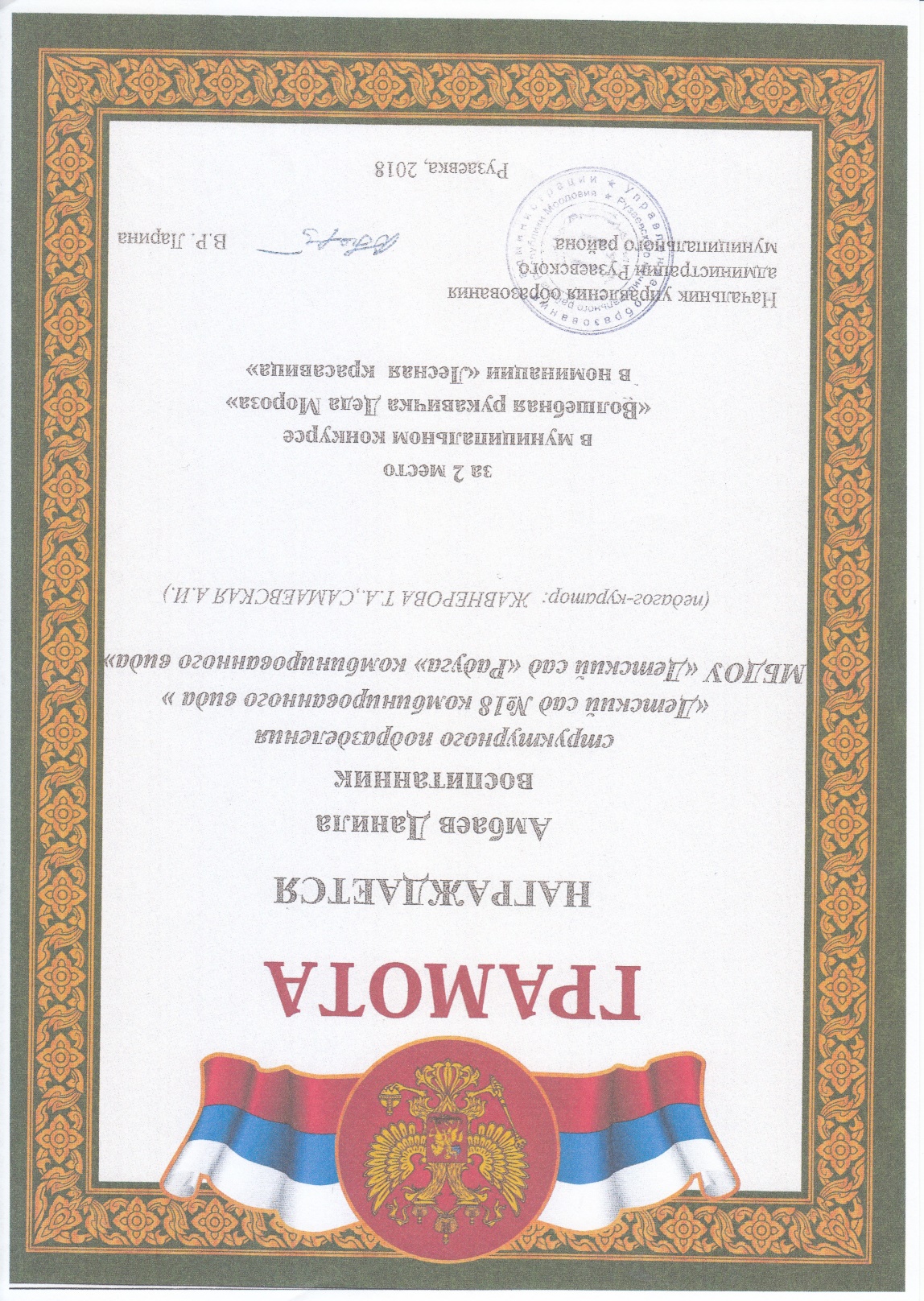 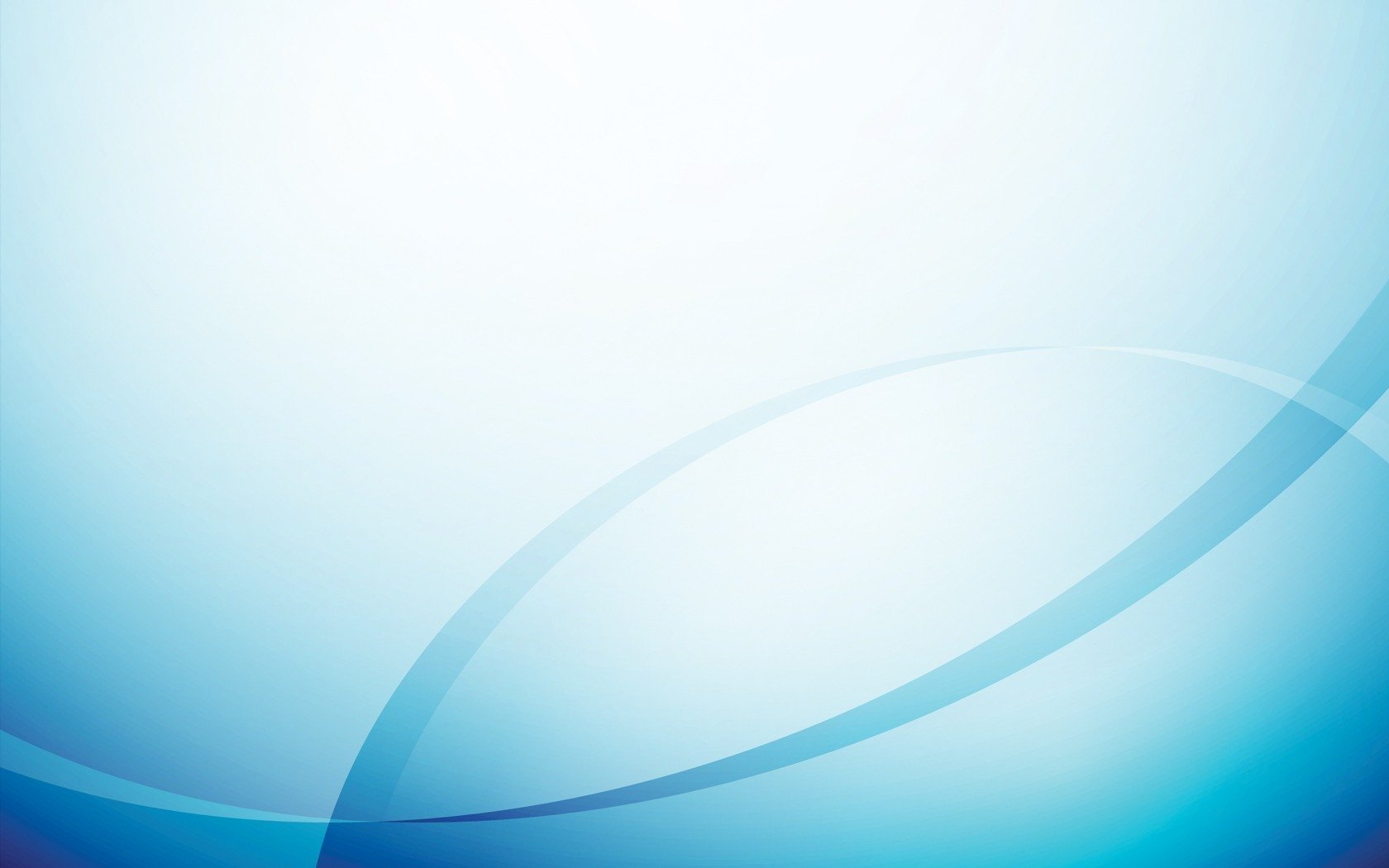 5.Наличие  авторских программ и методических пособий
6.Выступления  на заседаниях методических советов, научно-практических конференциях, педагогических чтениях, семинарах, секциях, форумах
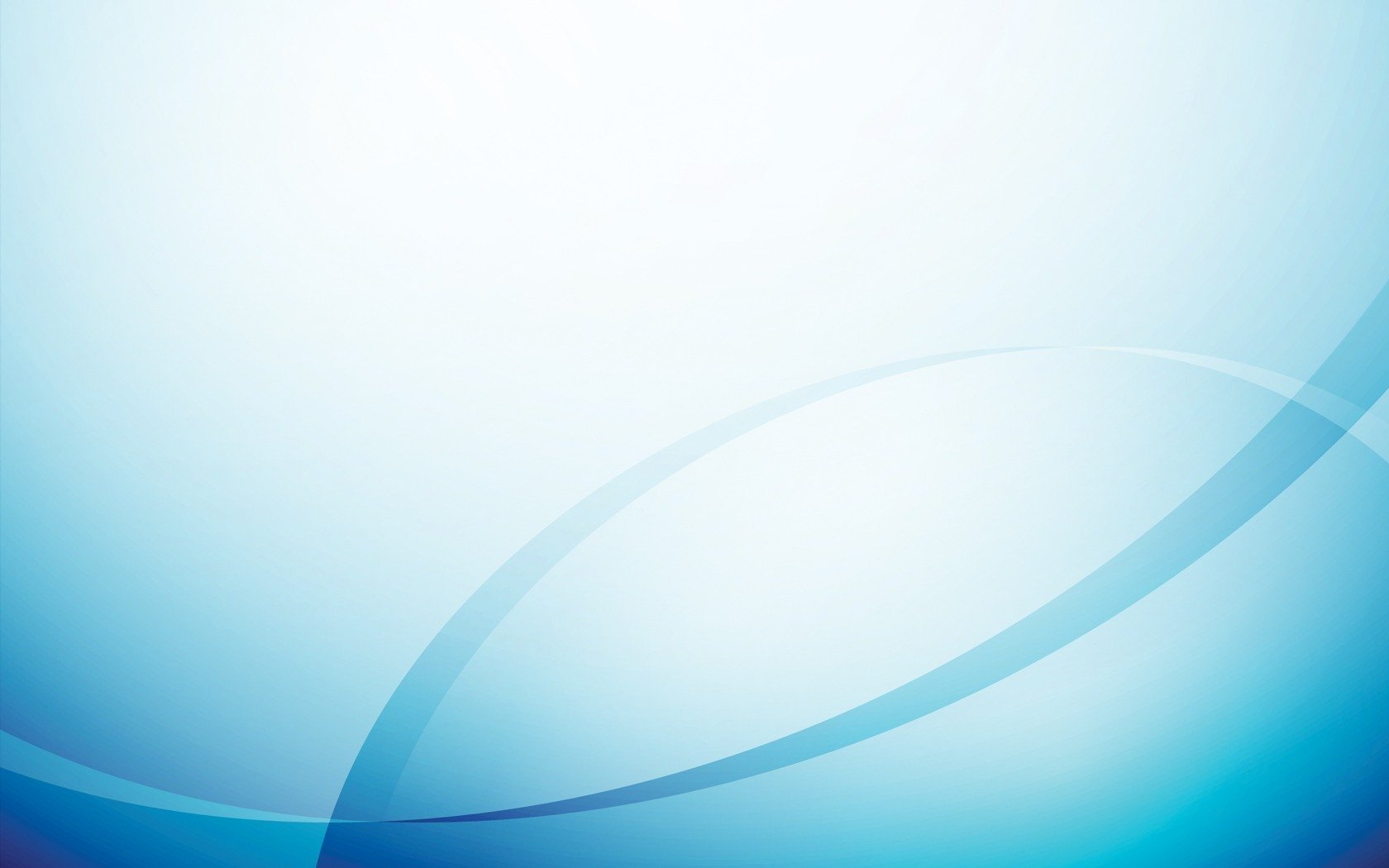 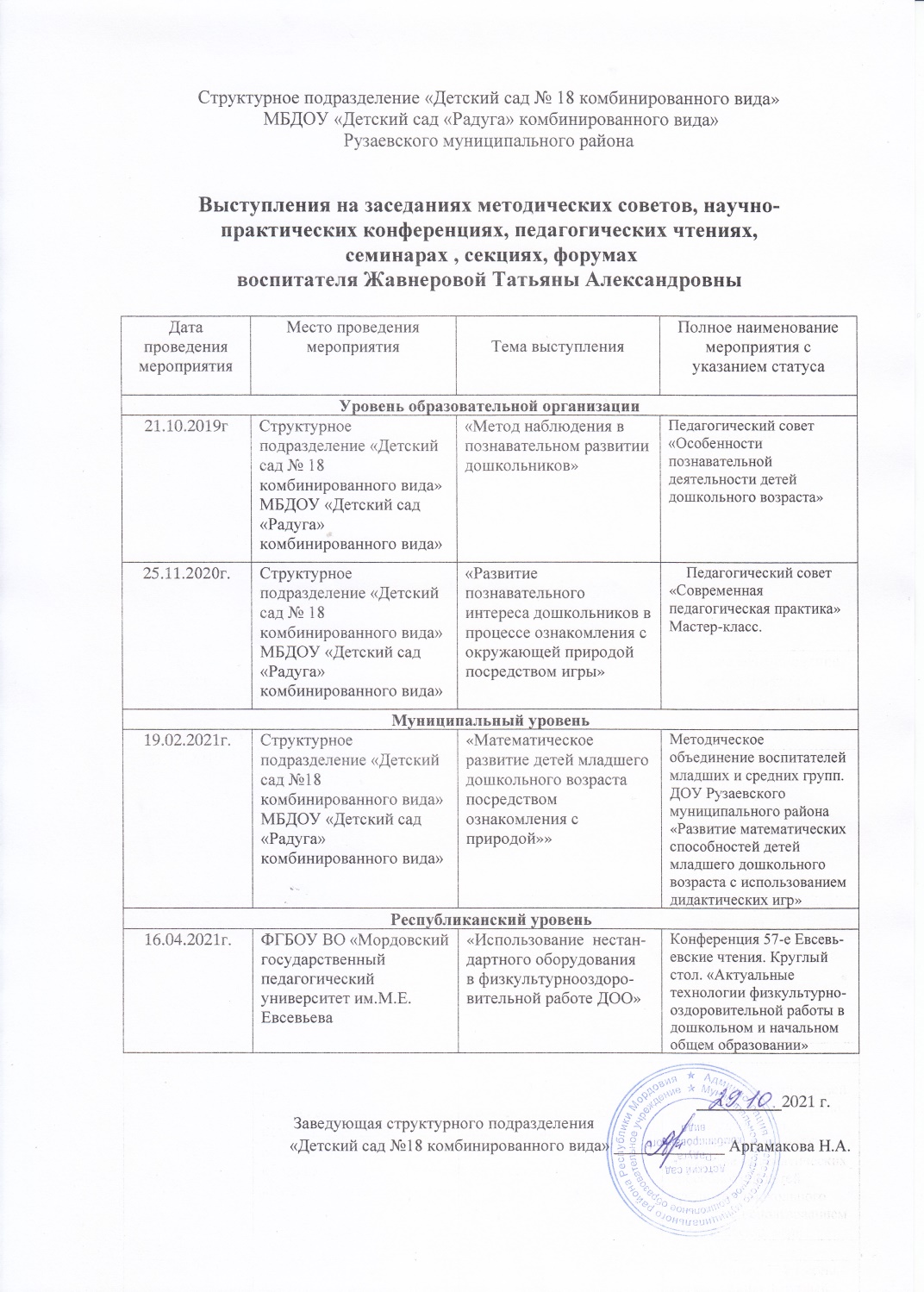 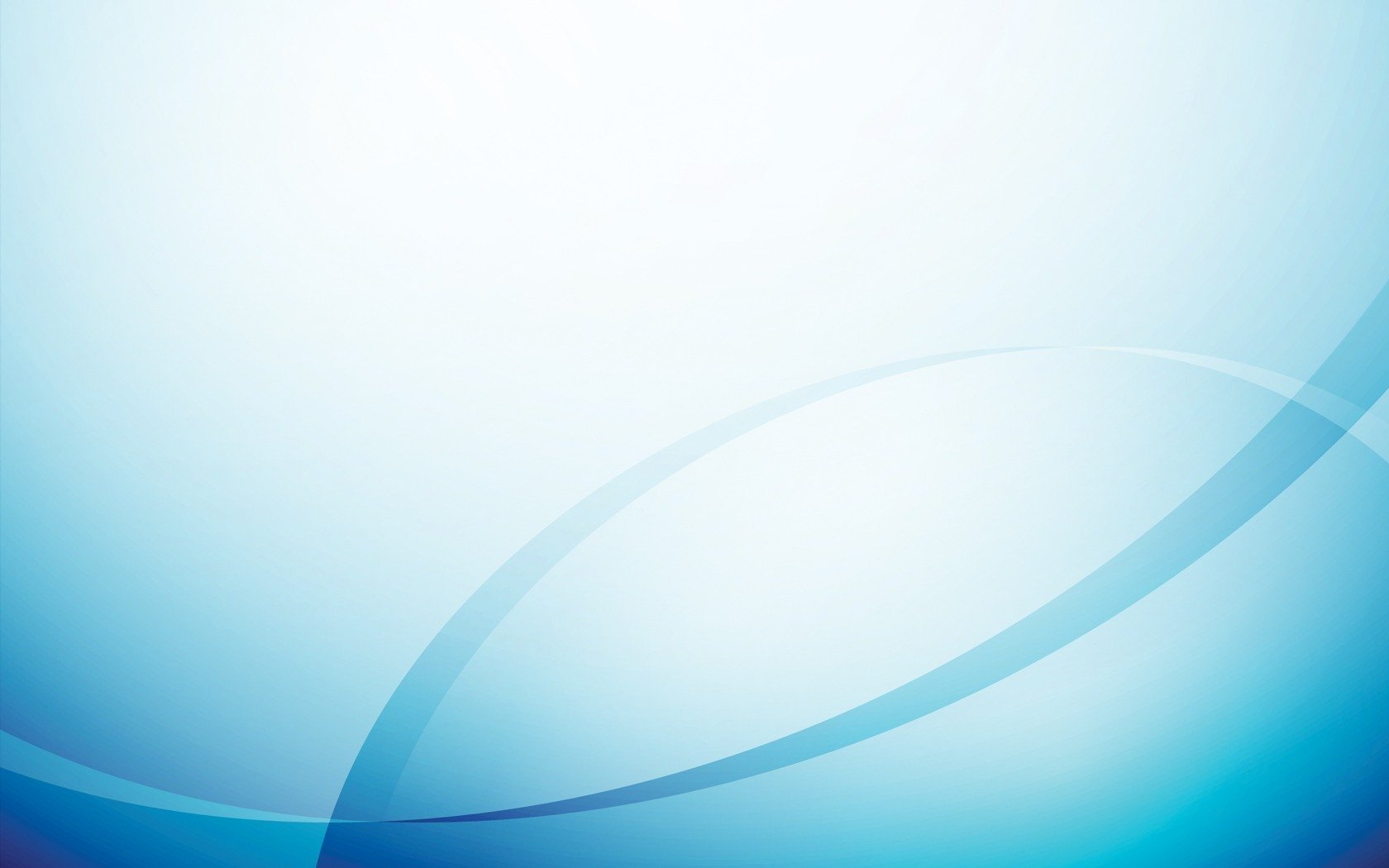 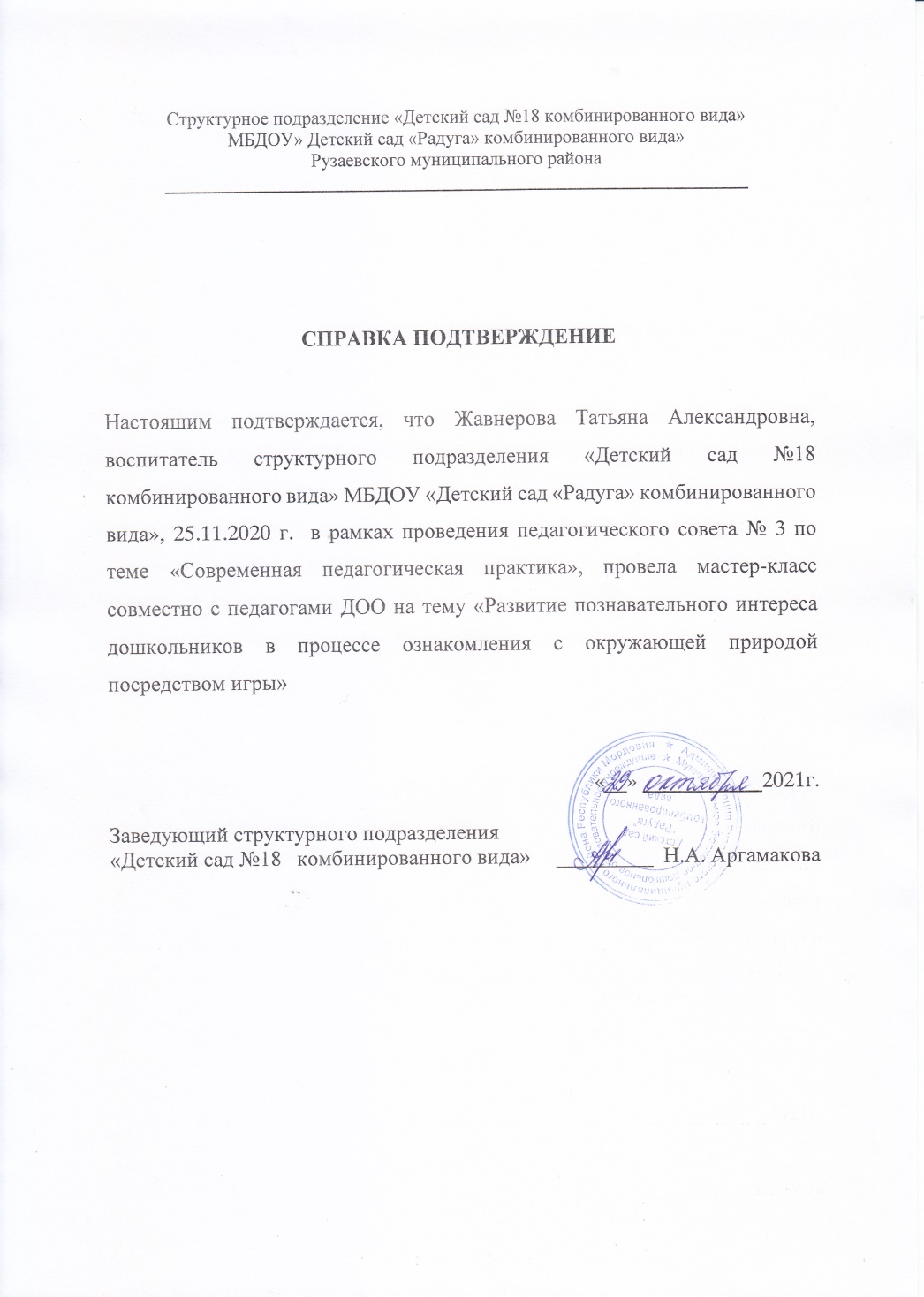 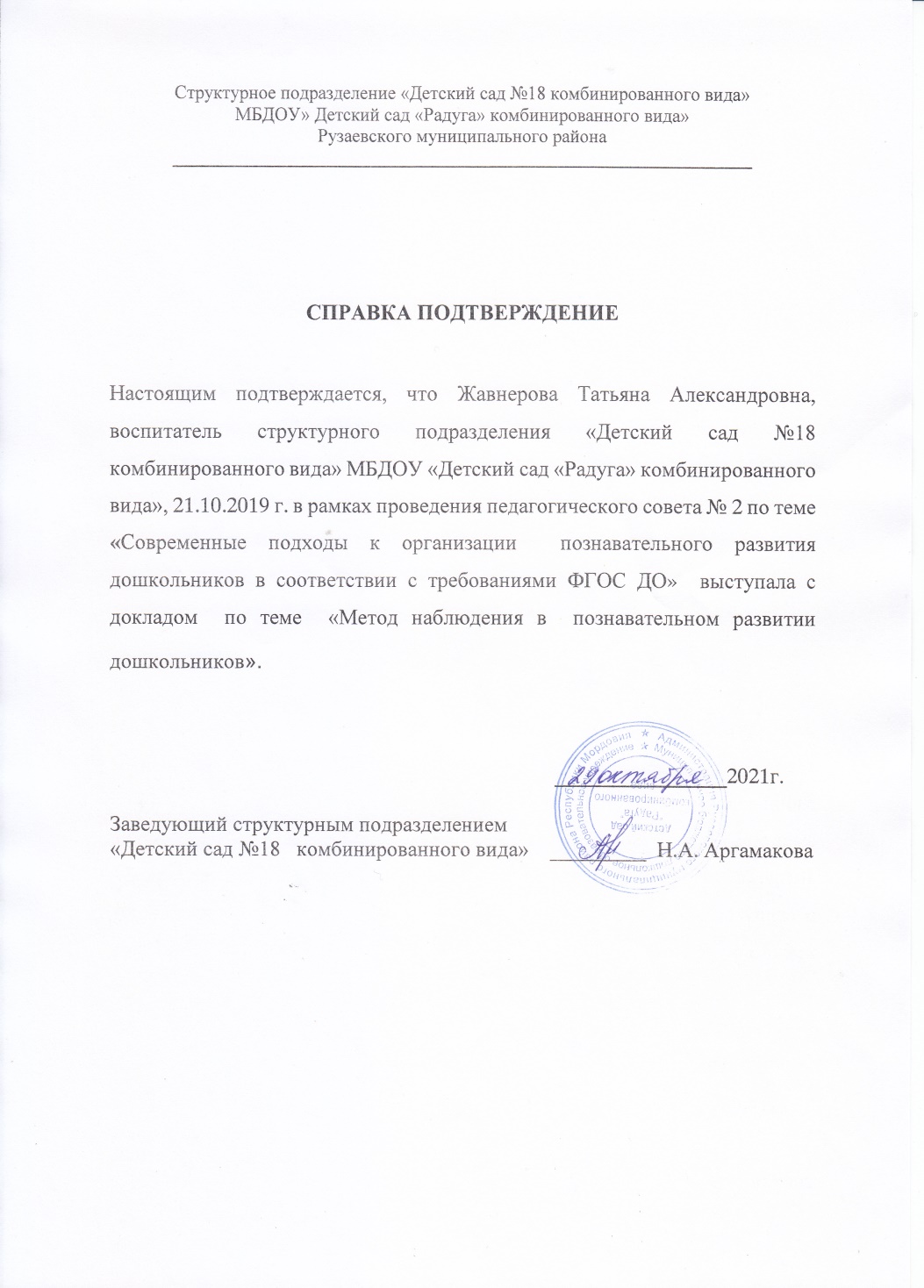 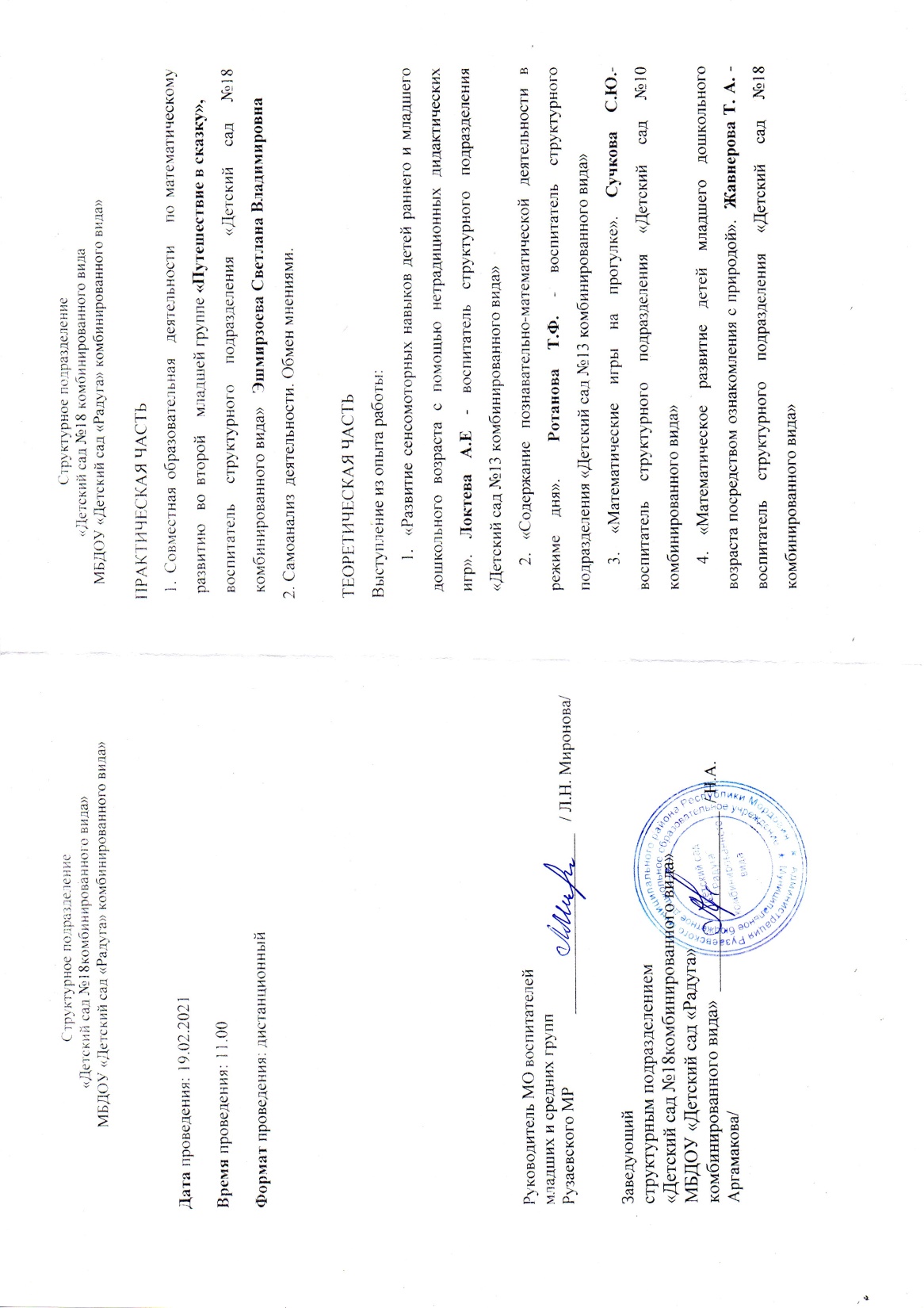 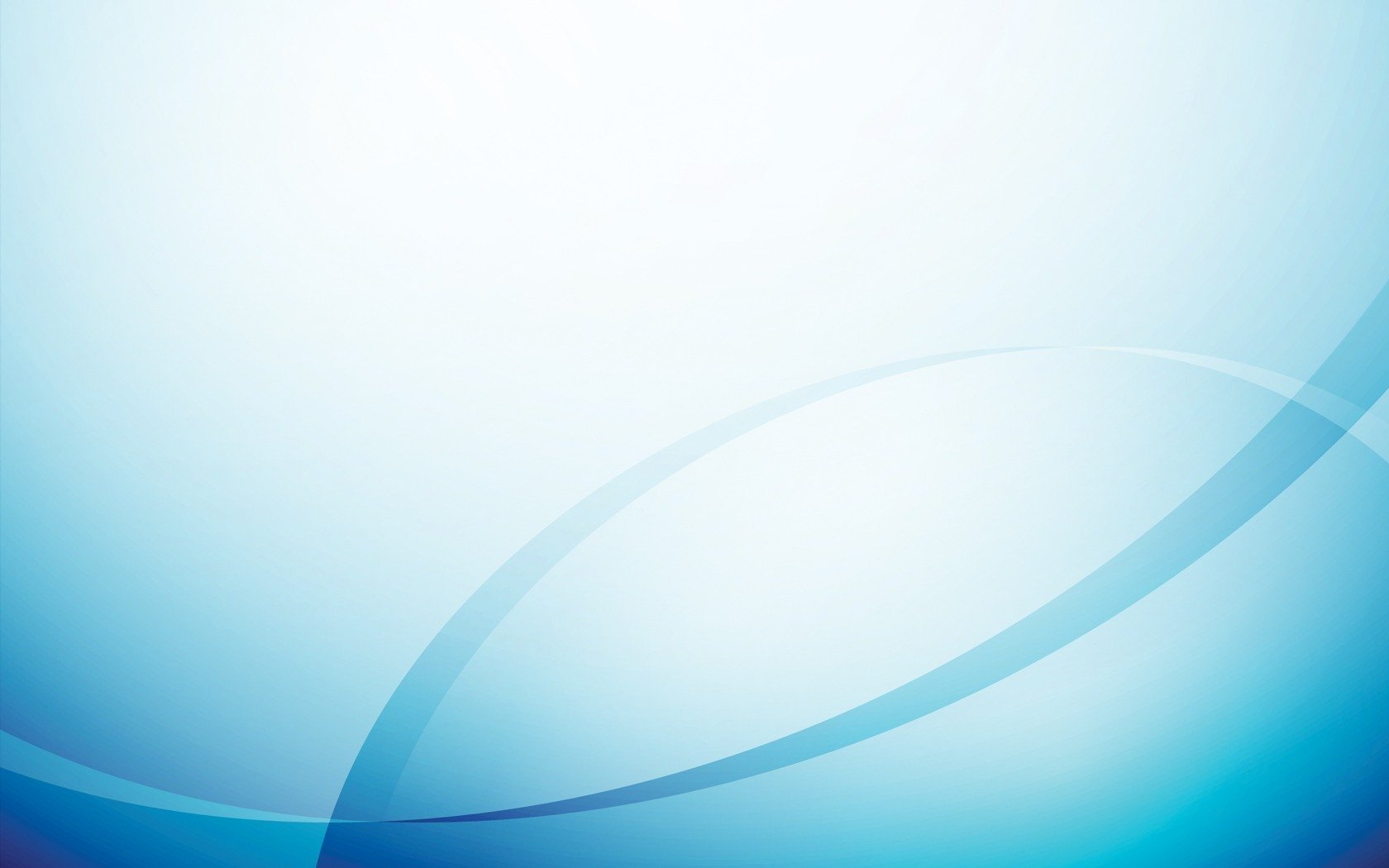 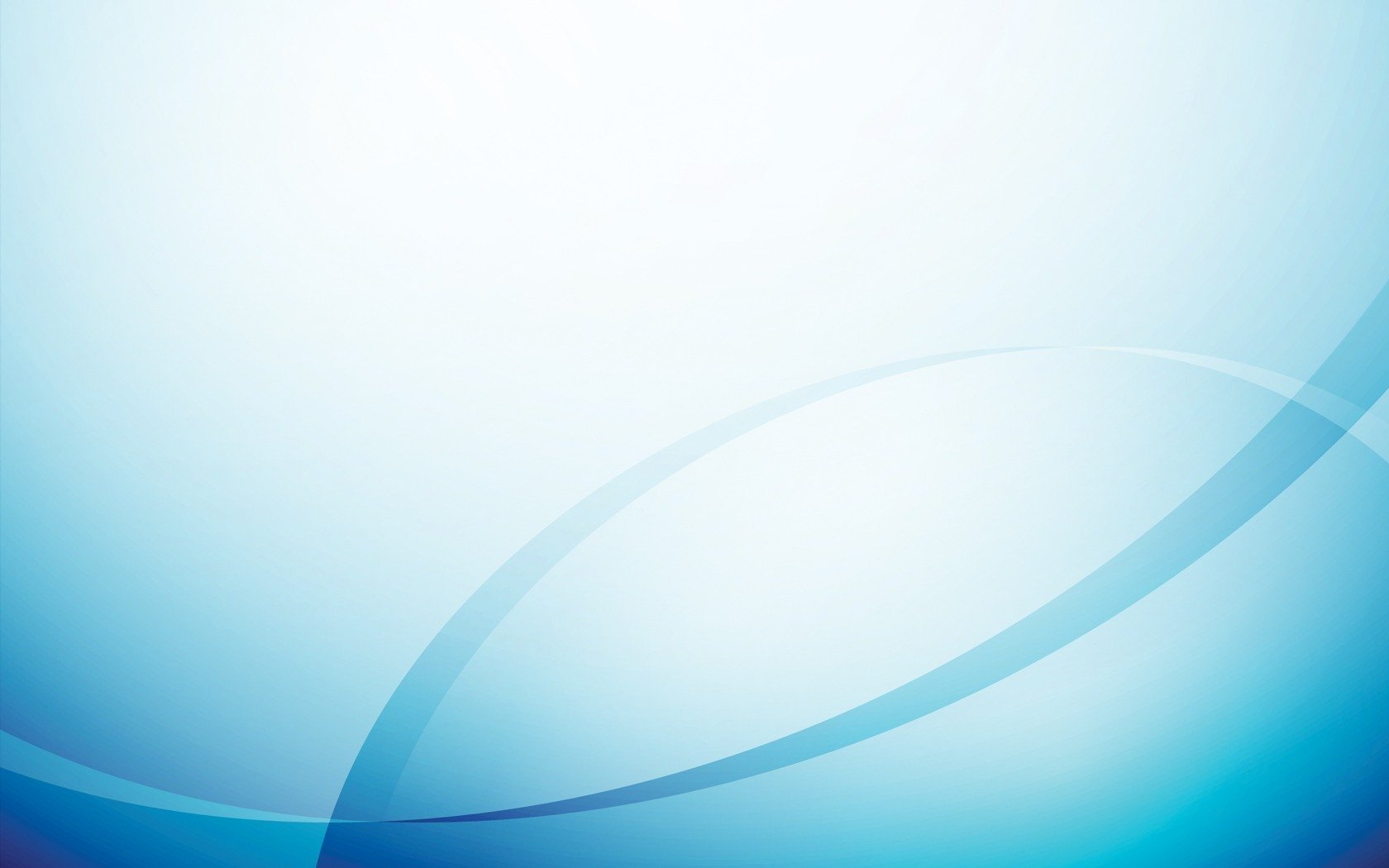 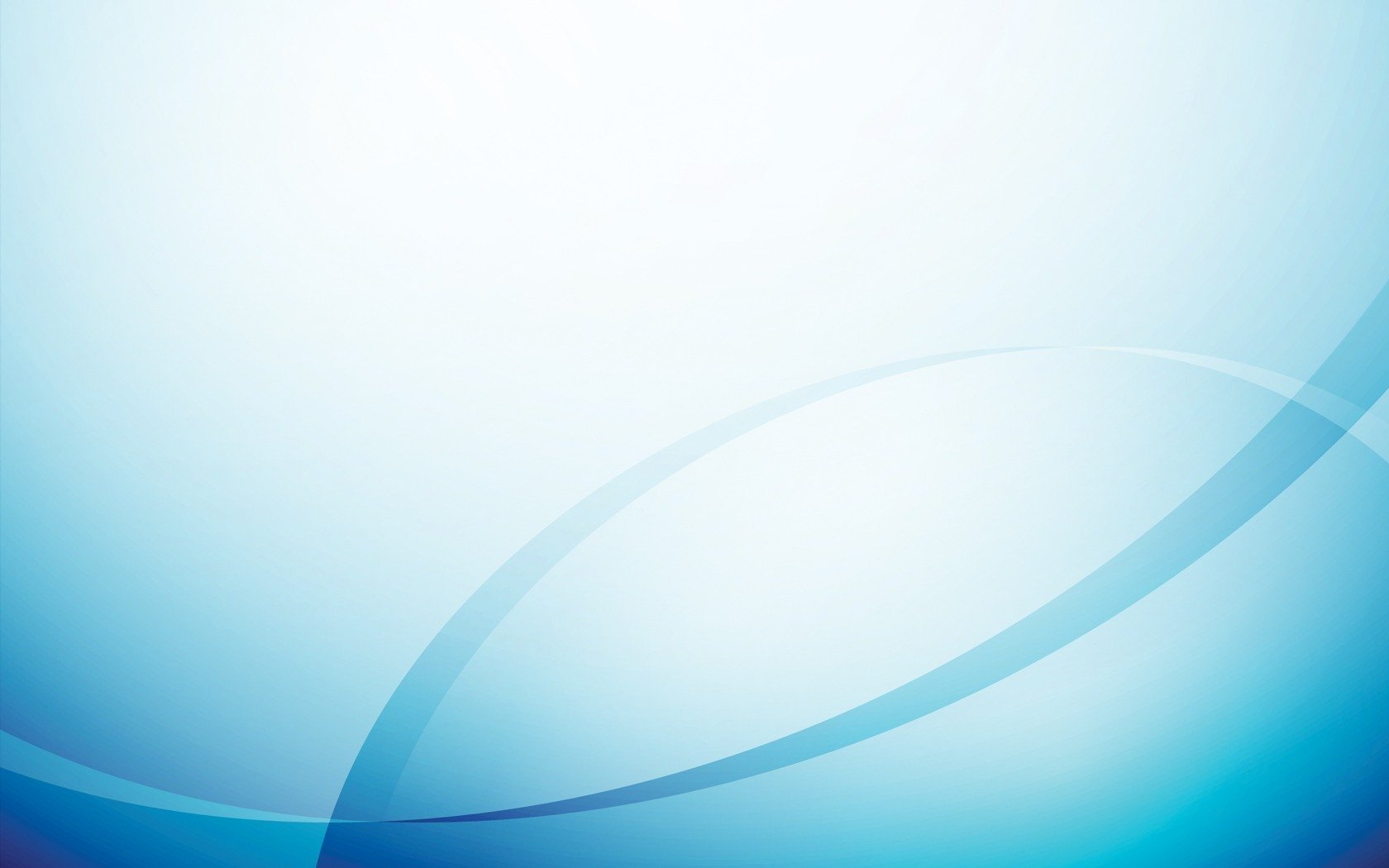 7. Проведение открытых занятий, мастер-классов, мероприятий.
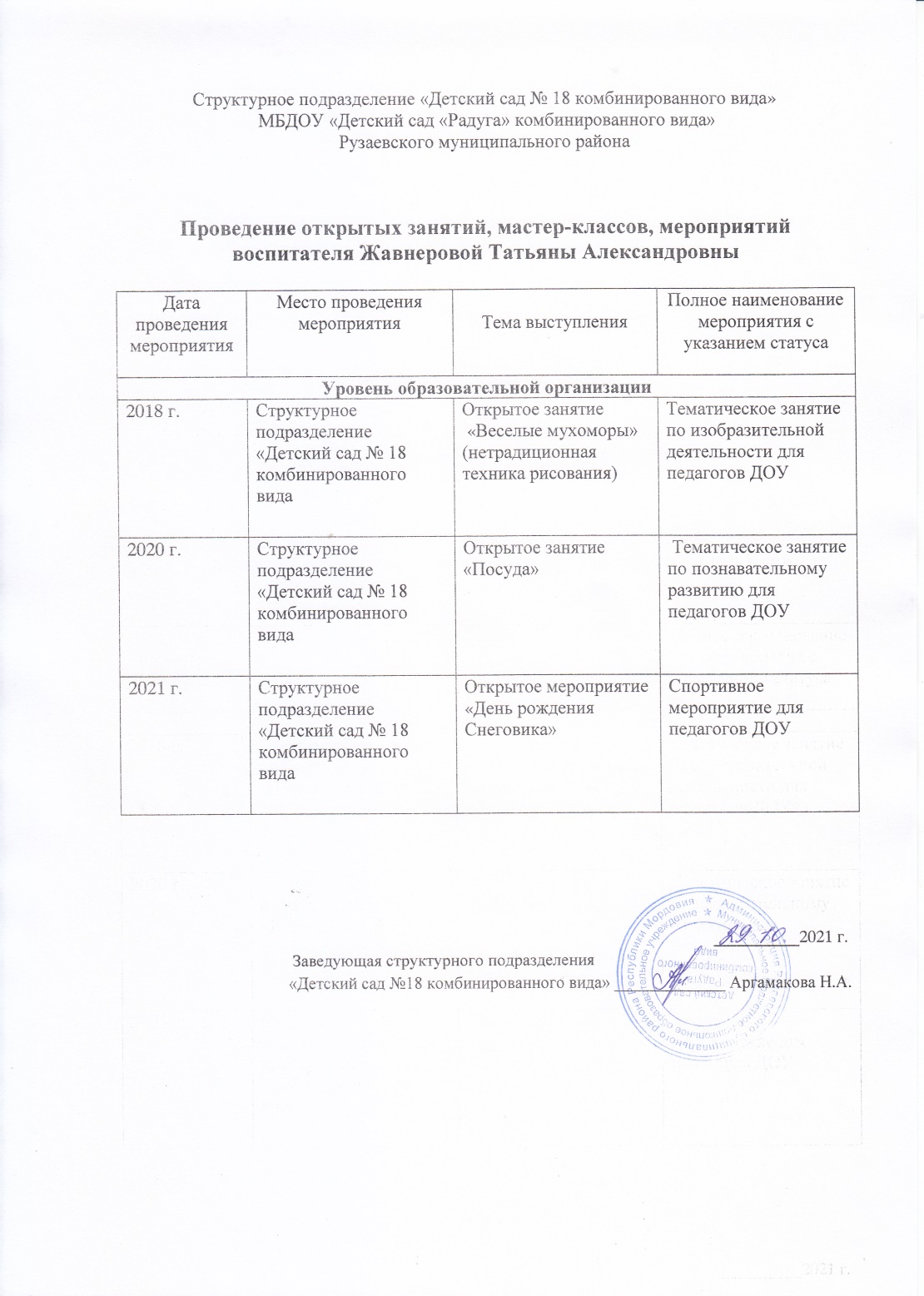 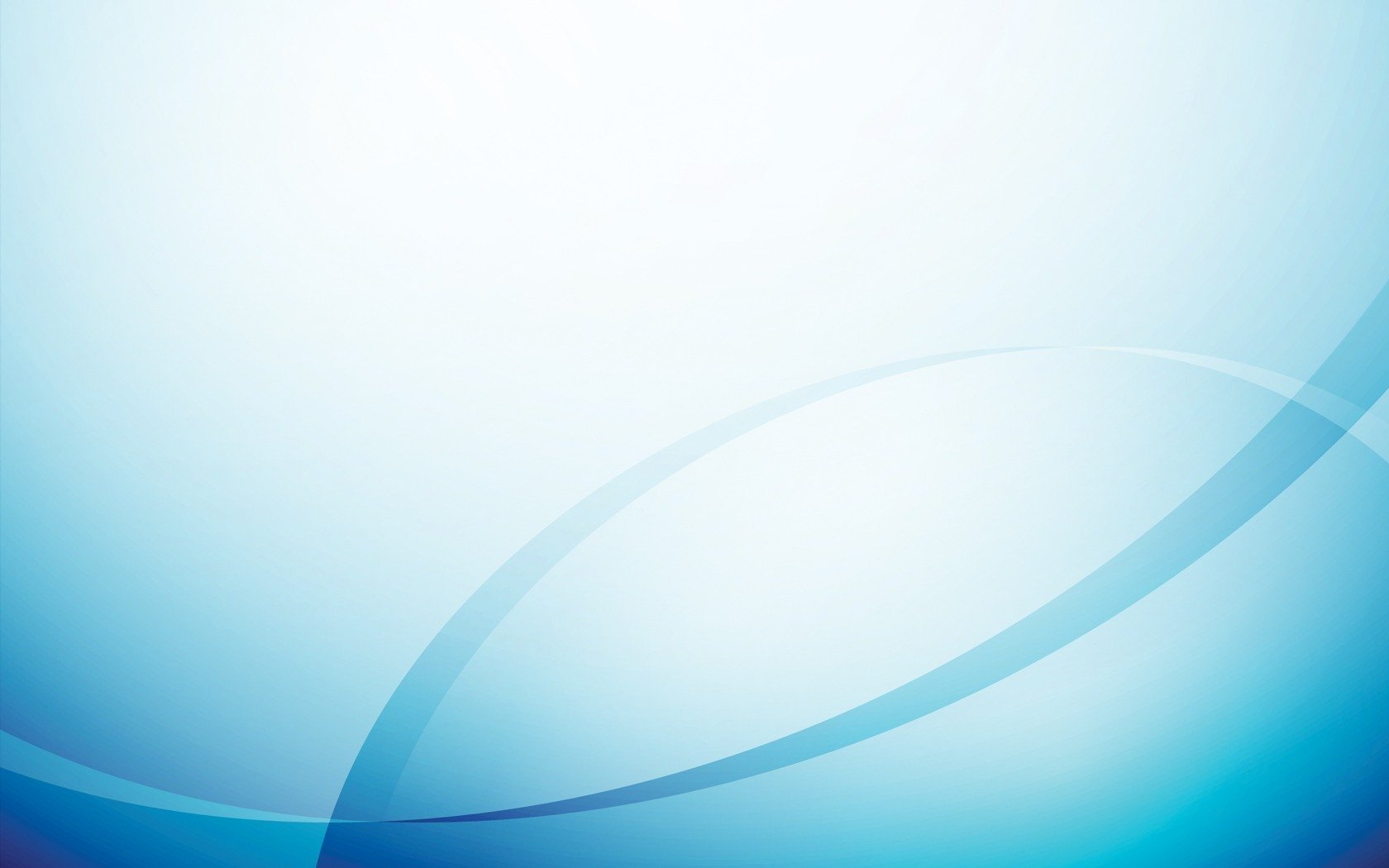 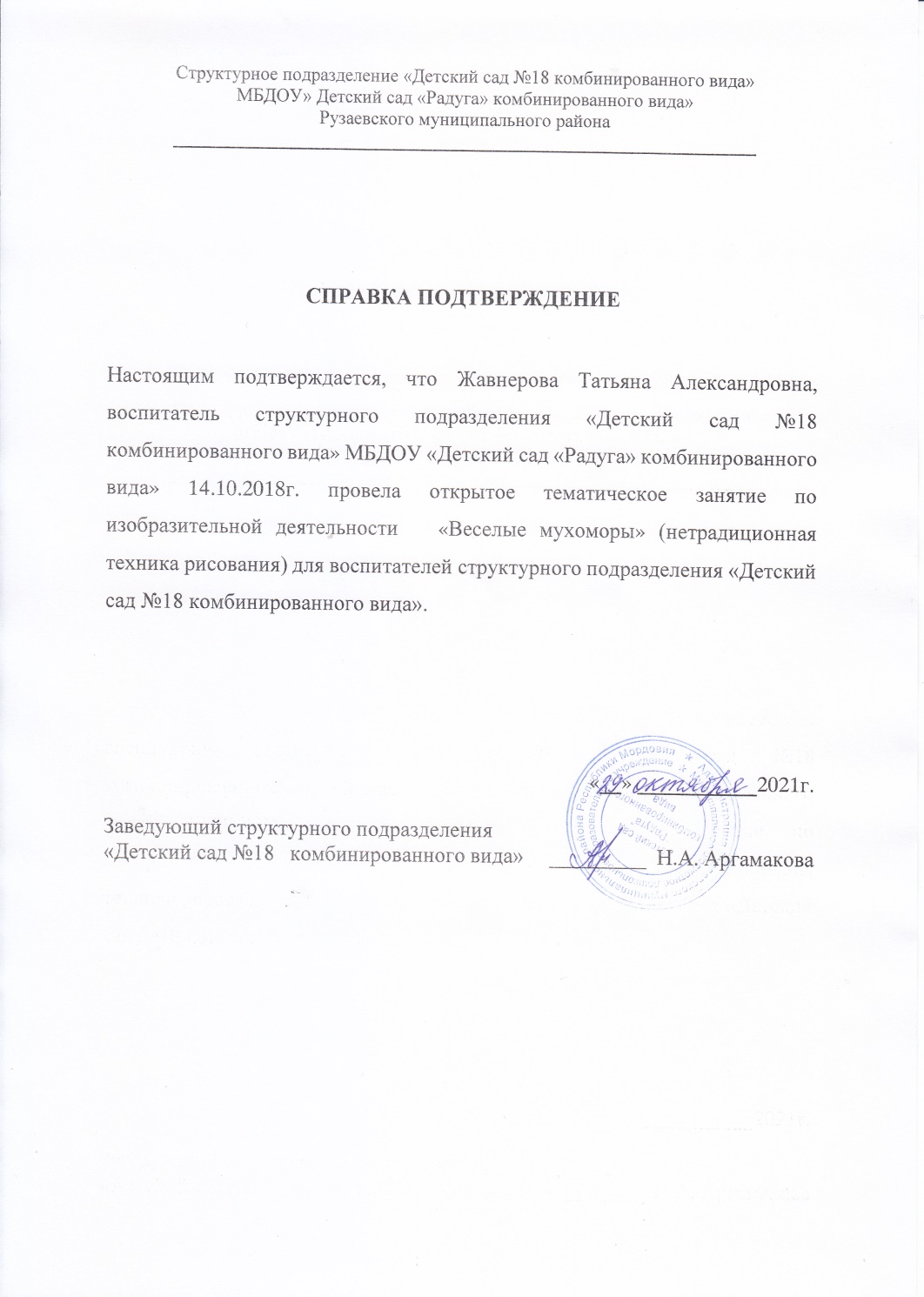 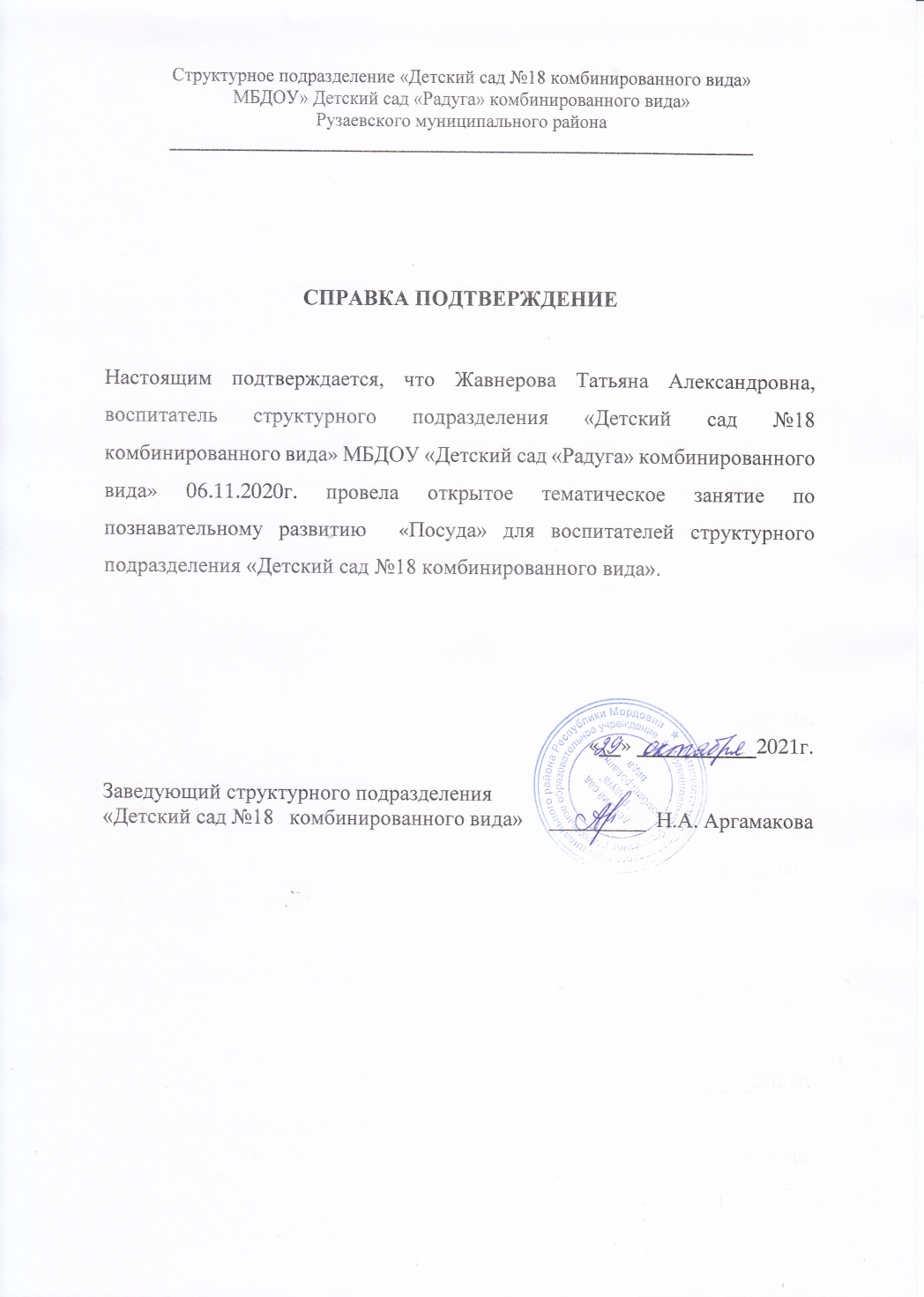 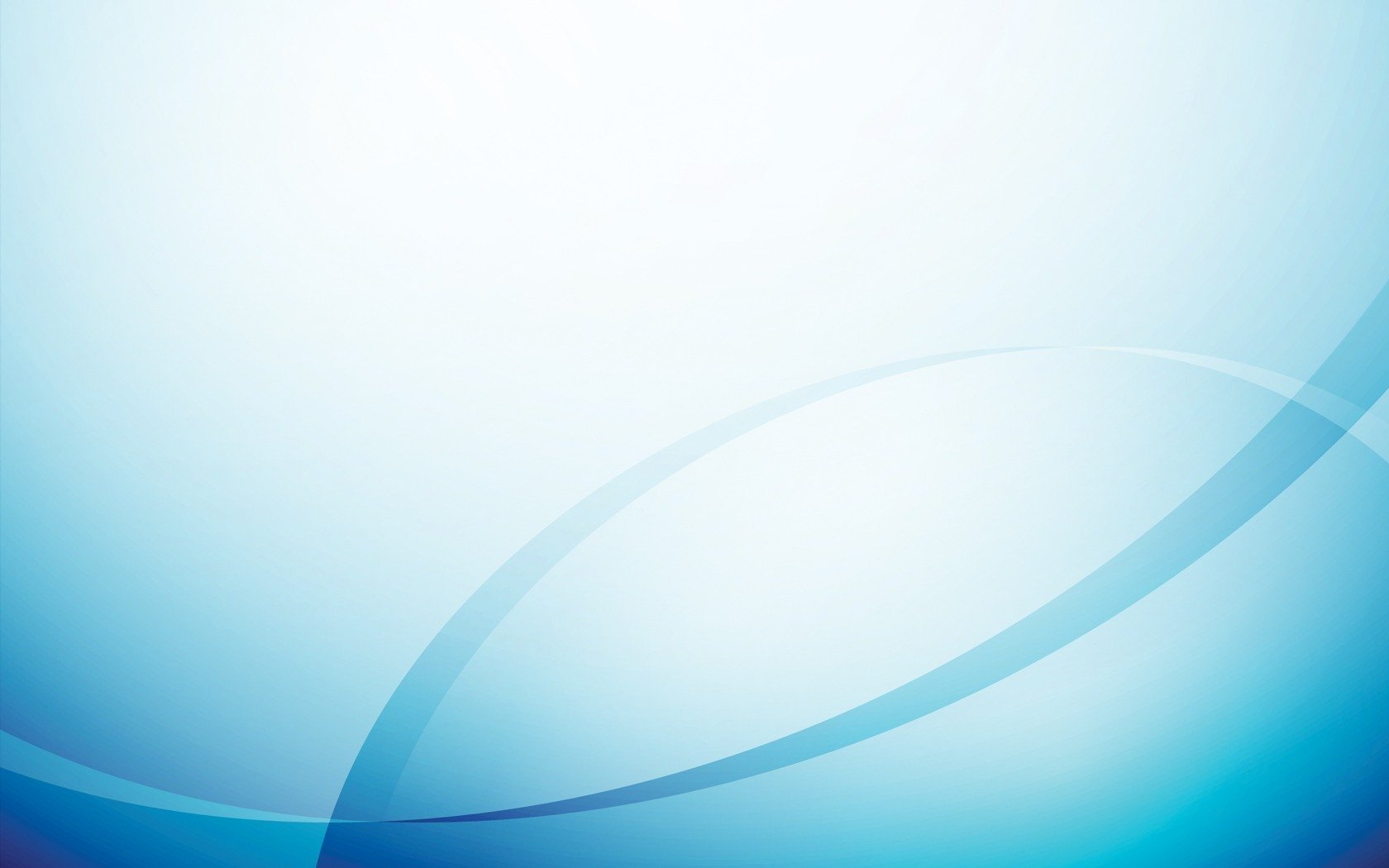 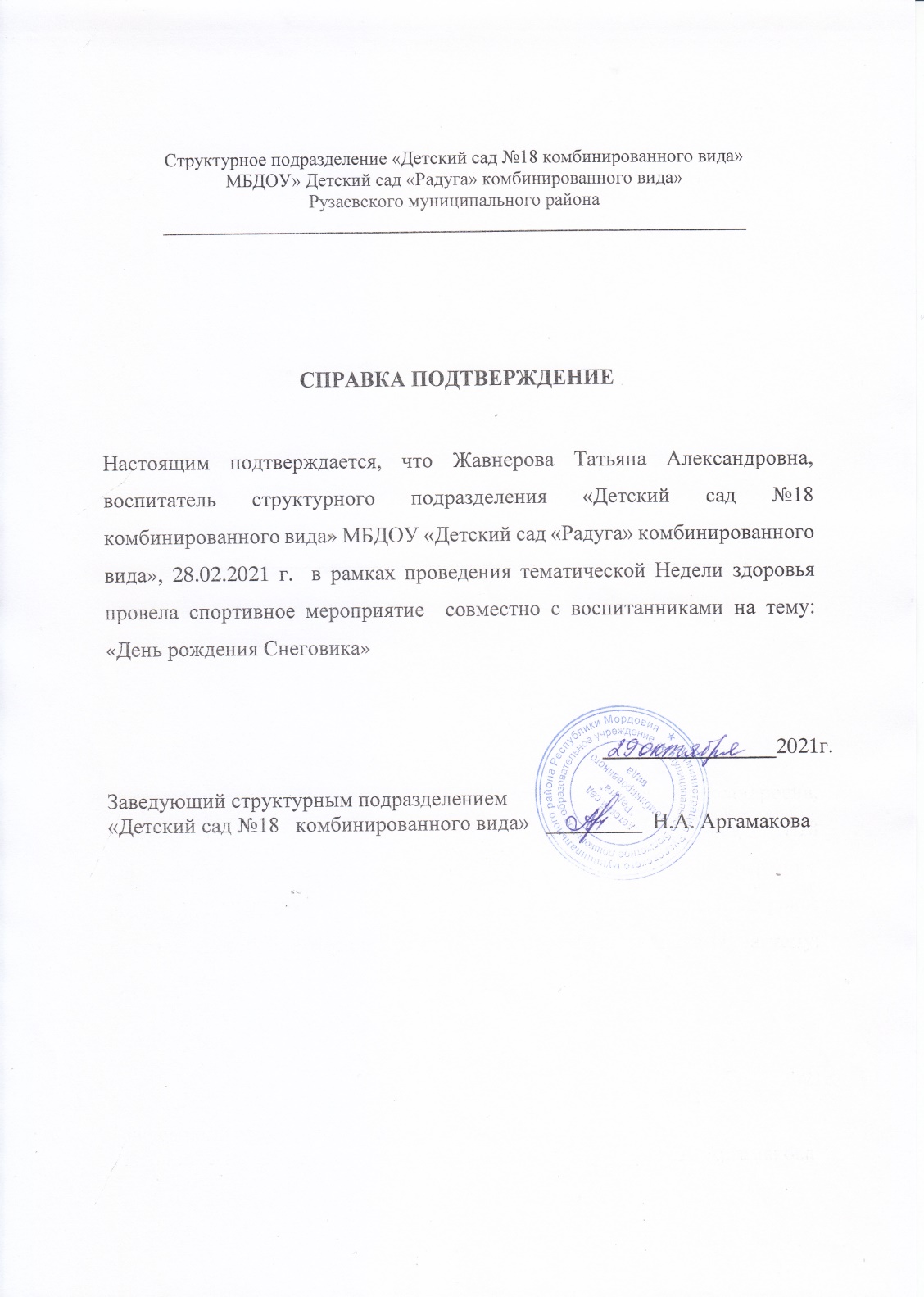 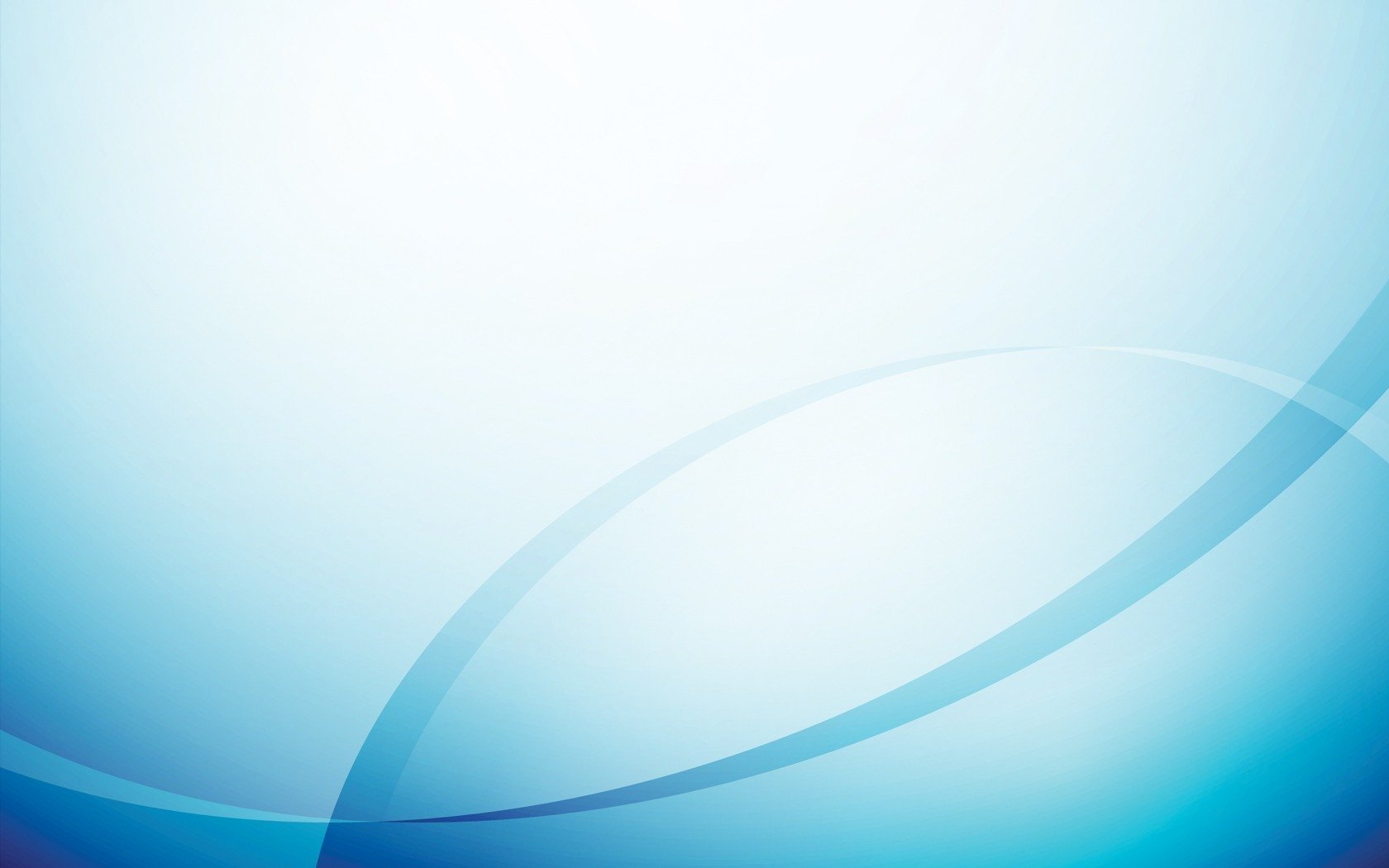 8.Экспертная  деятельность
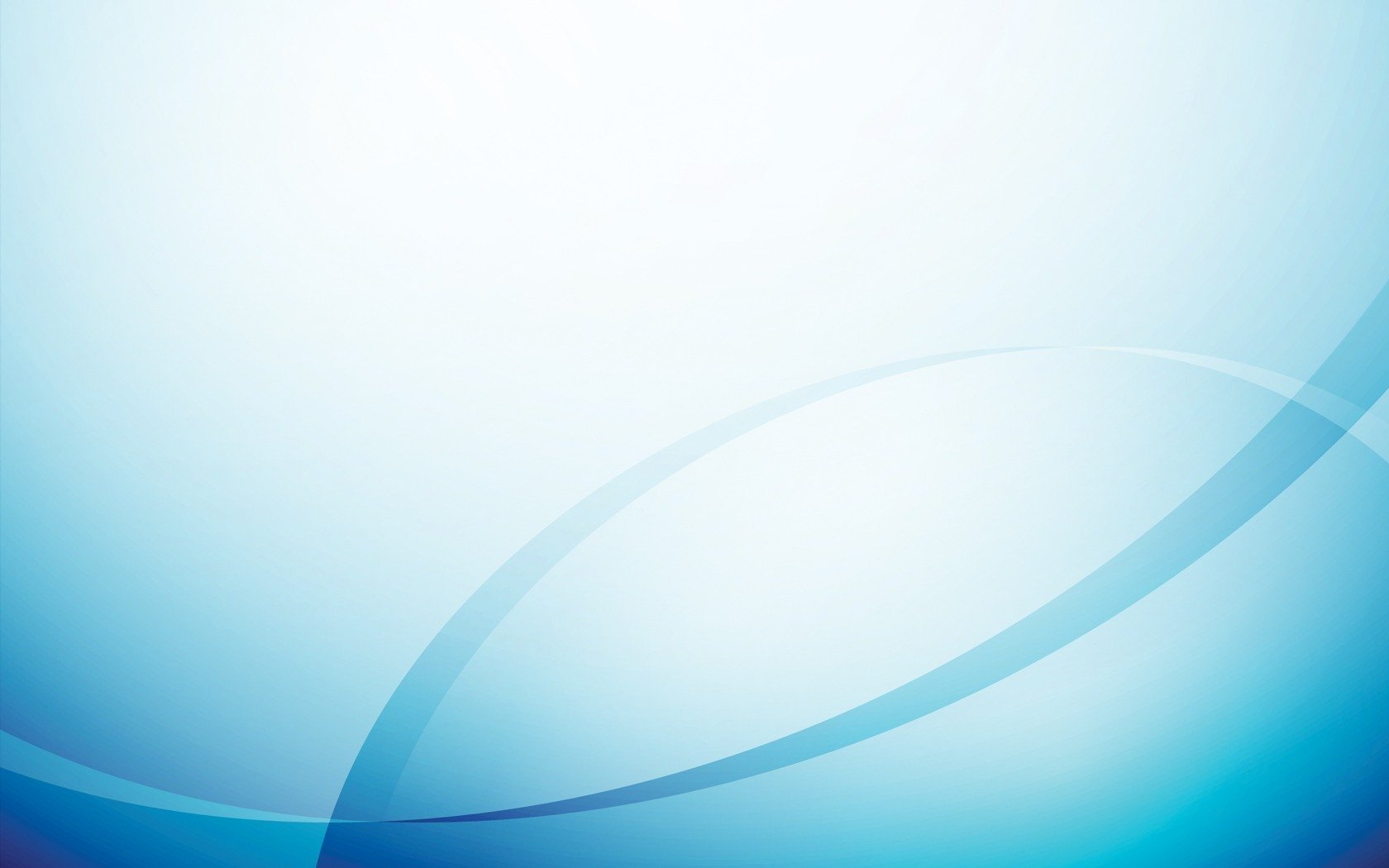 9.Общественно-педагогическая активность педагога: участие в комиссиях, педагогических сообществах, в жюри конкурсов.
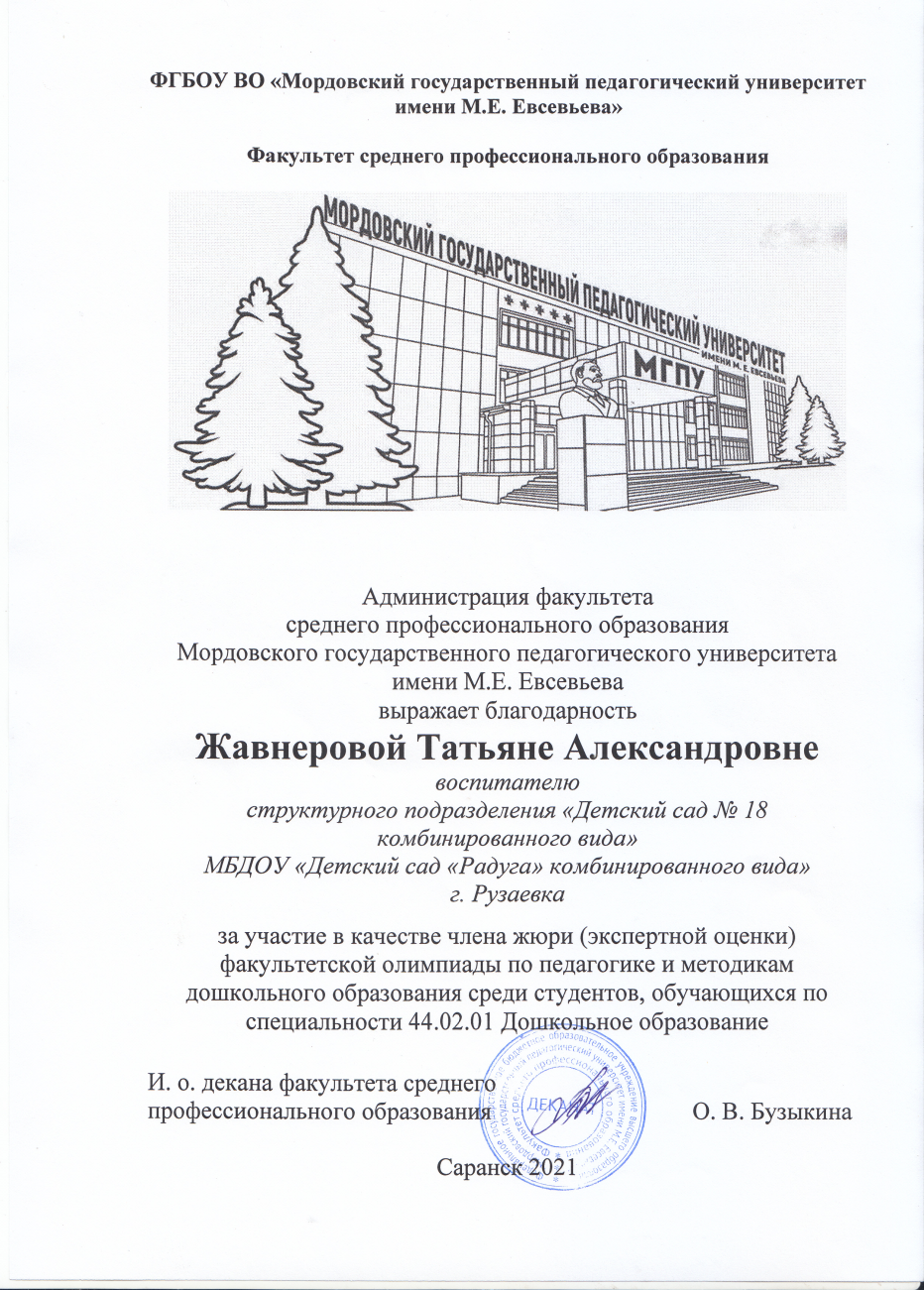 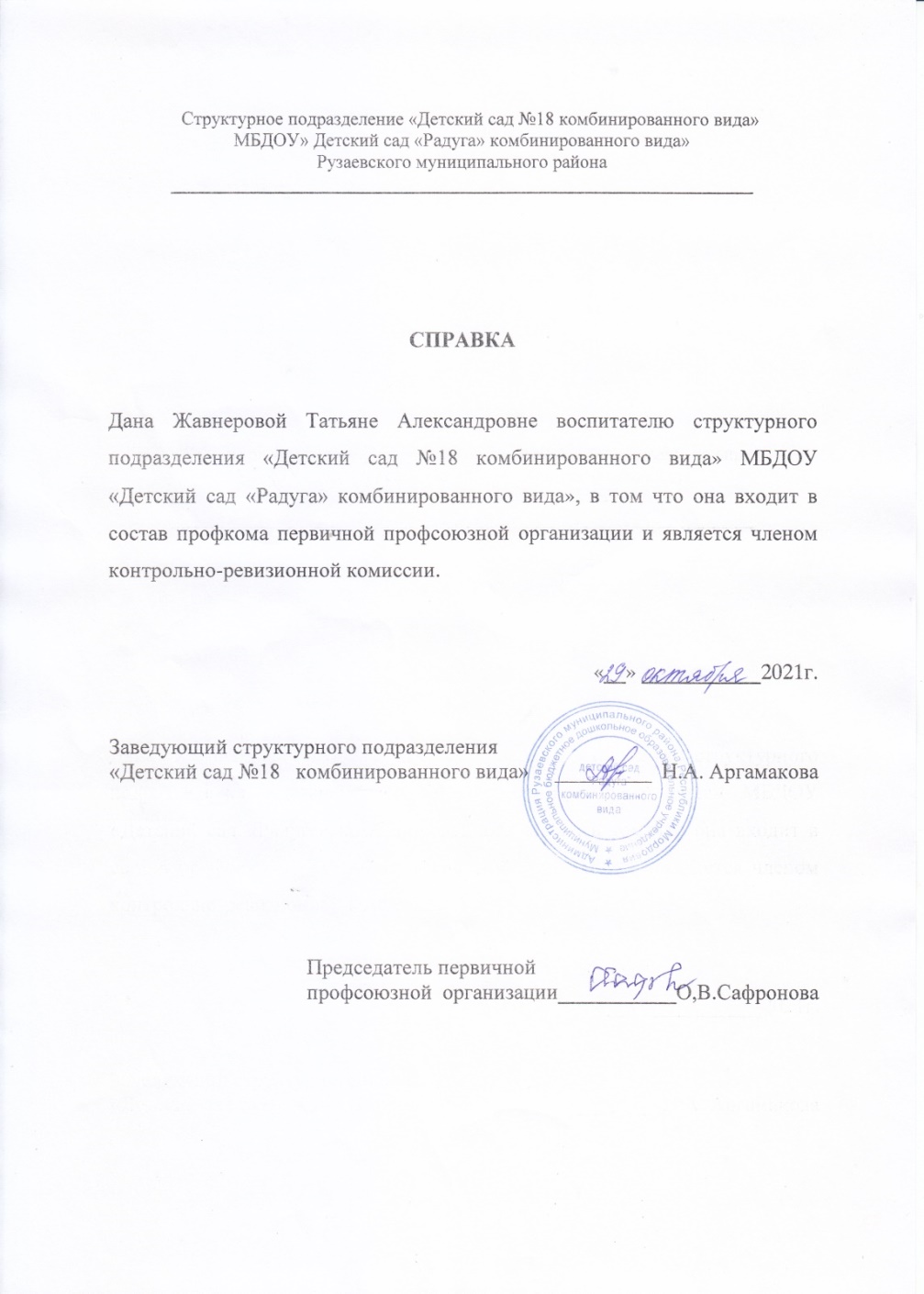 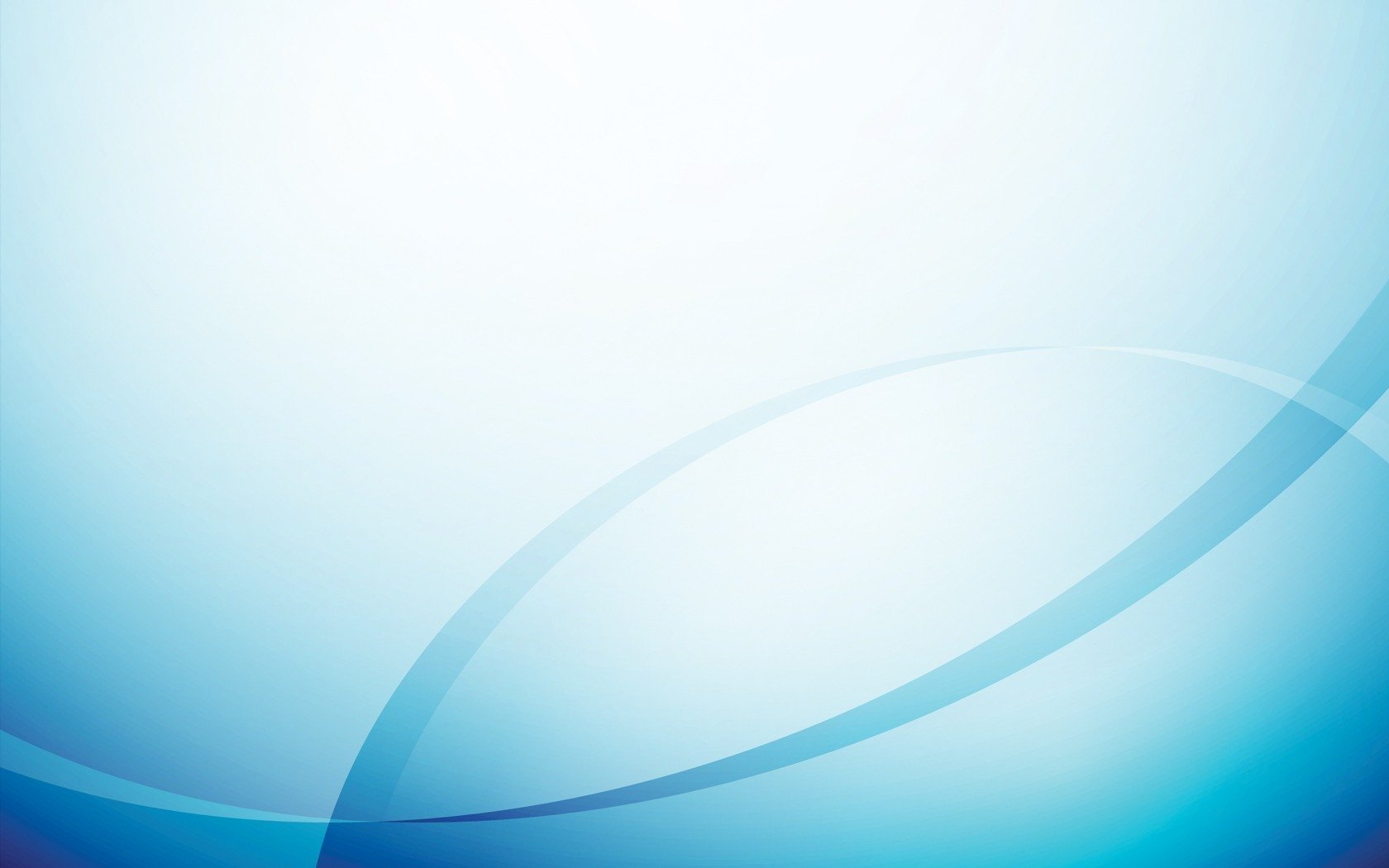 10. Позитивные результаты работы с воспитанниками
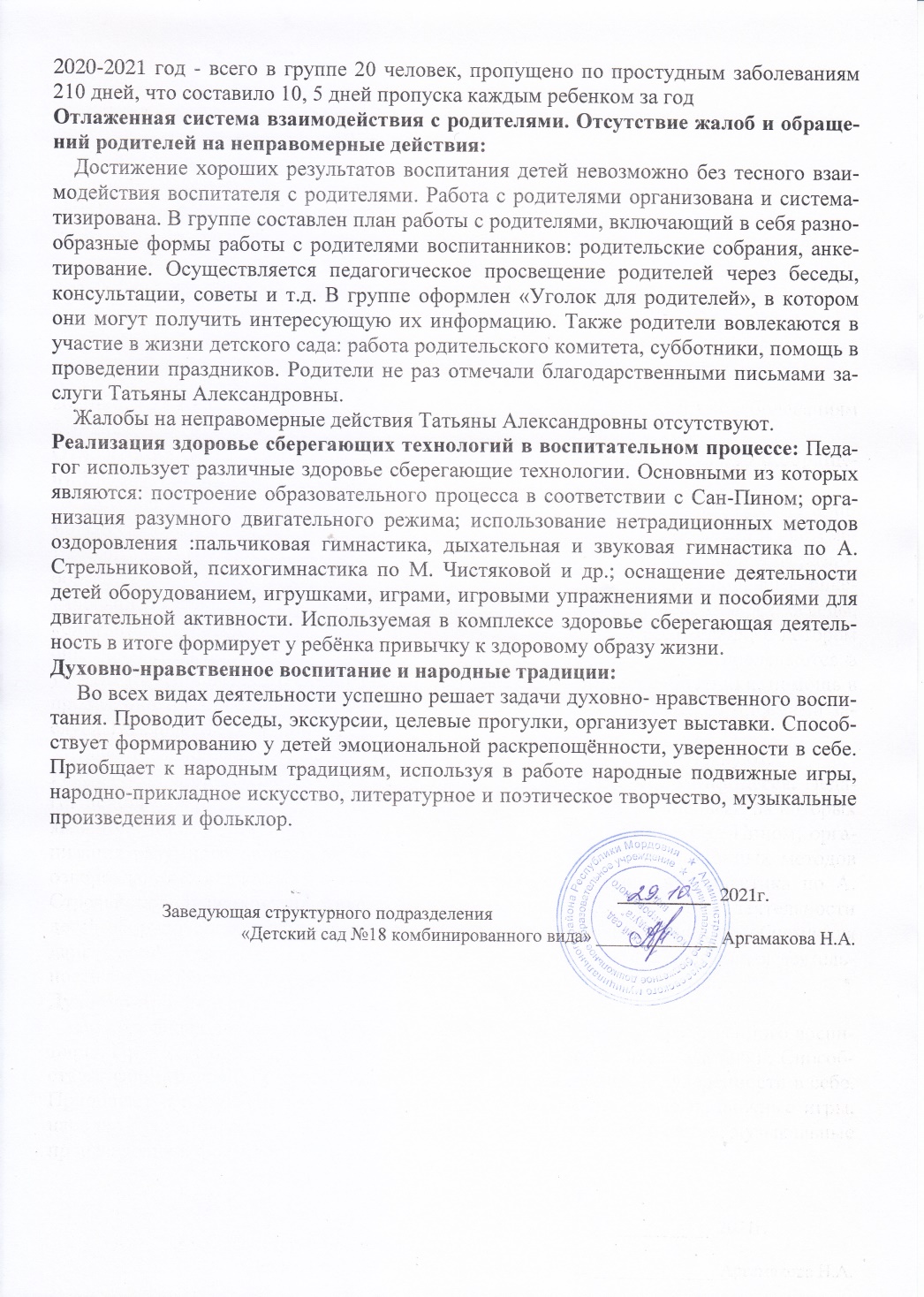 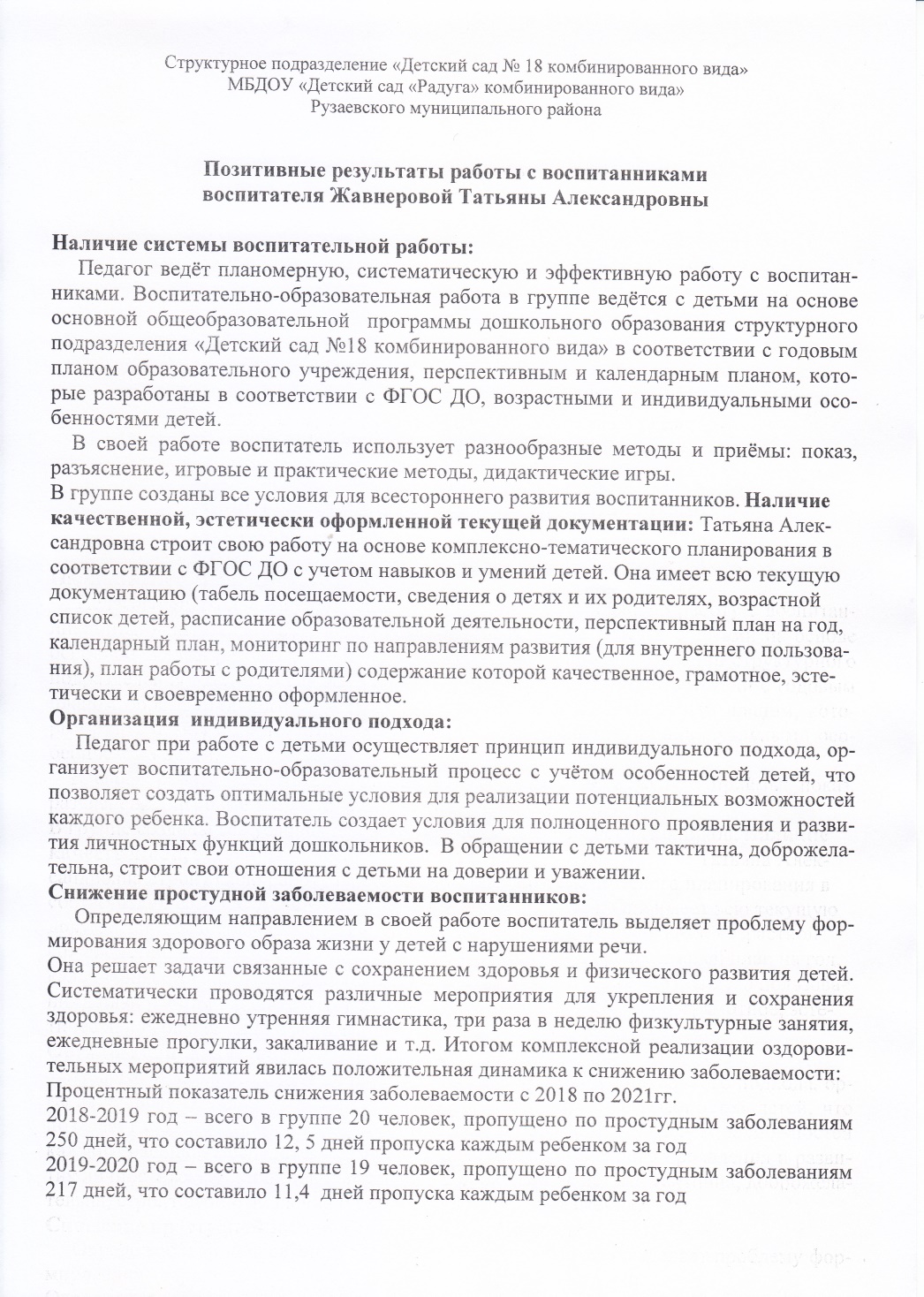 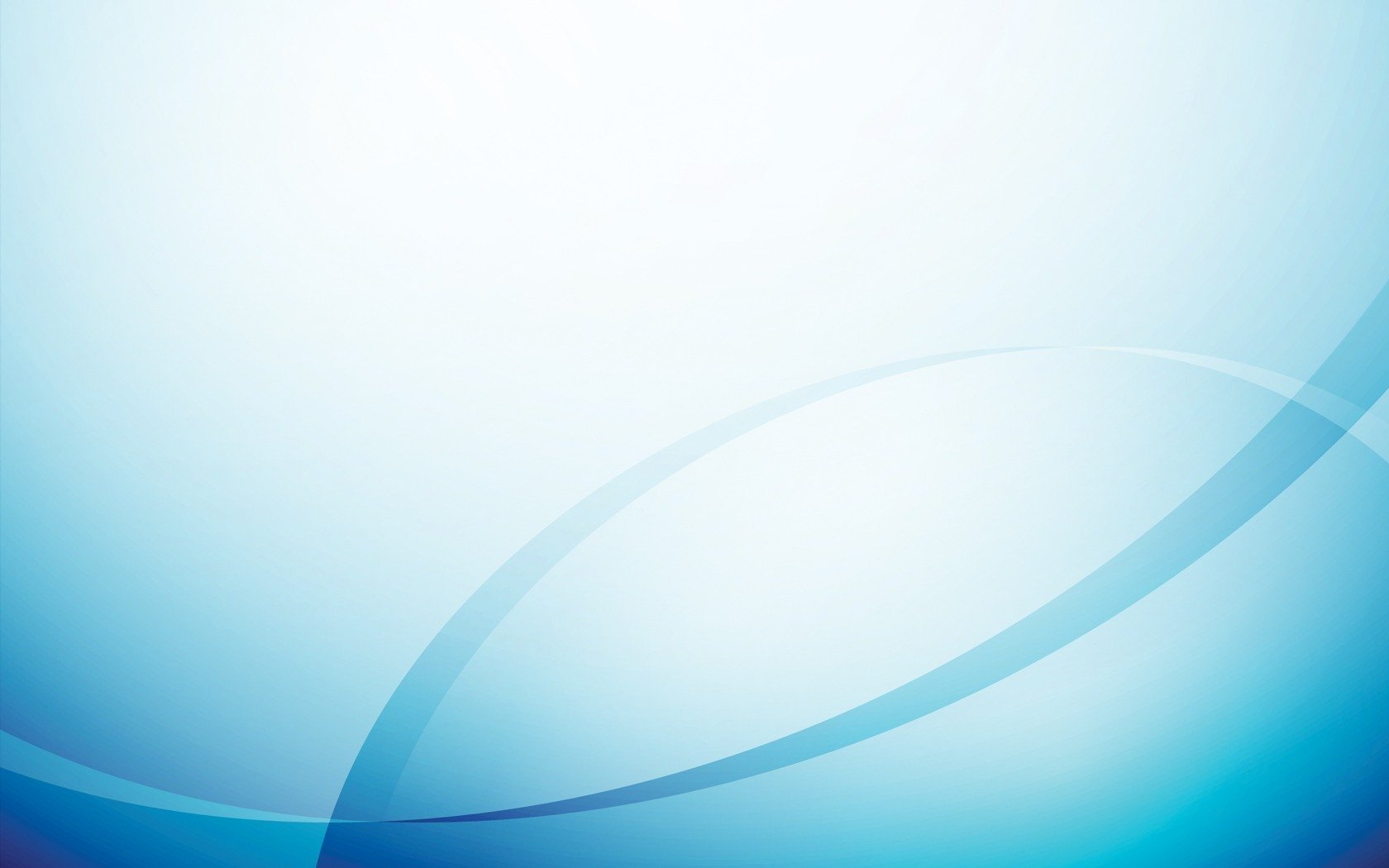 11.Качество взаимодействия с родителями воспитанников.
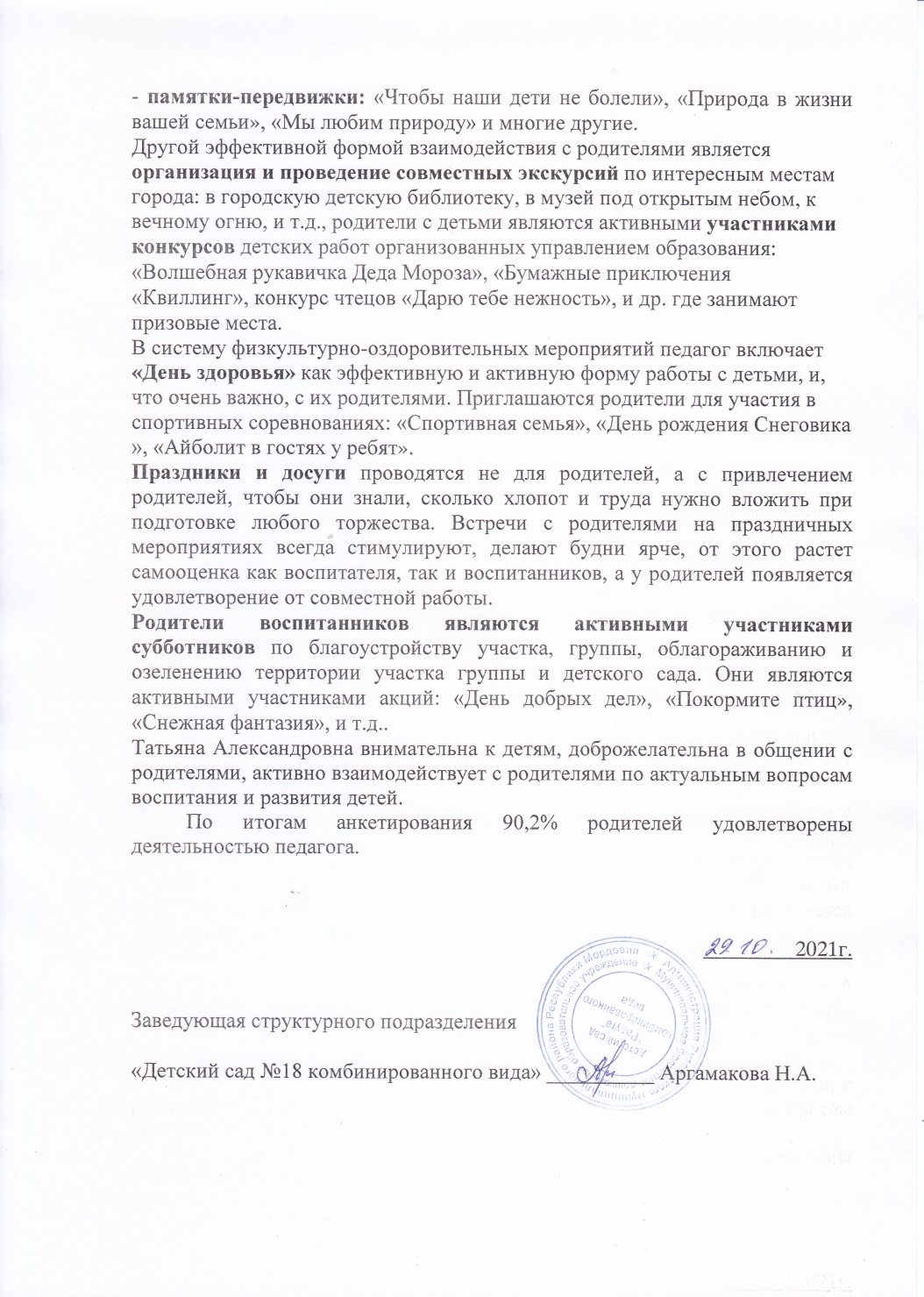 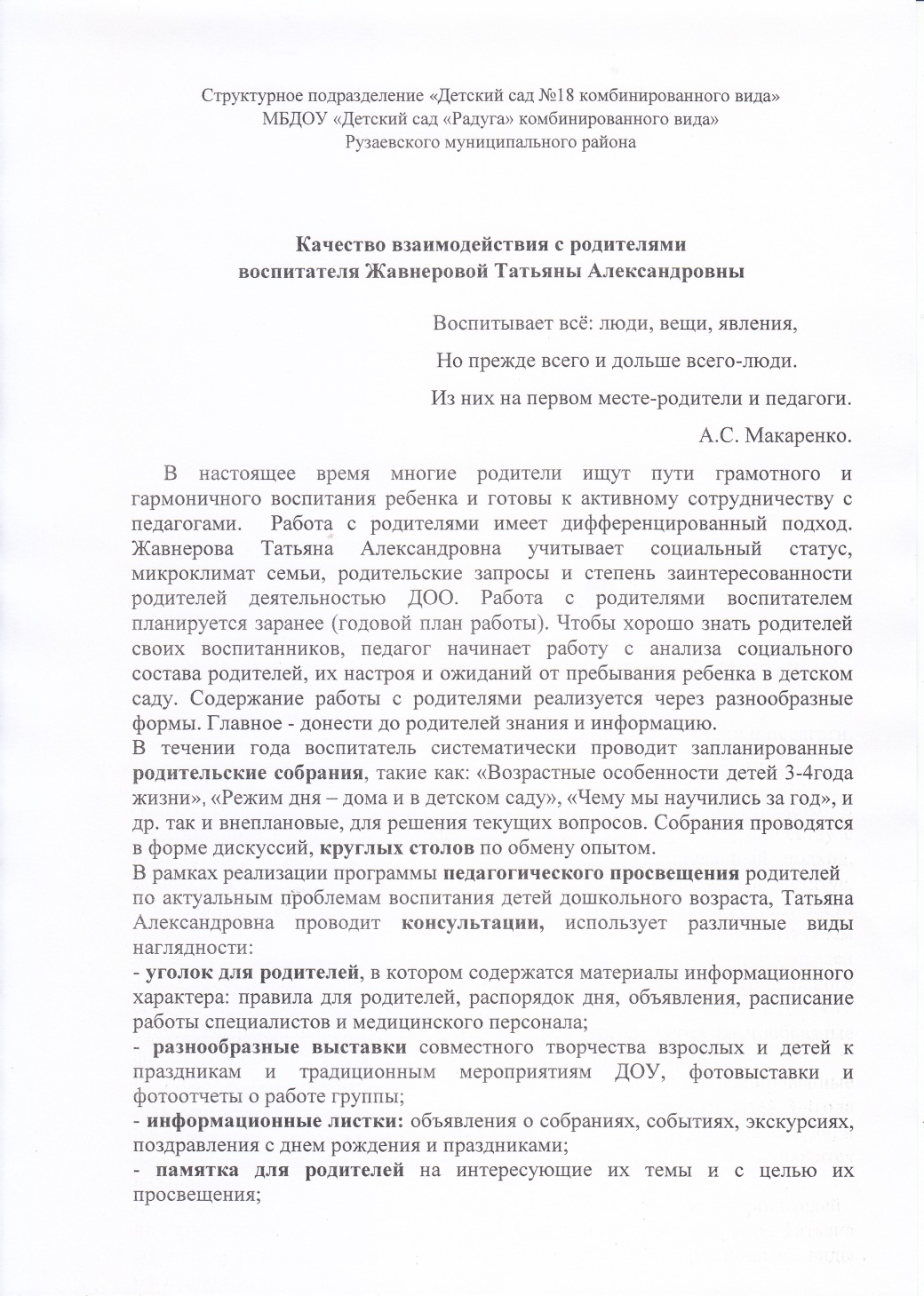 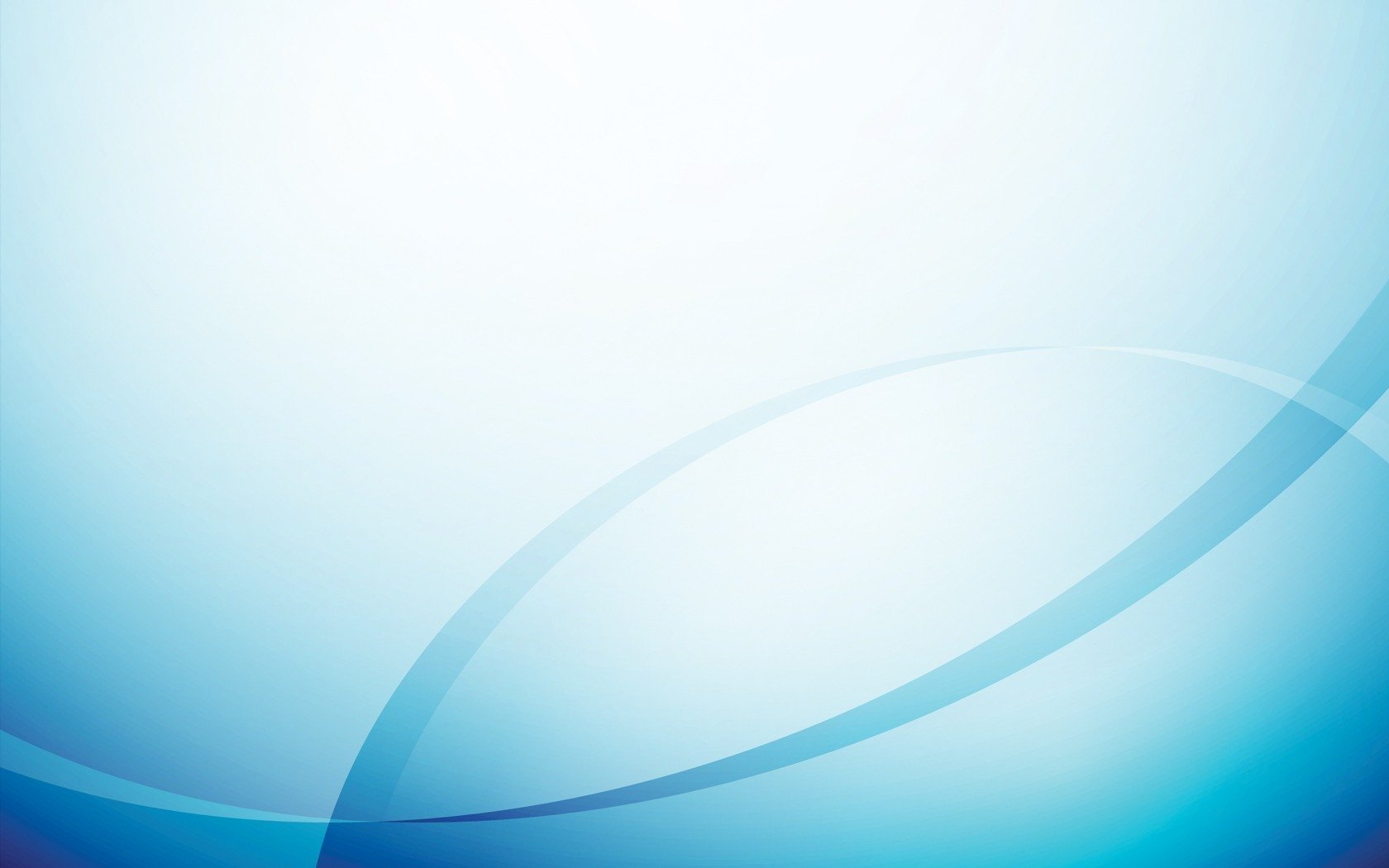 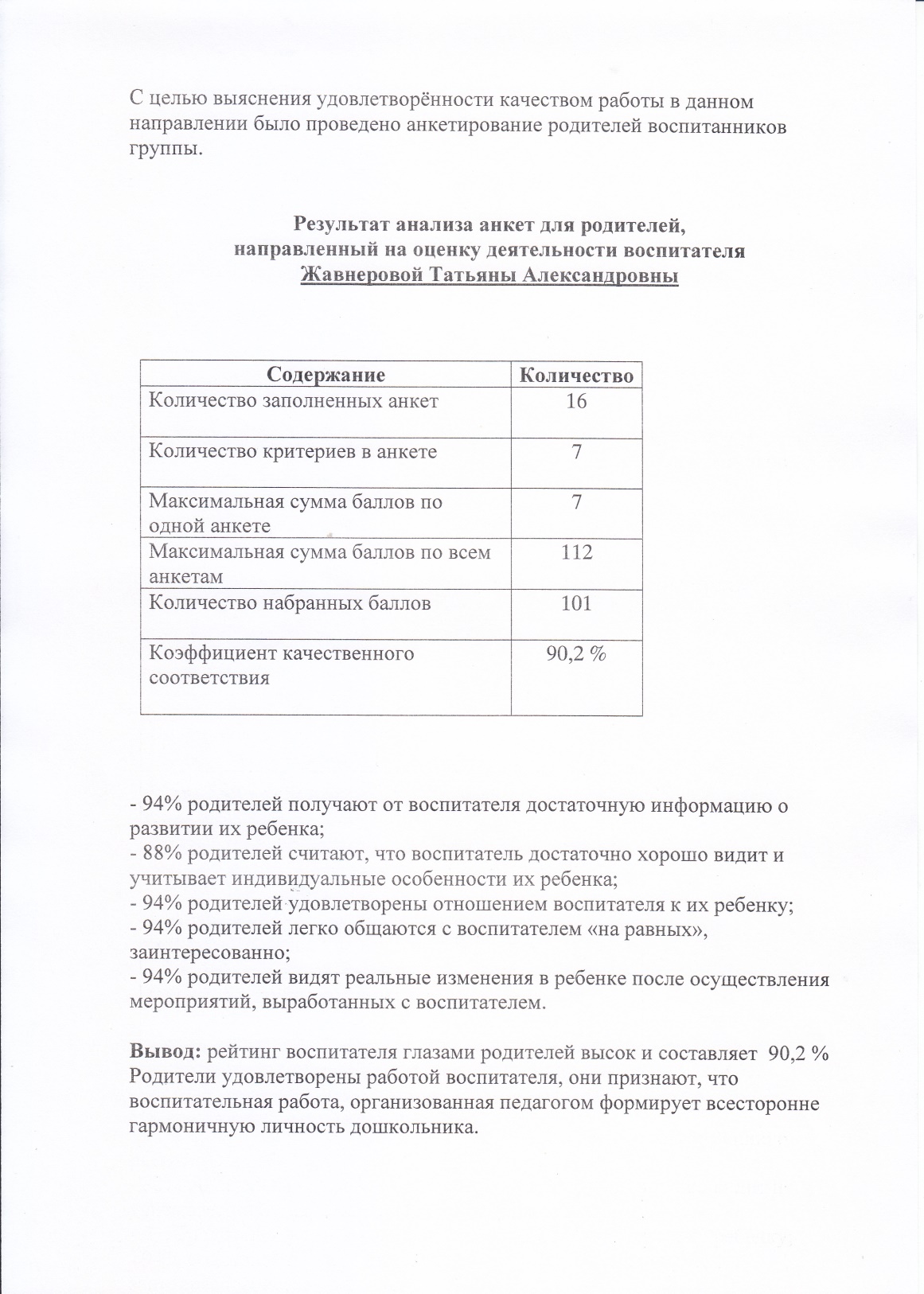 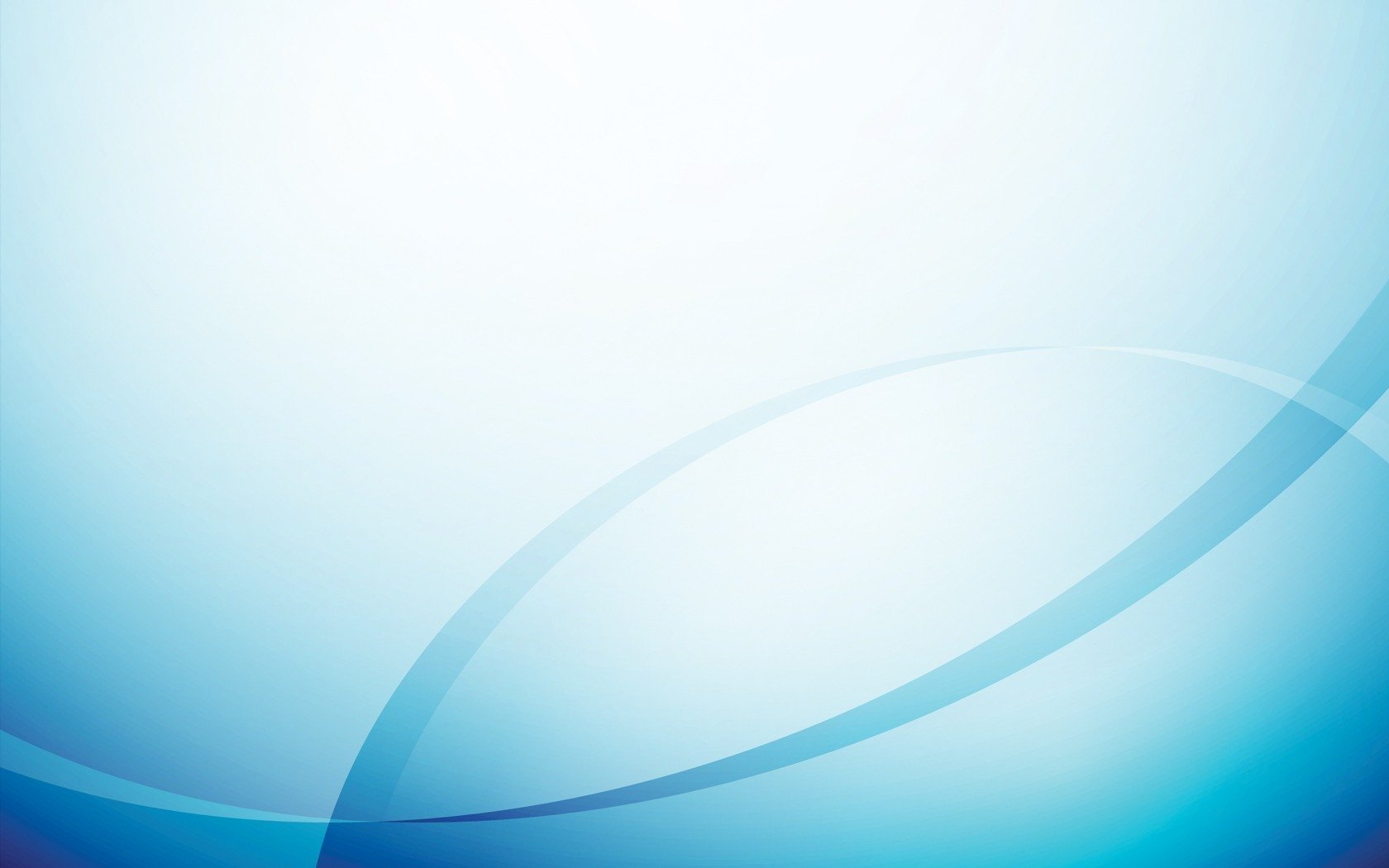 12.Работа с детьми из социально-неблагополучных семей
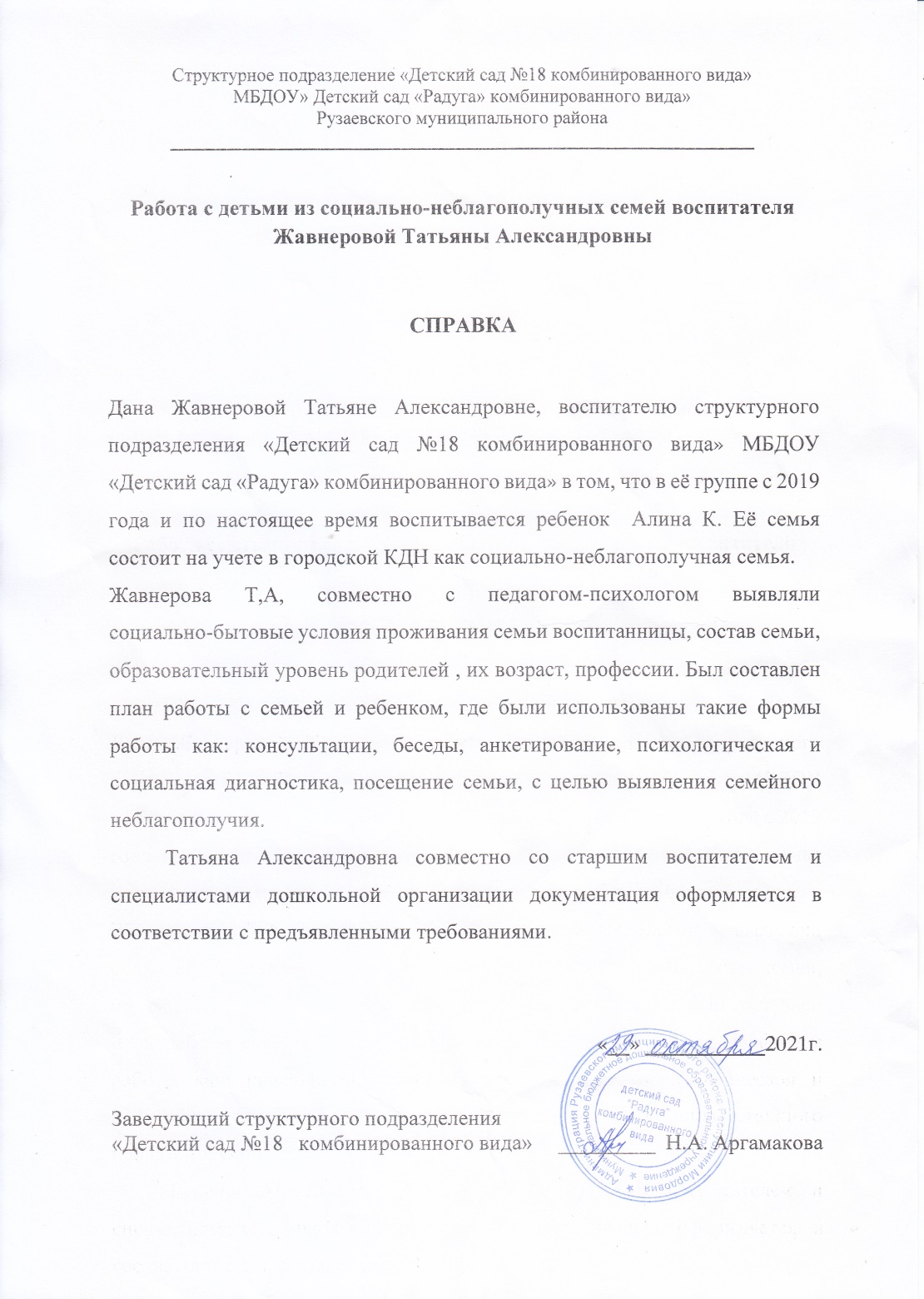 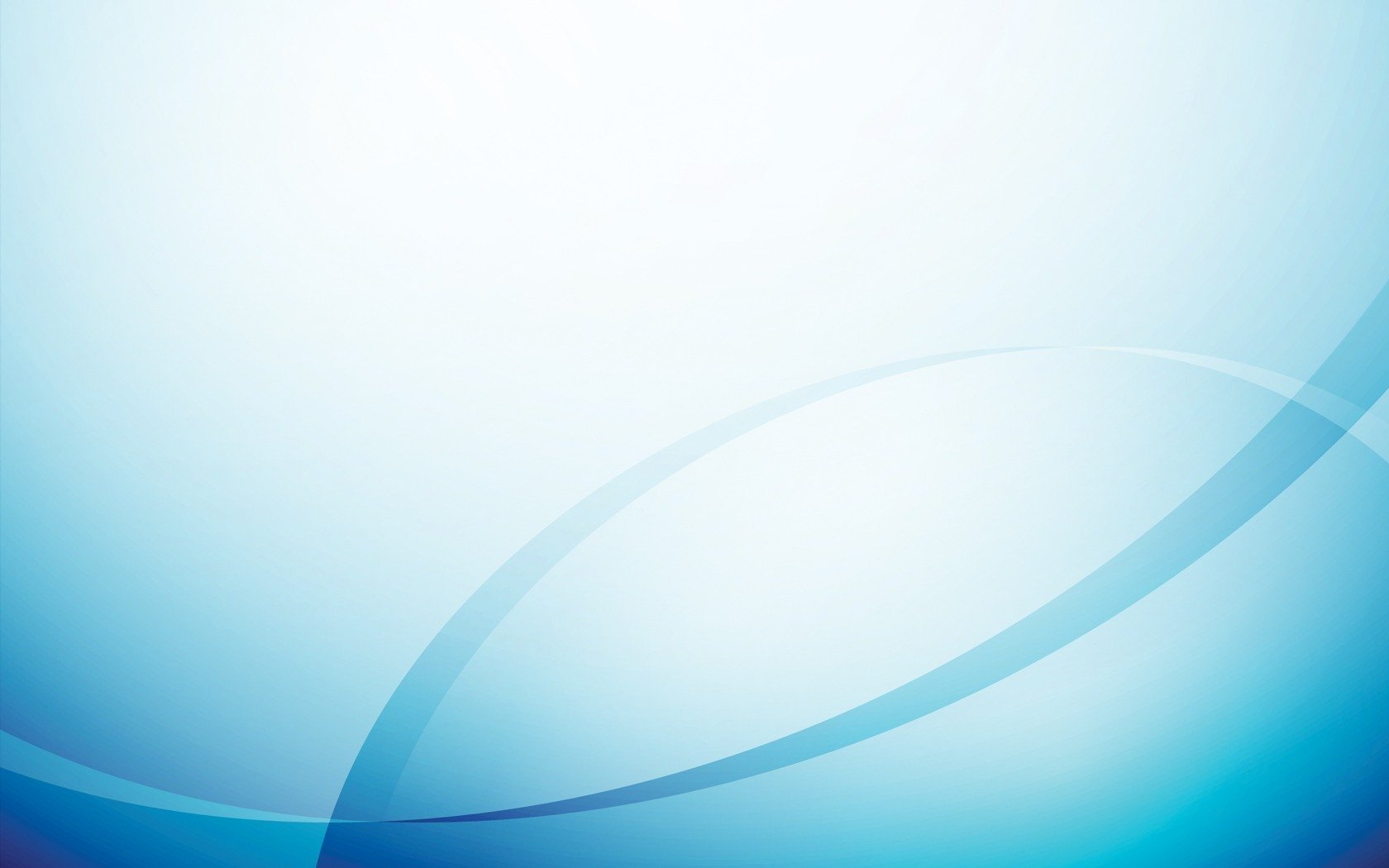 13. Участие  педагога в профессиональных конкурсах
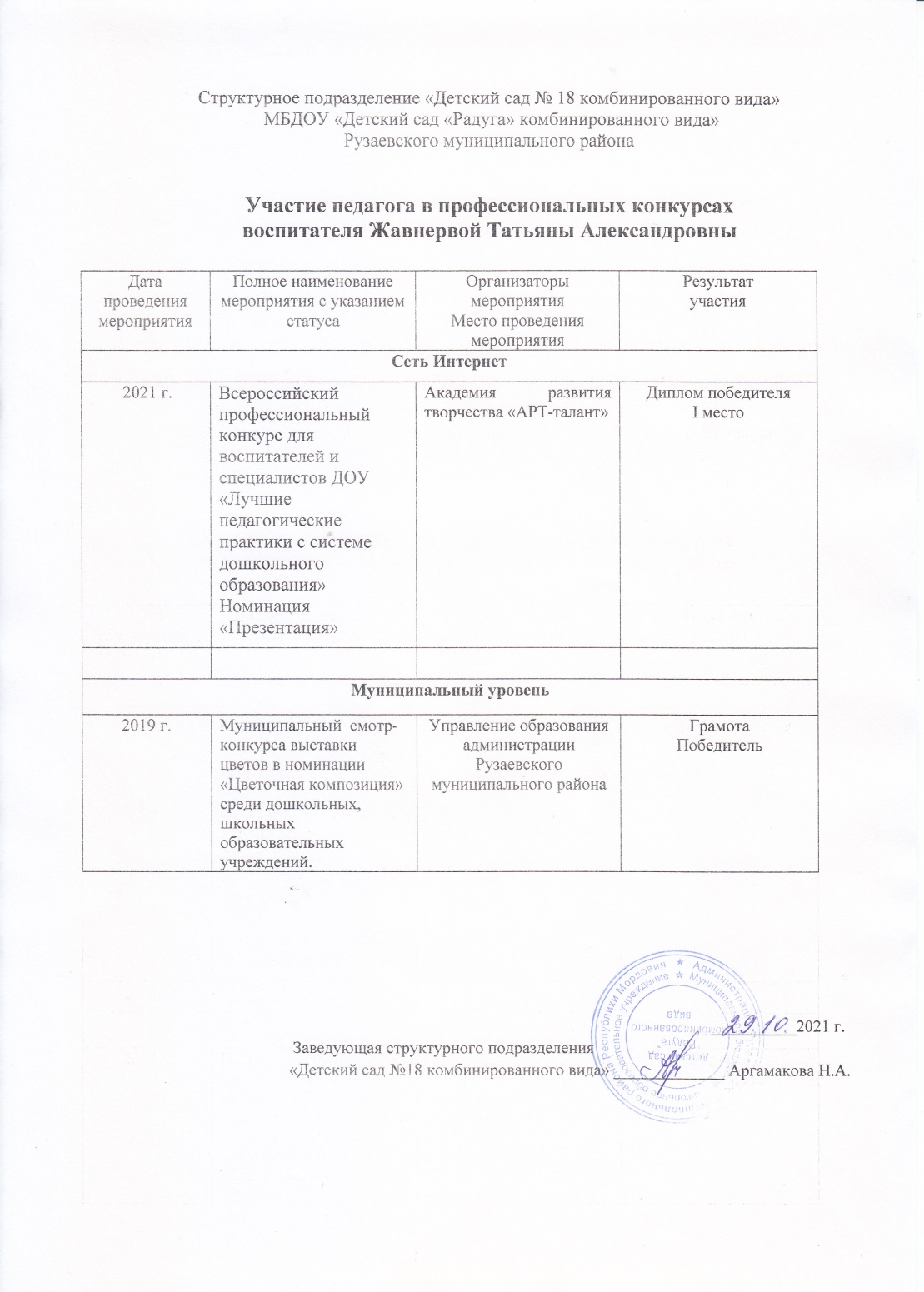 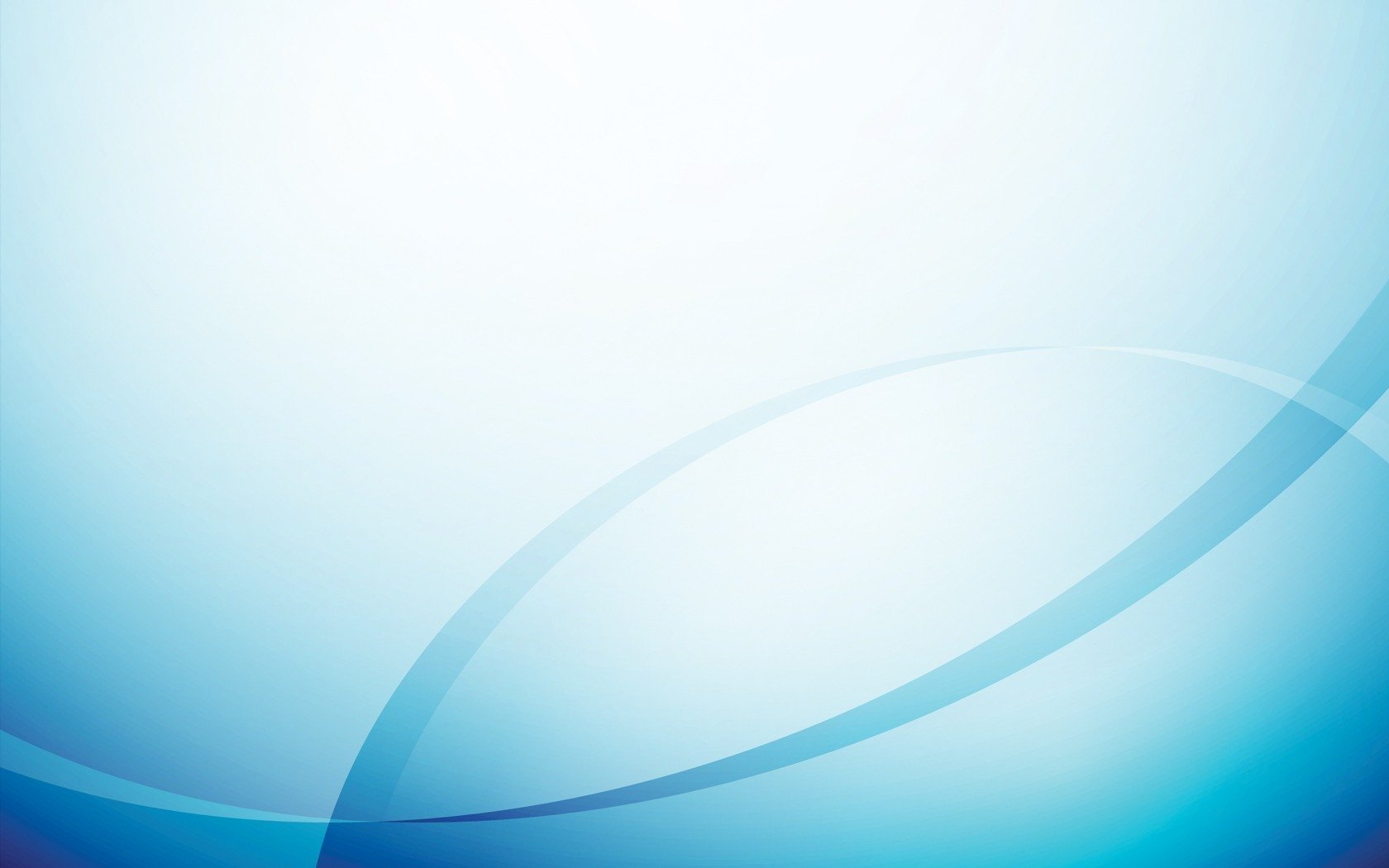 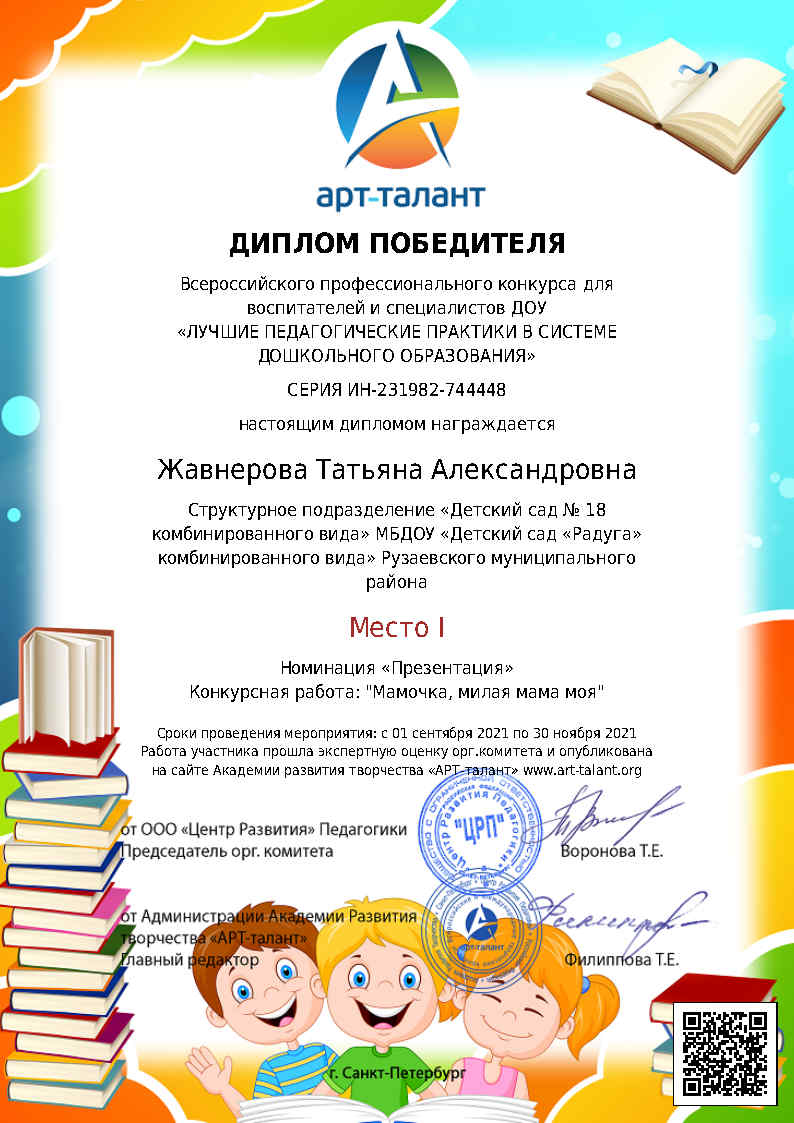 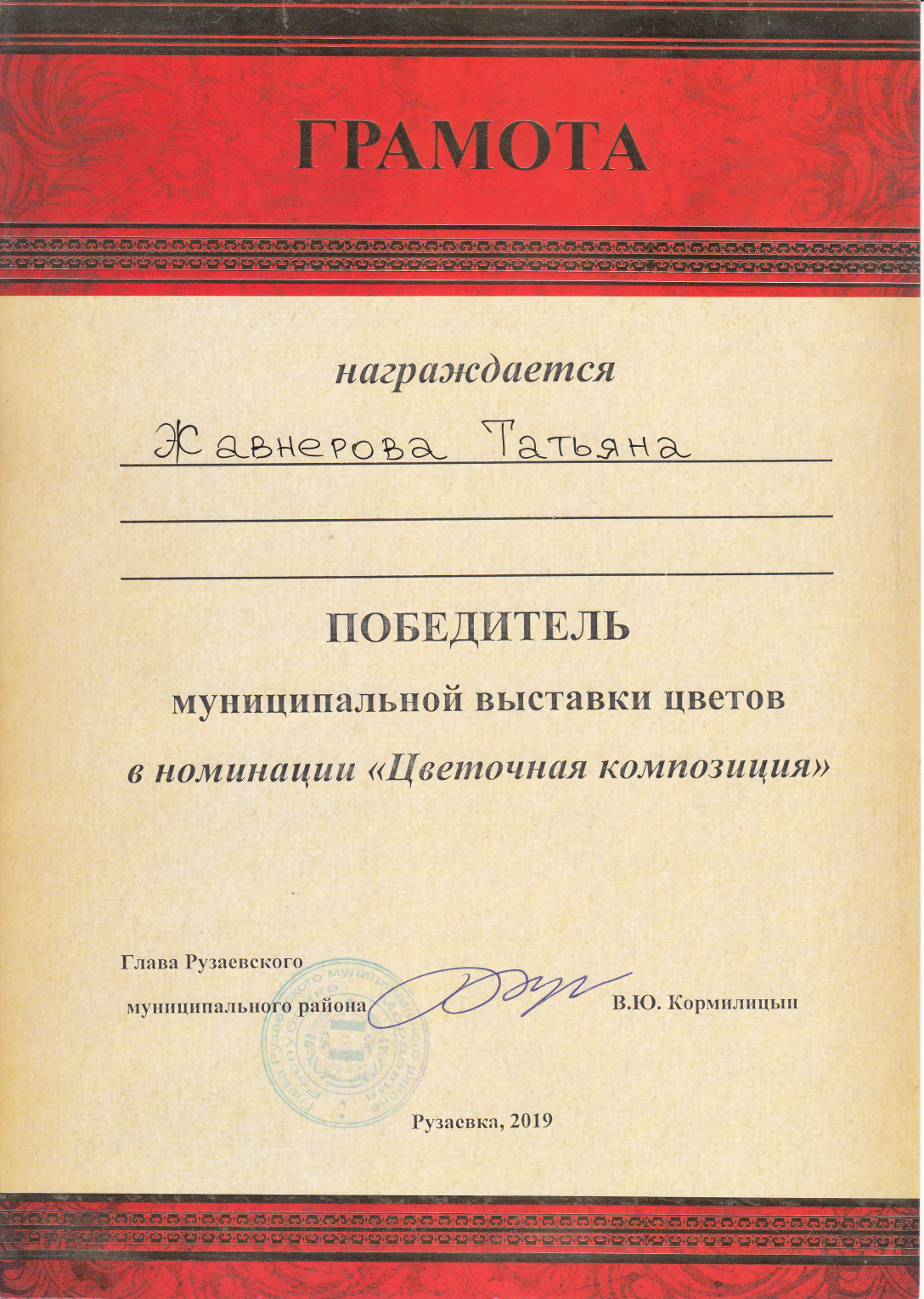 14. Награды и поощрения
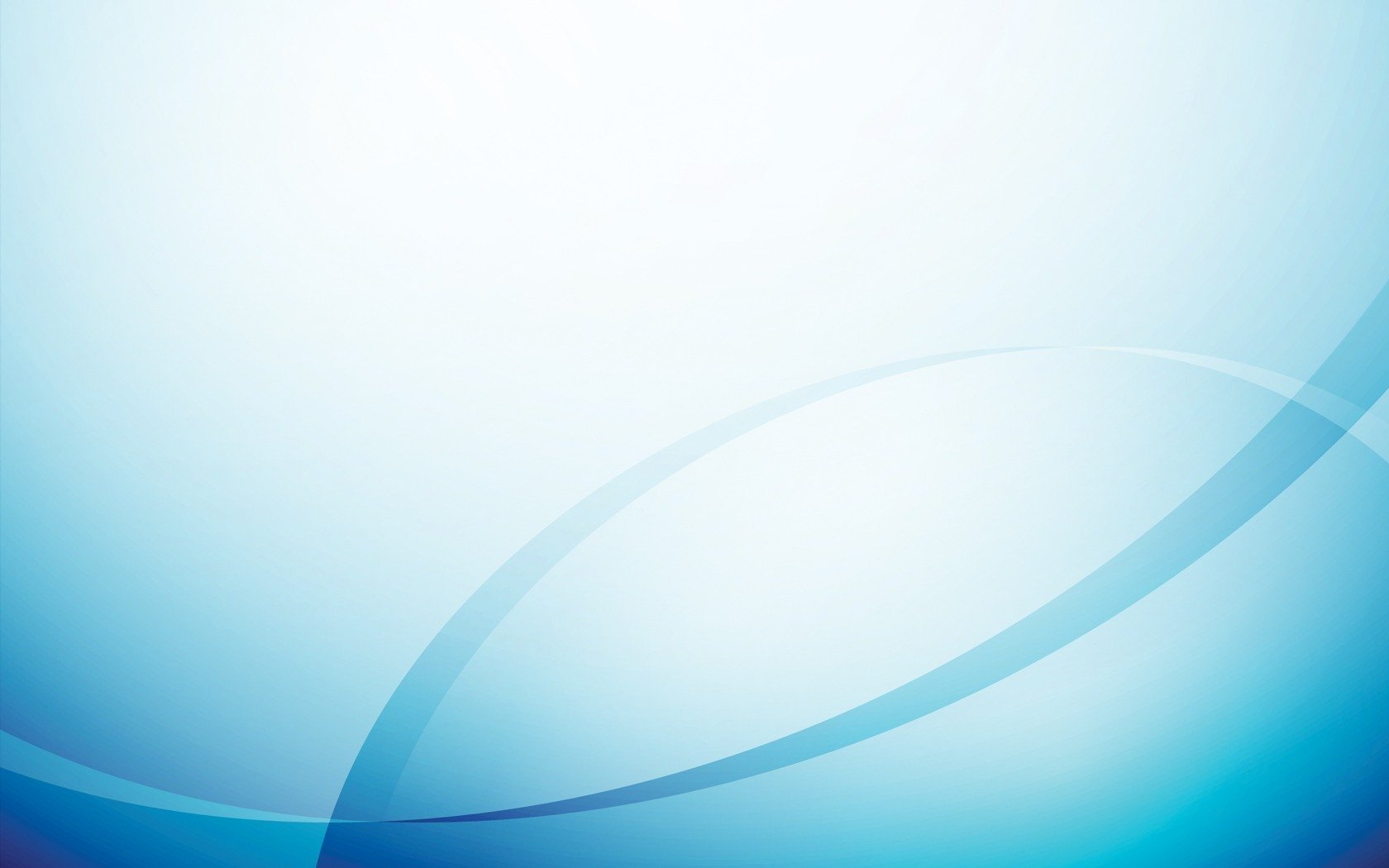 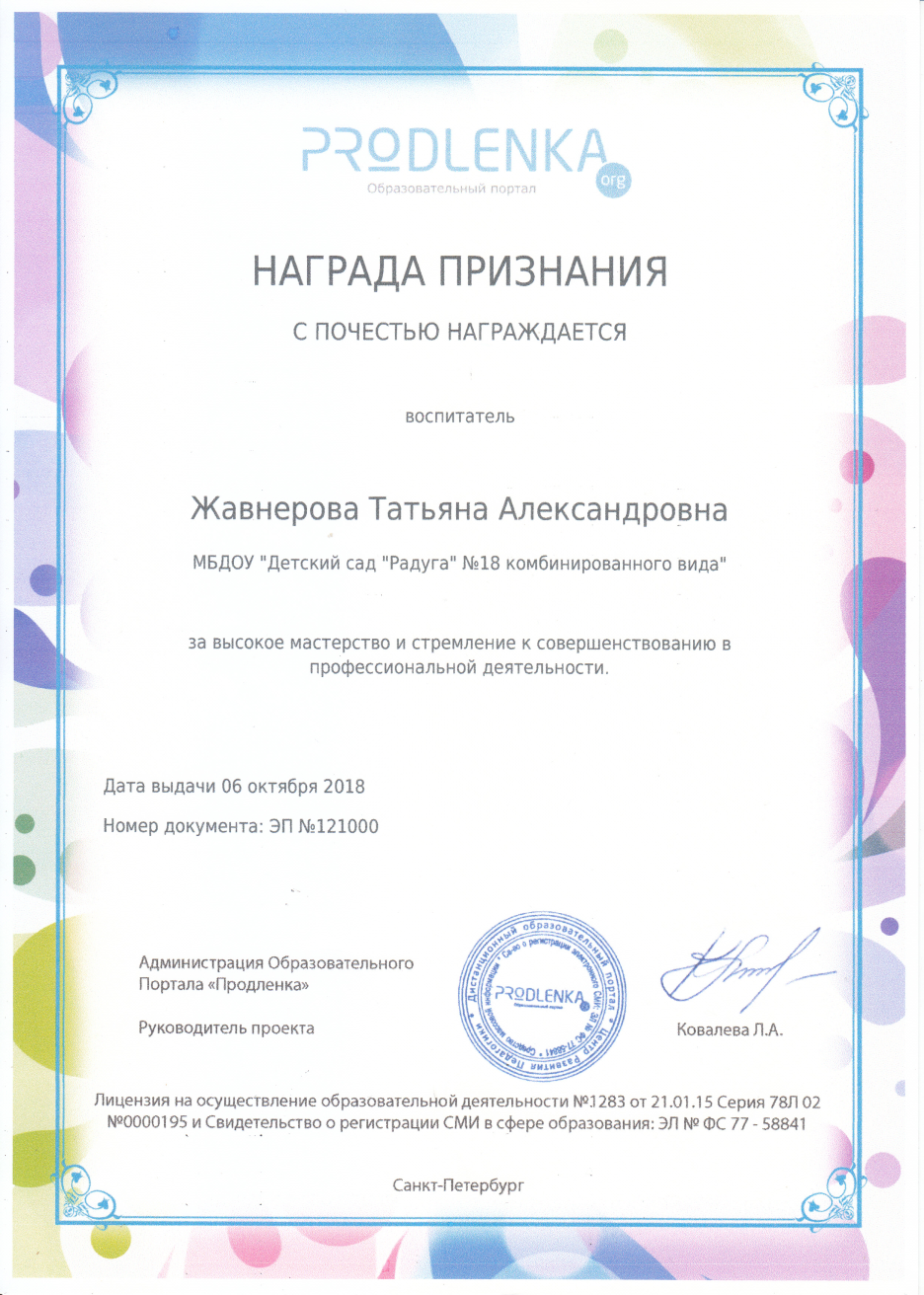 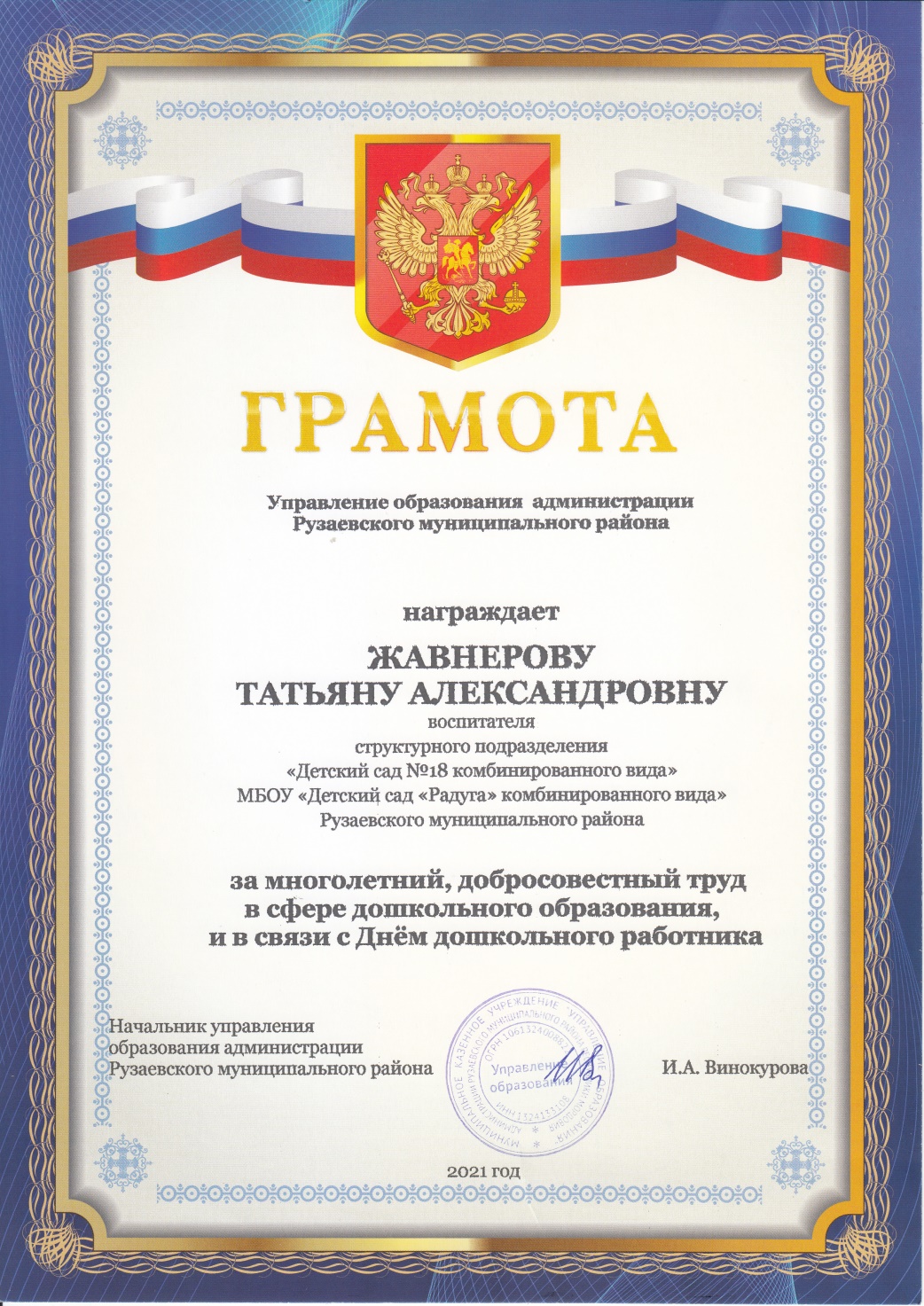 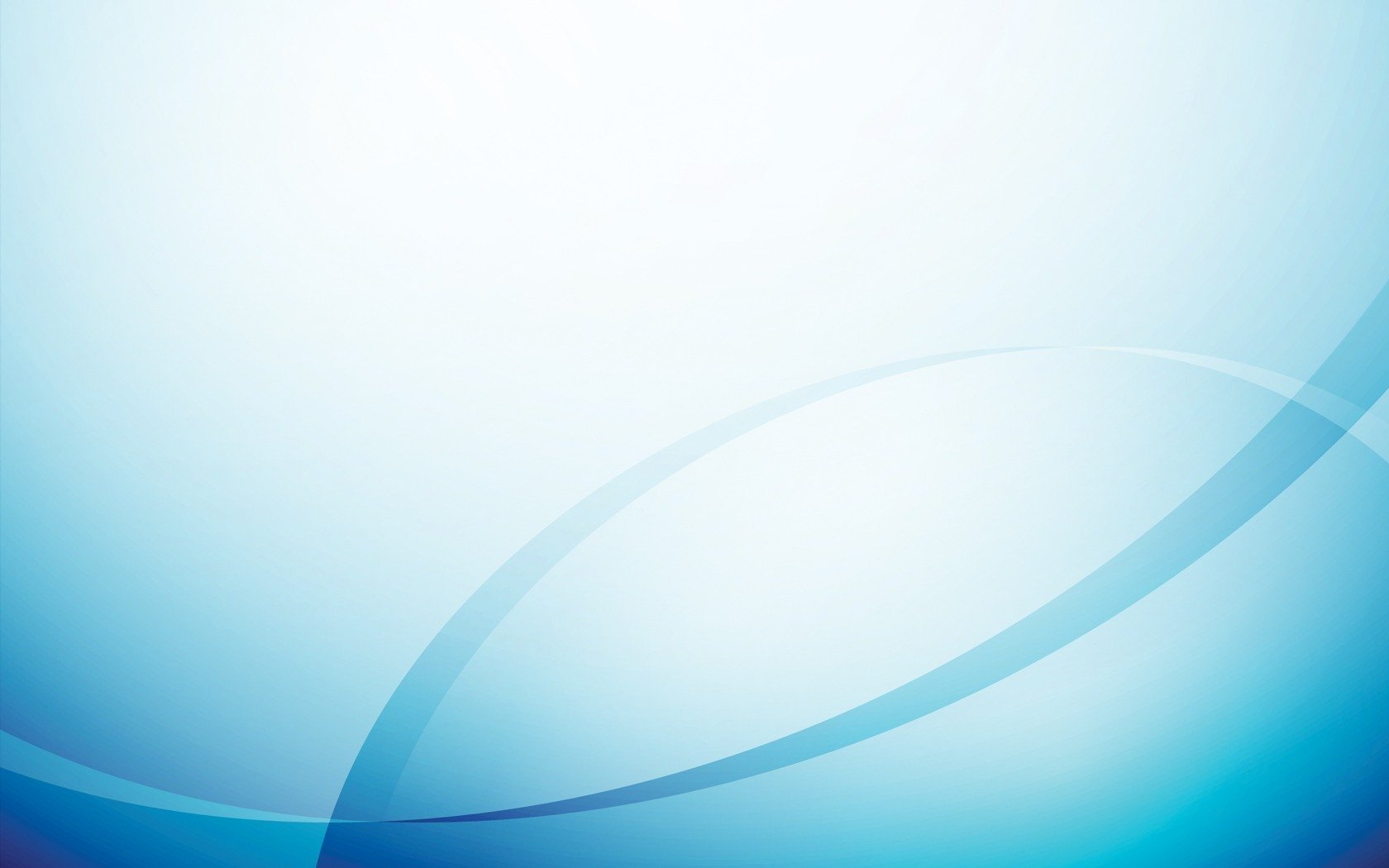 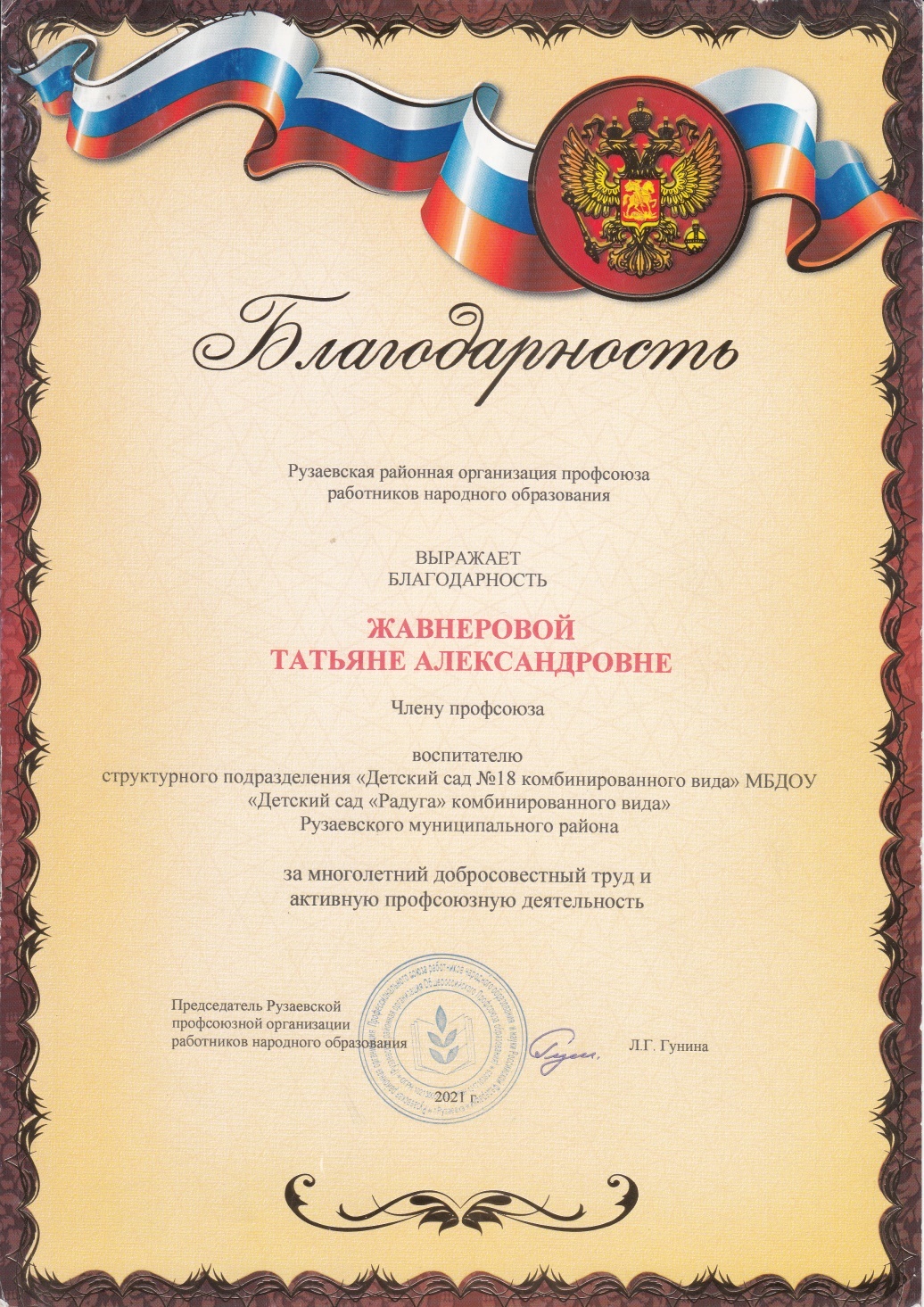 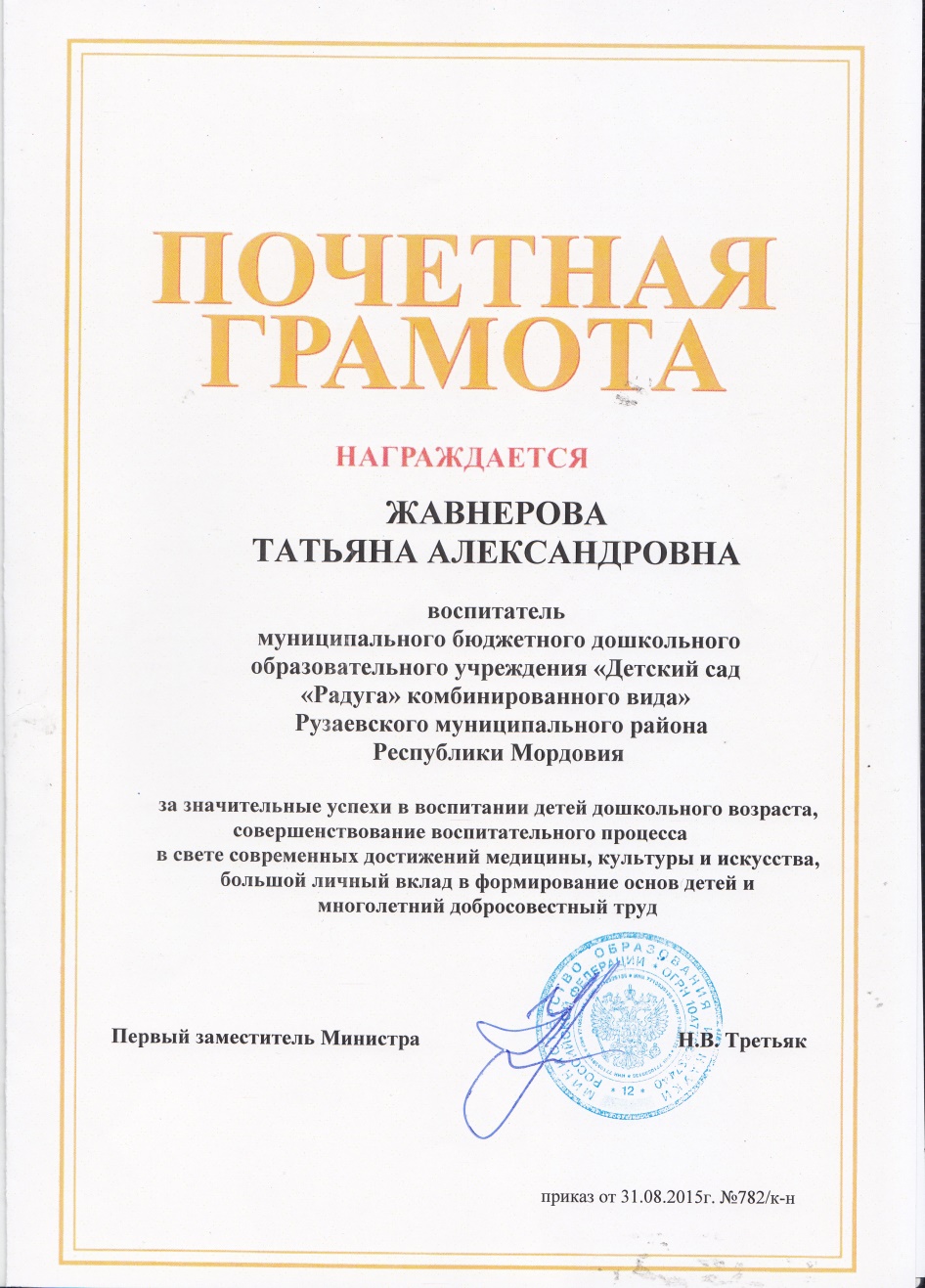